Circle Theorem 1
The angle at the centre is twice the angle at the circumference.
When they are subtended by the same arc
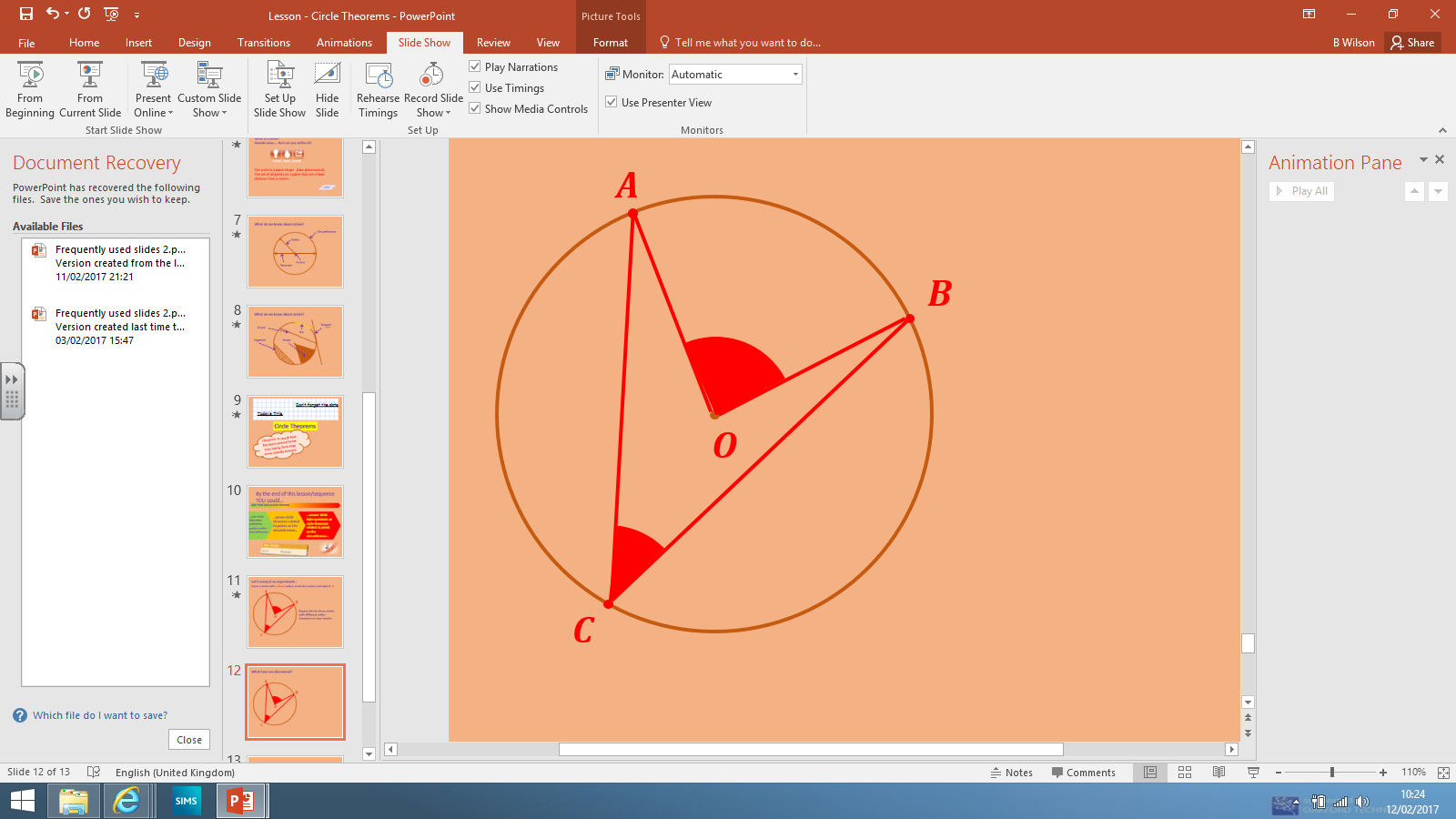 Subtended: The angle made by a line, arc or object
Aim: Prove and use circle theorems
Aim: Prove and use circle theorems
Aim: Prove and use circle theorems
Aim: Prove and use circle theorems
Aim: Prove and use circle theorems
3
1
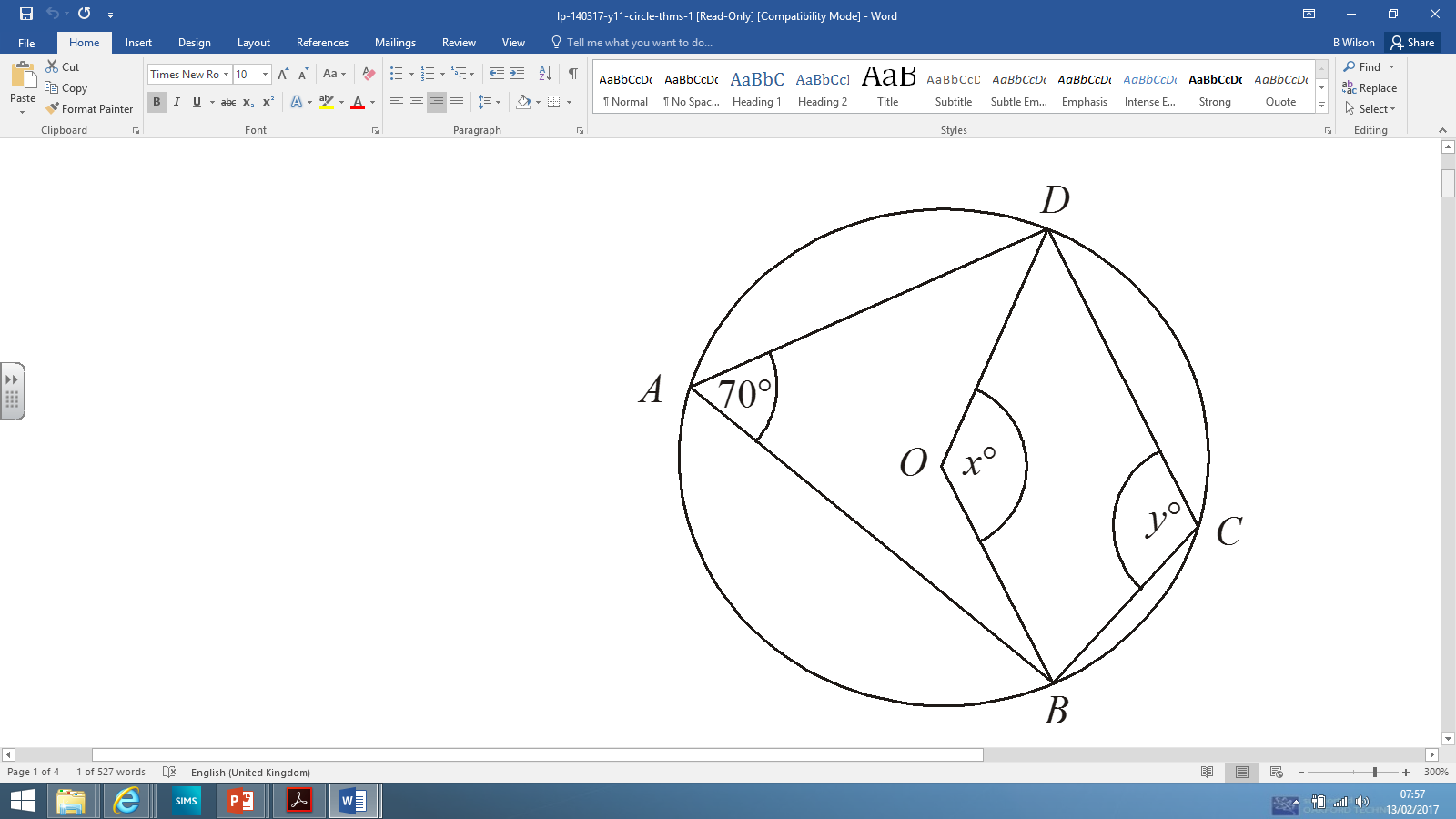 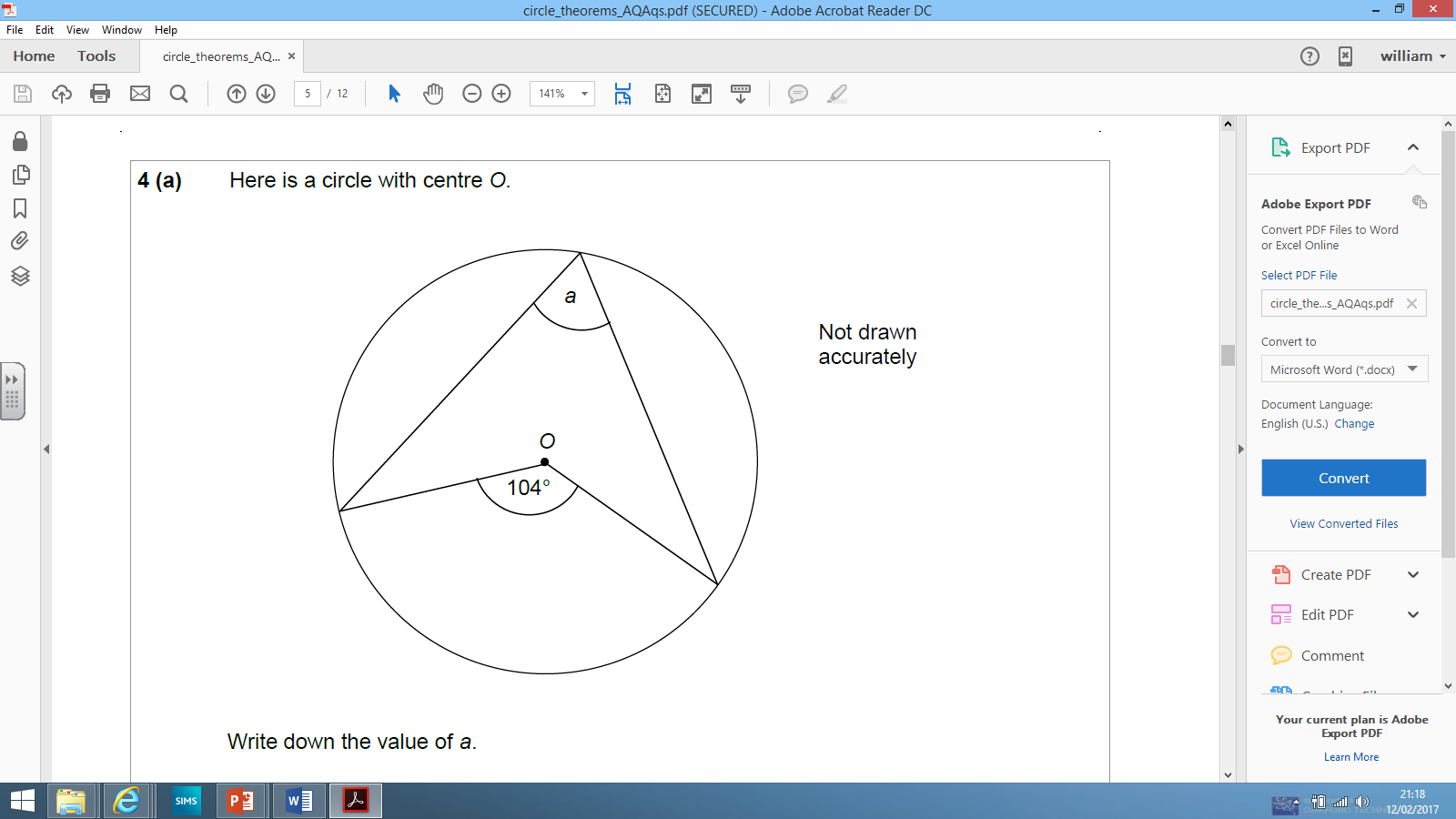 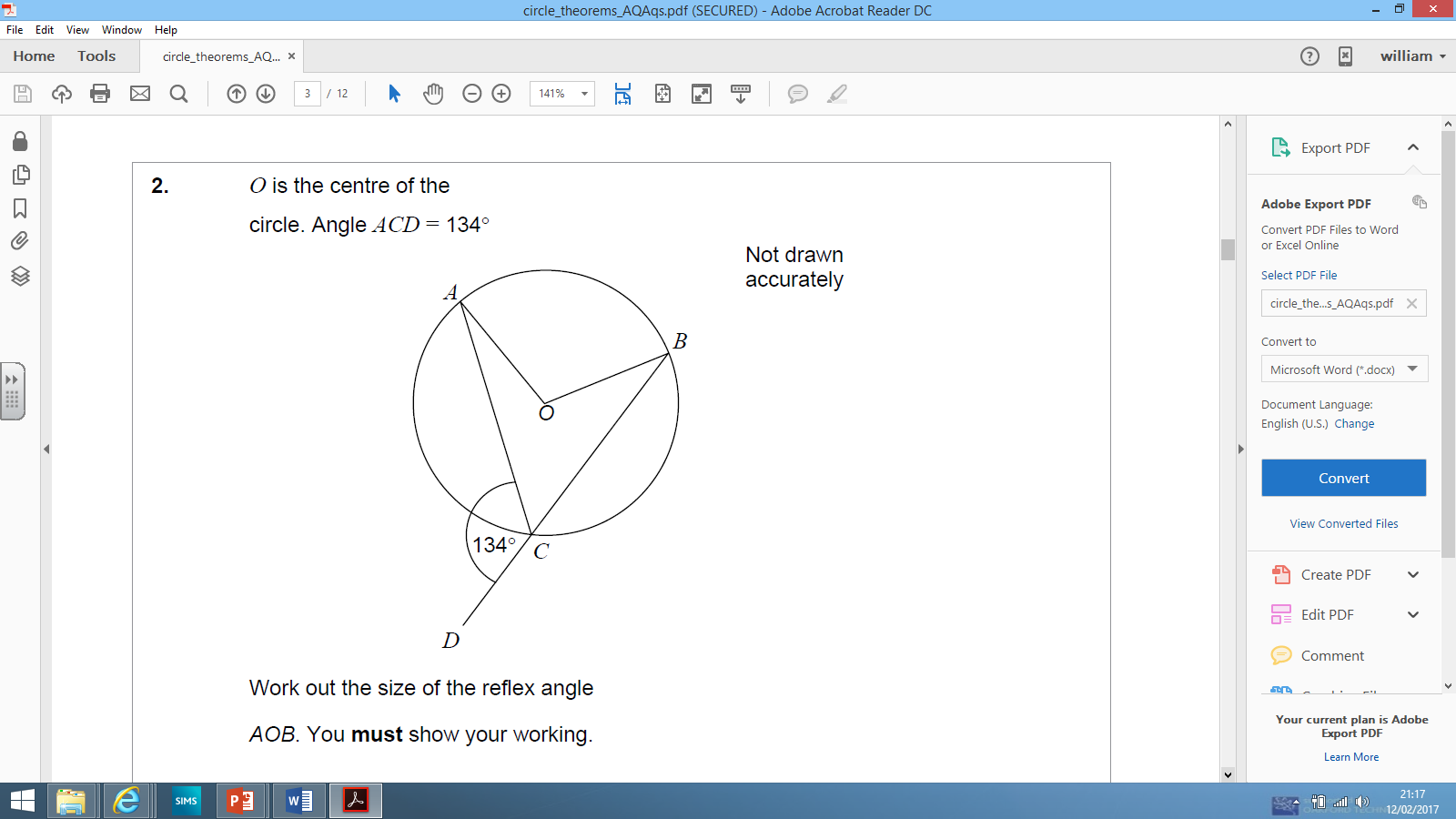 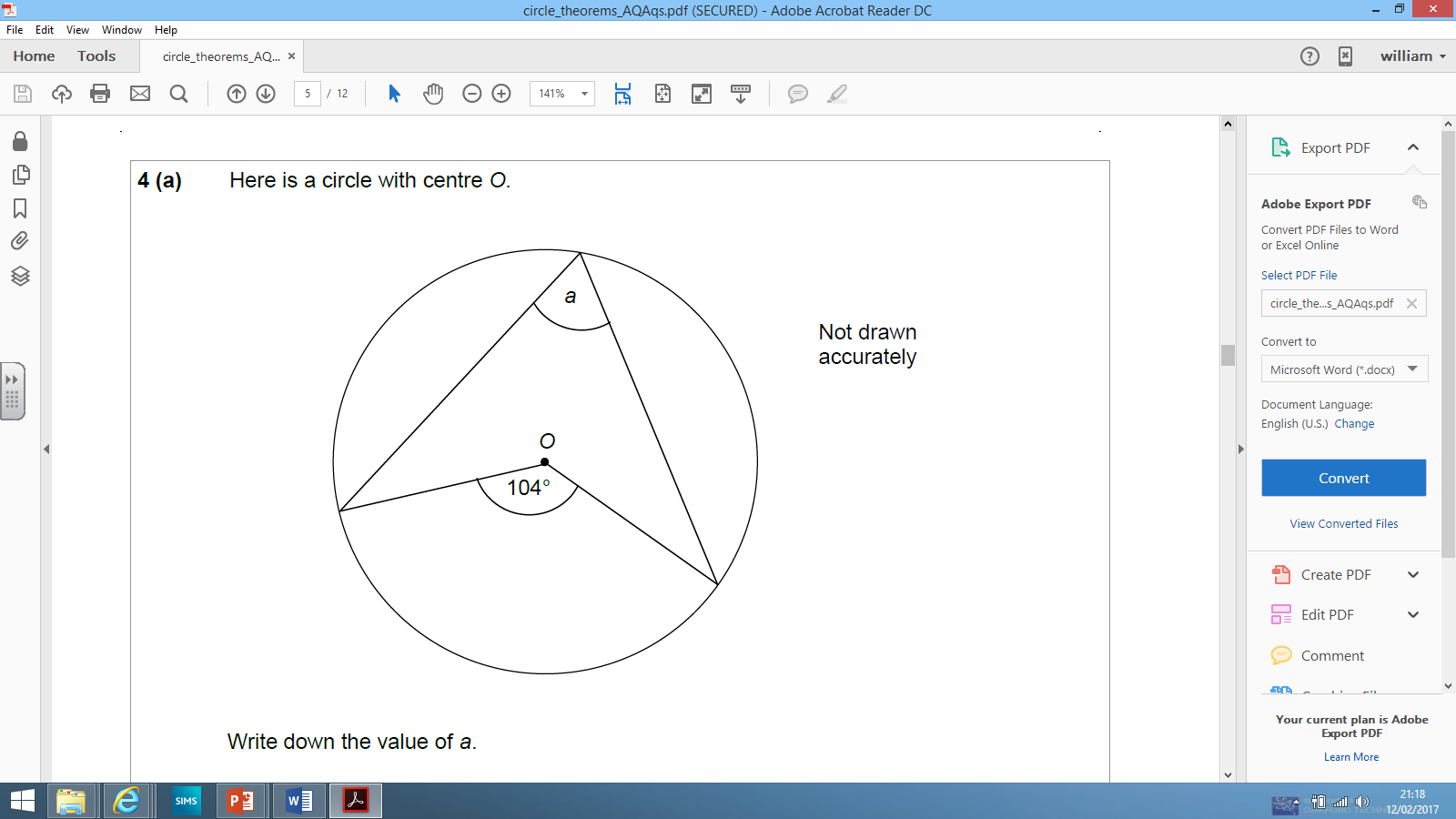 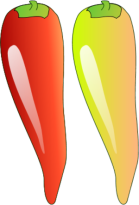 Sketch the diagram and work out the value of angles x and y. State reason for your answer.
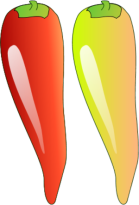 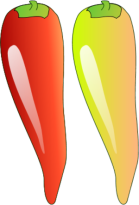 2
Sketch the diagram and work out the value of angle a. State a reason for your answer.
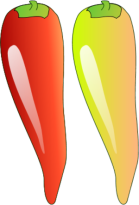 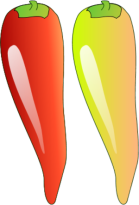 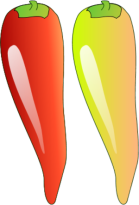 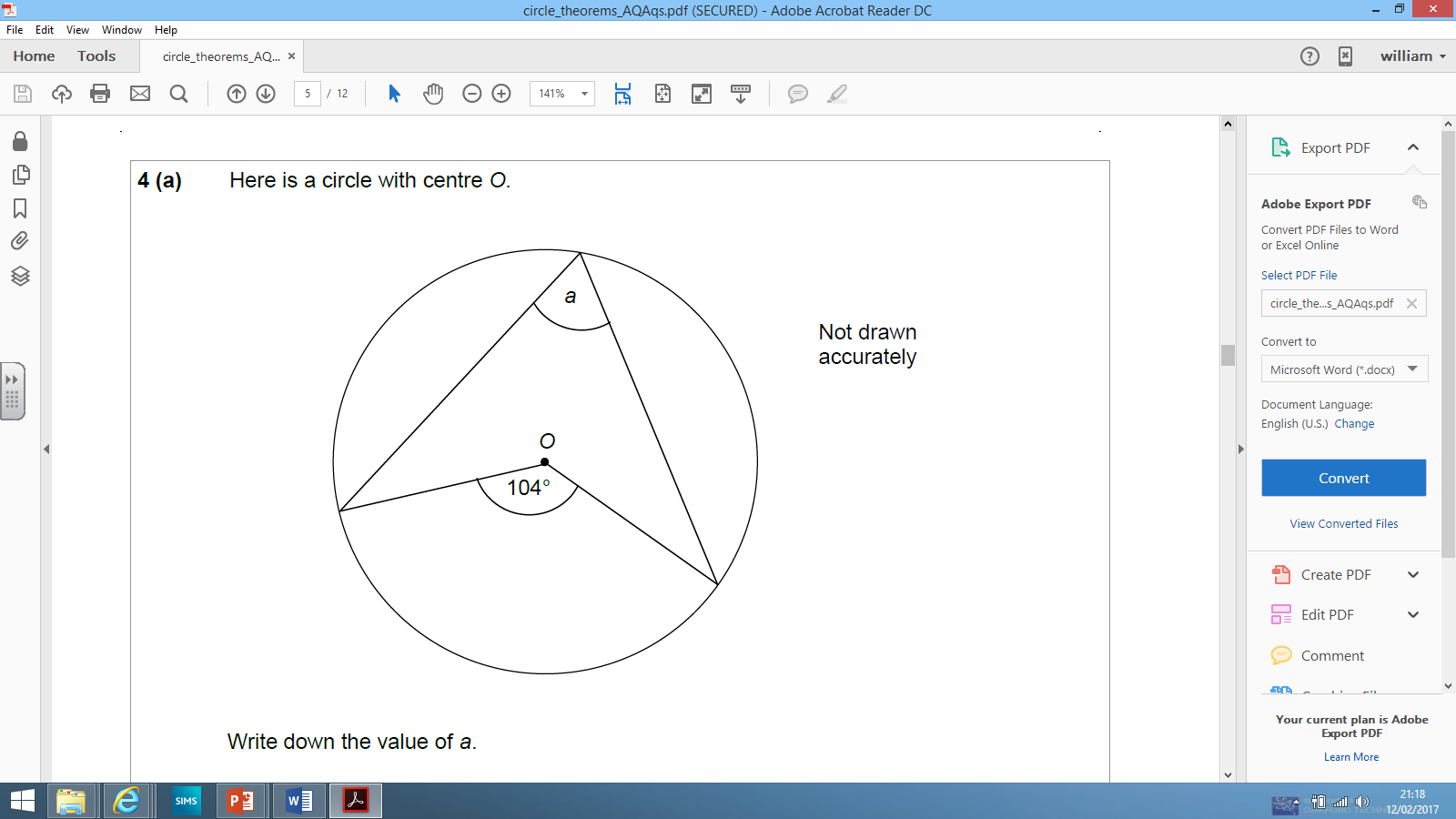 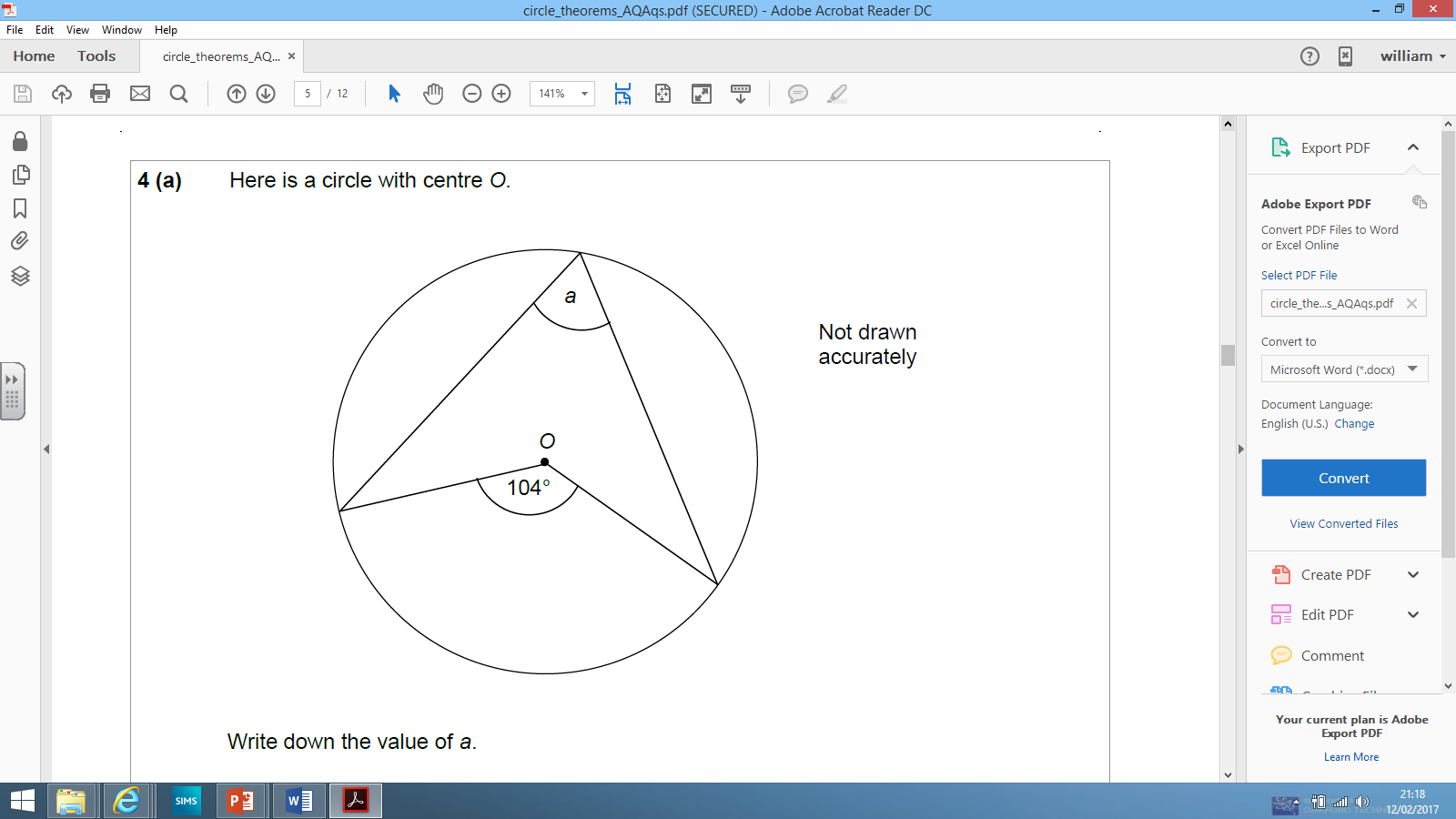 Sketch the diagram and work out the size of the reflex angle AOB. State reasons for your answer.
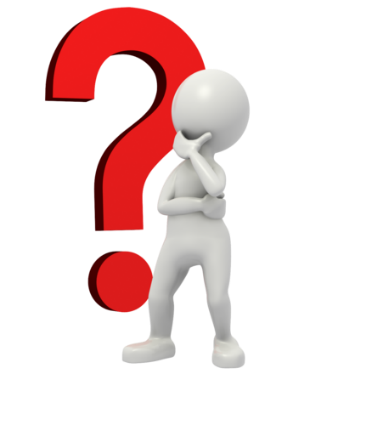 Aim: Prove and use circle theorems
1
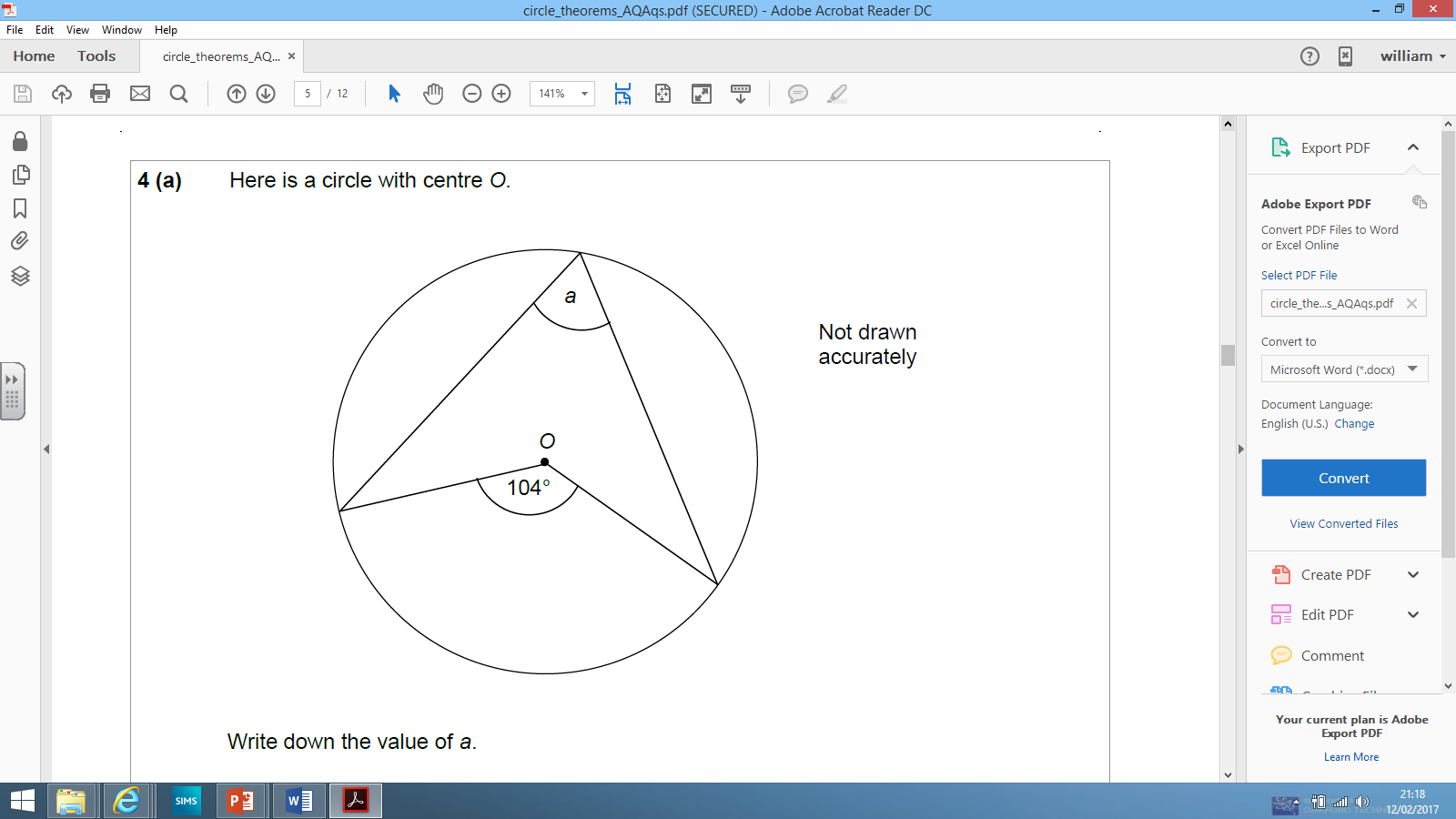 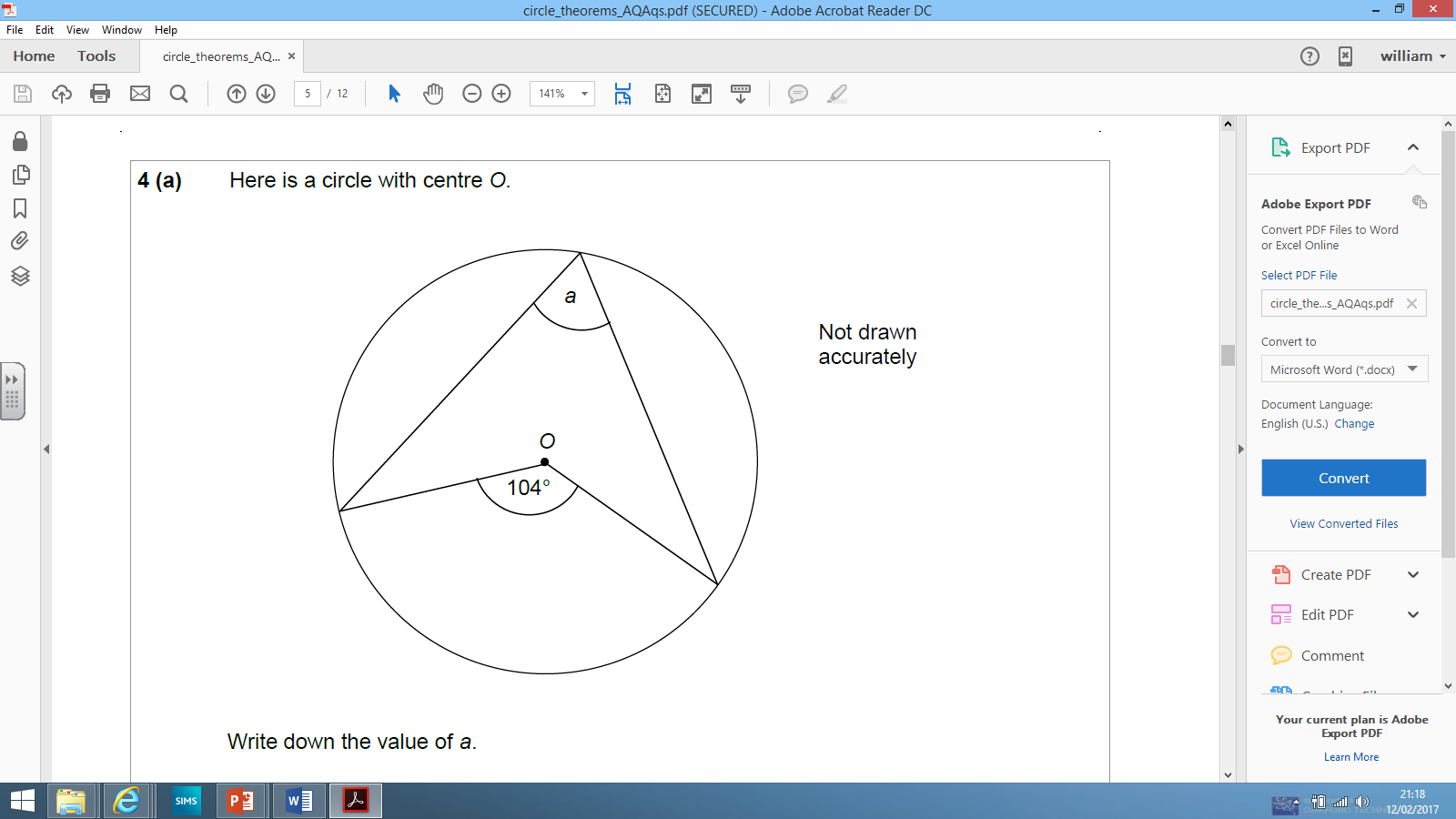 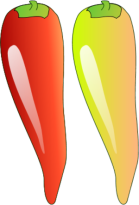 Sketch the diagram and work out the value of angle a. State a reason for your answer.
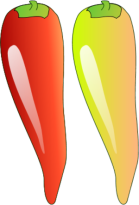 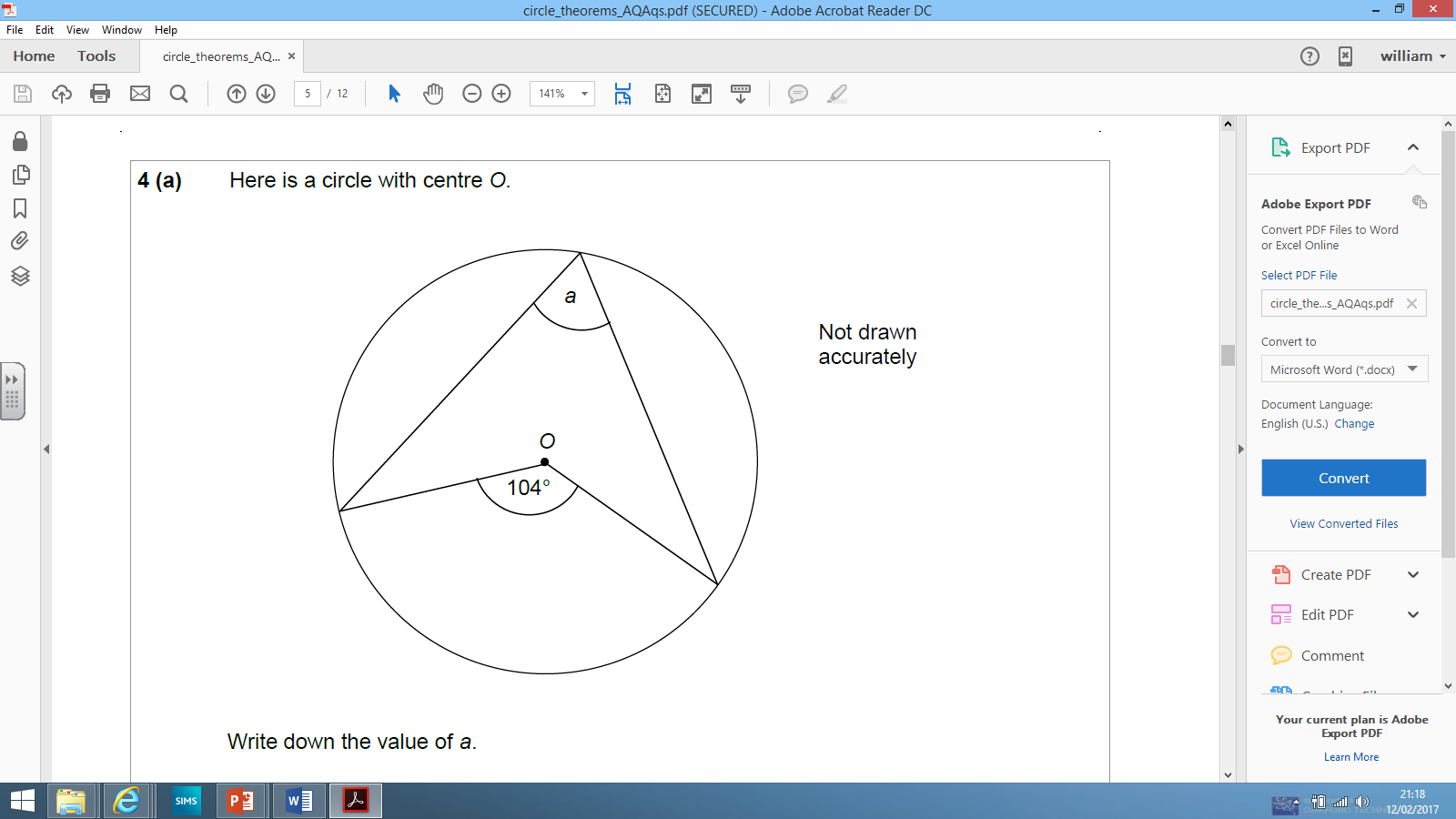 The angle at the centre is twice the angle at the circumference (when subtended from the same arc)
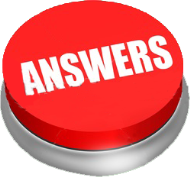 Aim: Prove and use circle theorems
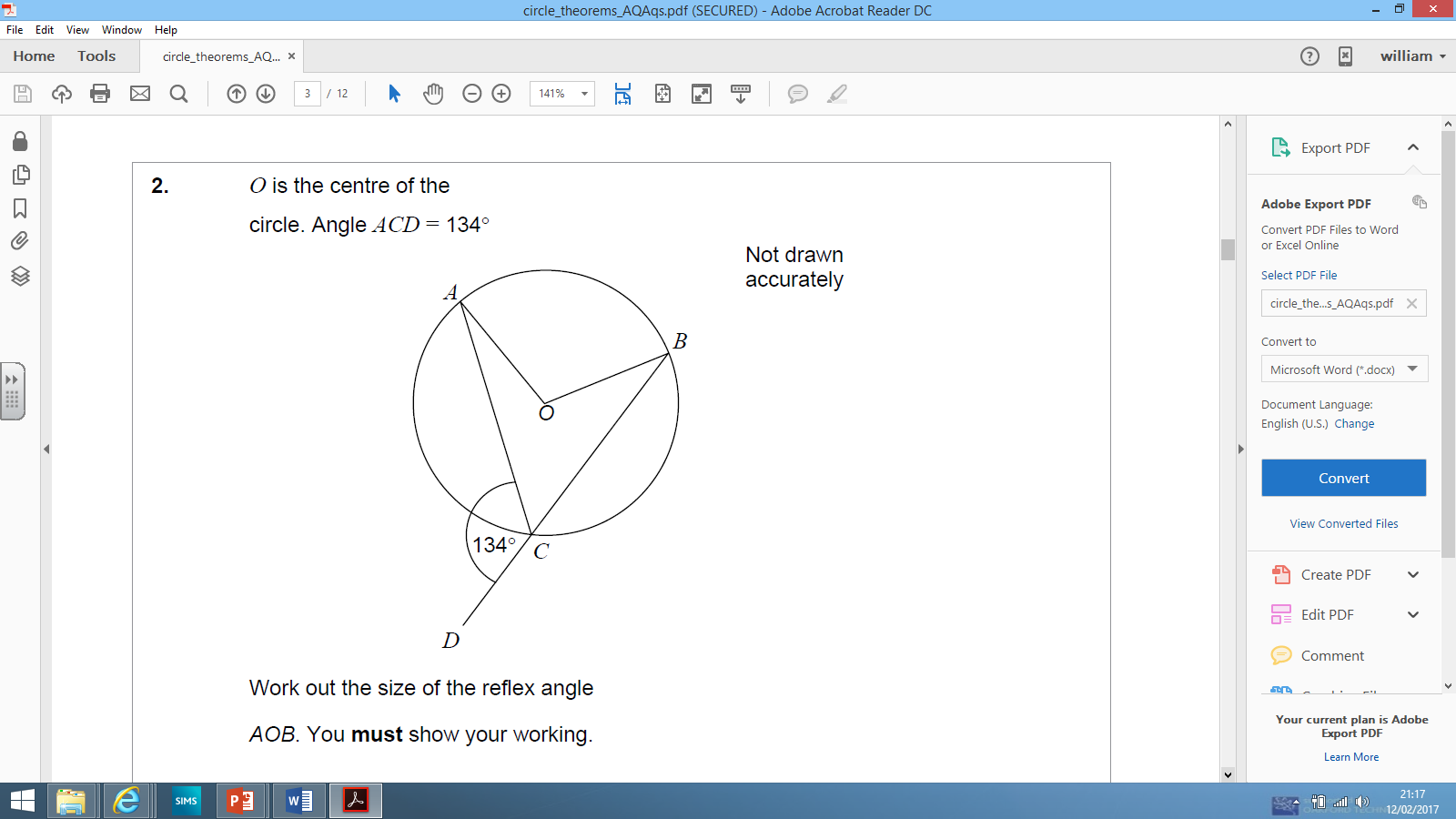 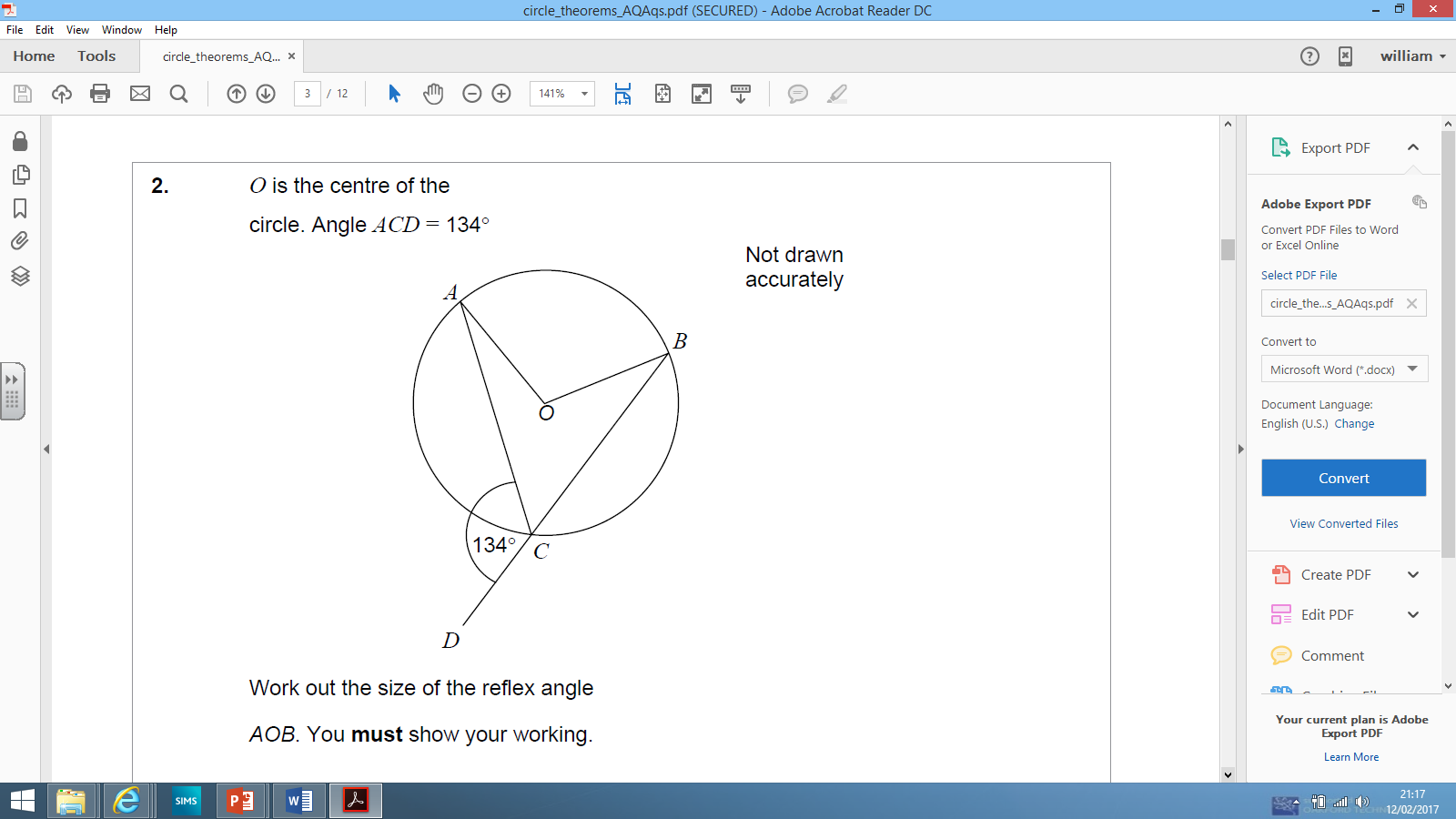 2
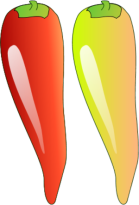 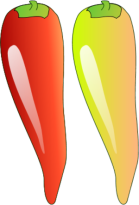 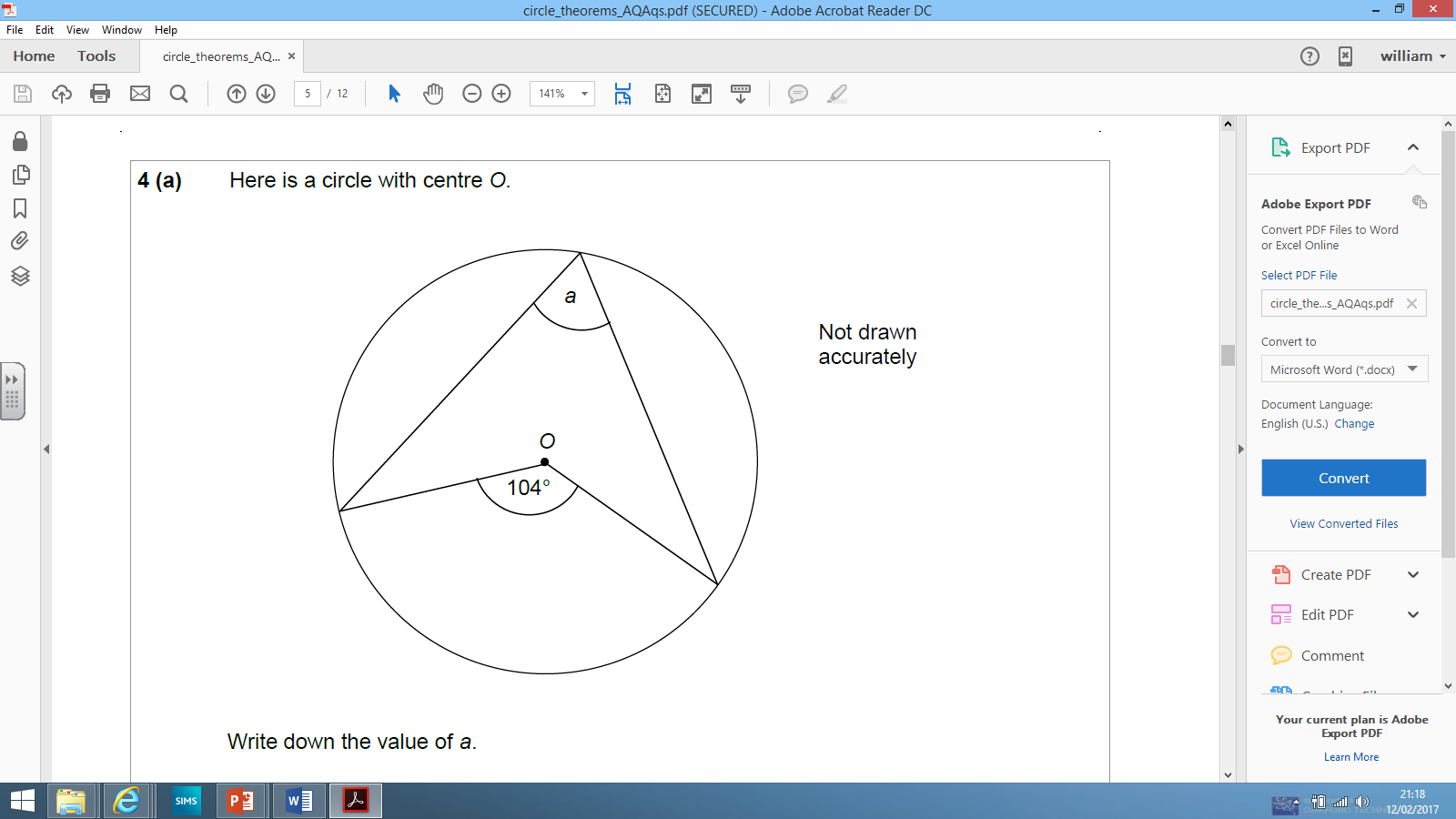 Sketch the diagram and work out the size of the reflex angle AOB. State reasons for your answer.
Angles on a straight line sum to 180o
The angle at the centre is twice the angle at the circumference (when subtended from the same arc)
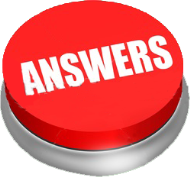 Aim: Prove and use circle theorems
3
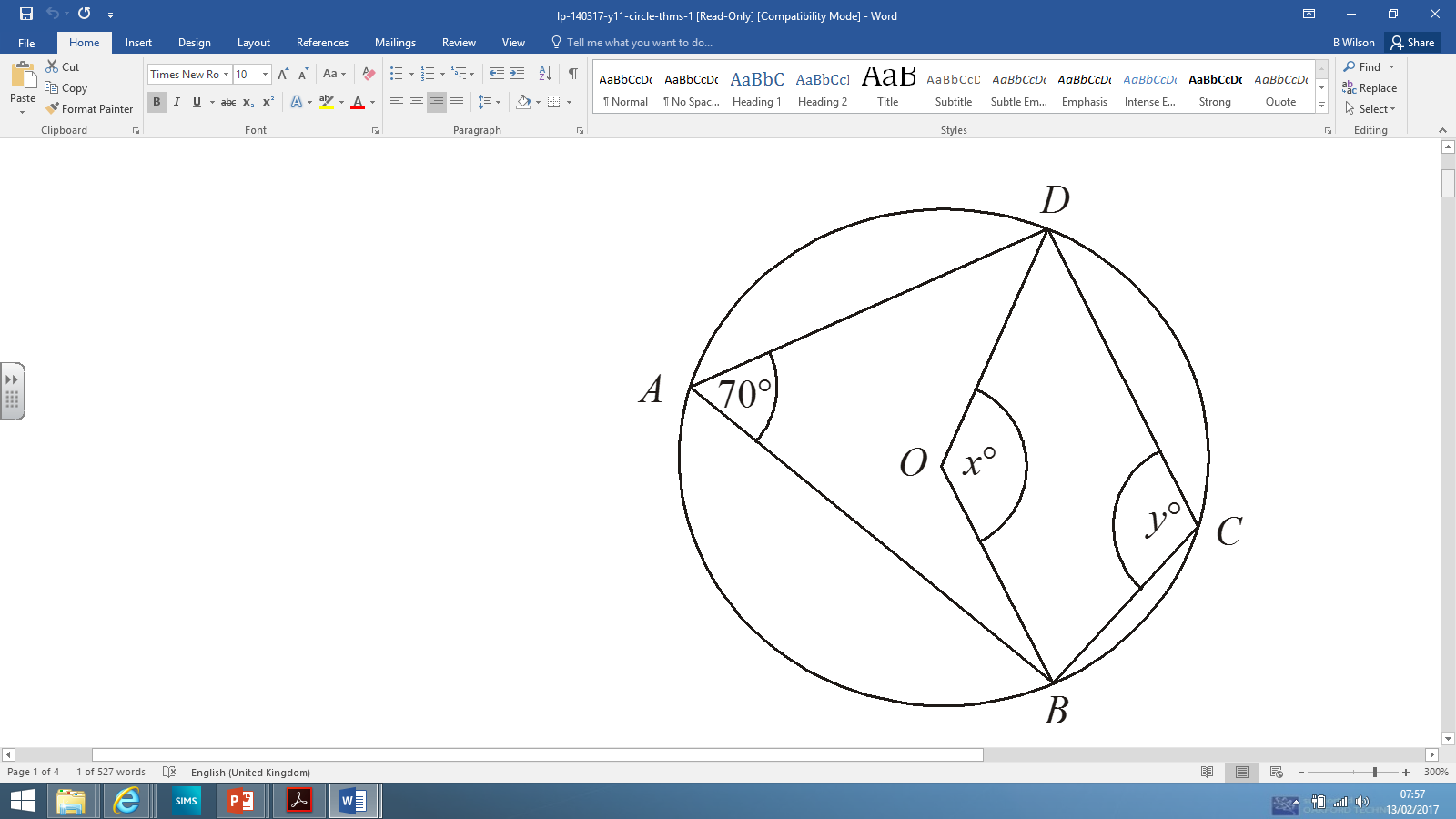 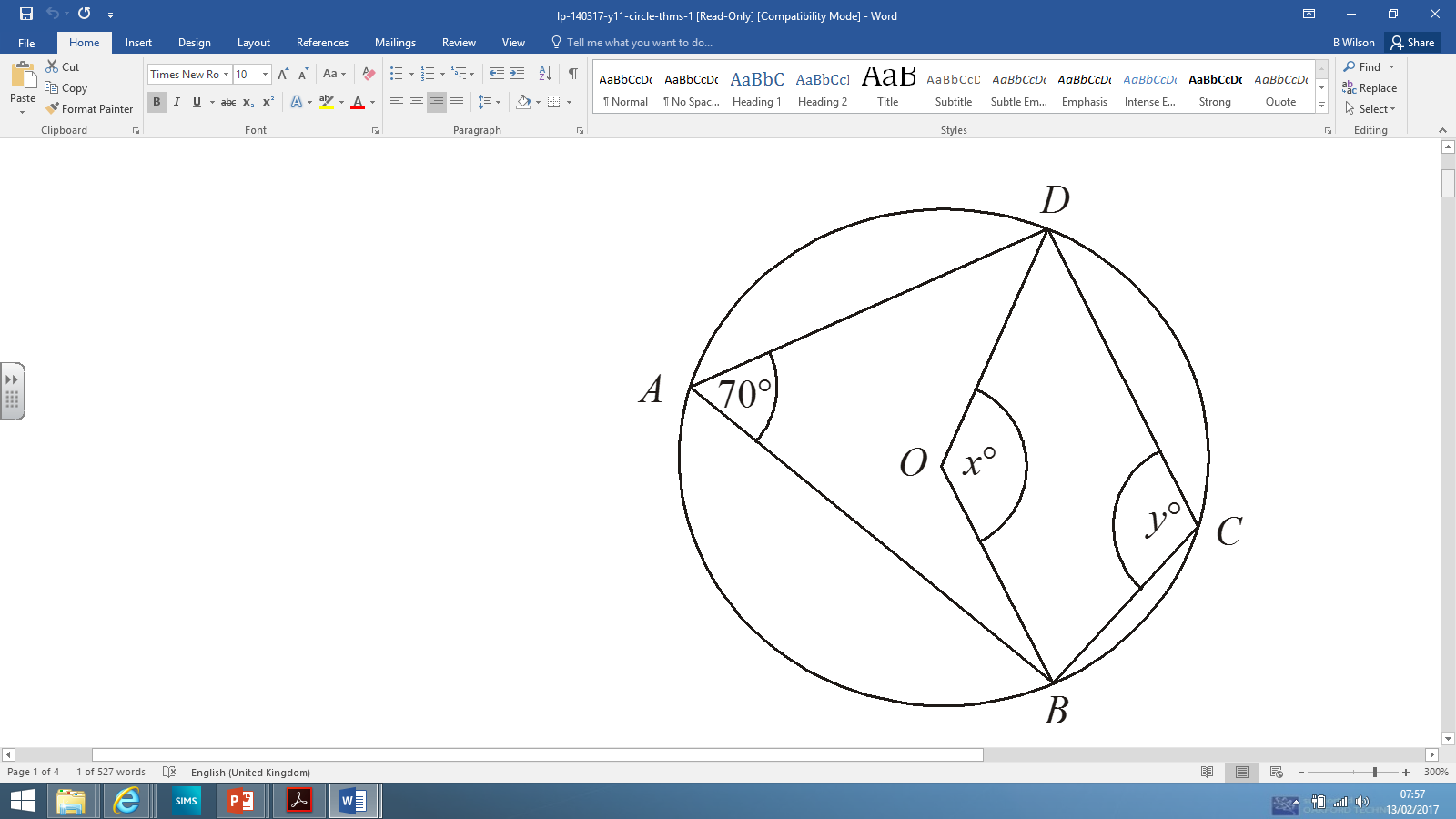 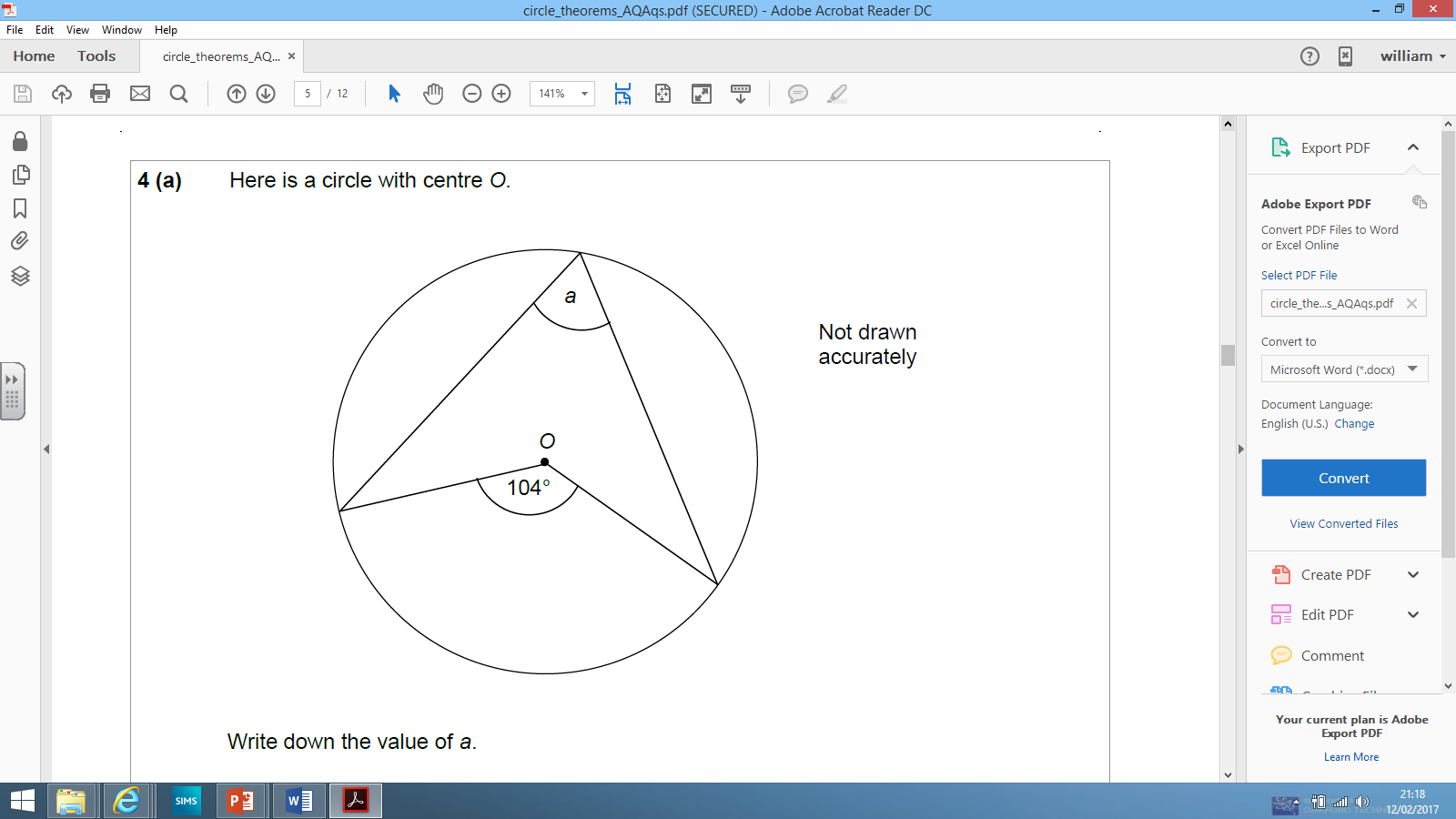 Sketch the diagram and work out the value of angles x and y. State reason for your answer.
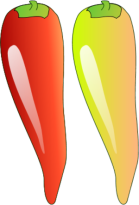 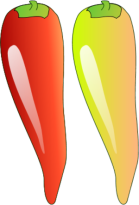 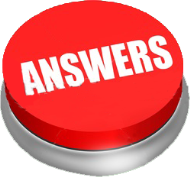 The angle at the centre is twice the angle at the circumference (when subtended from the same arc)
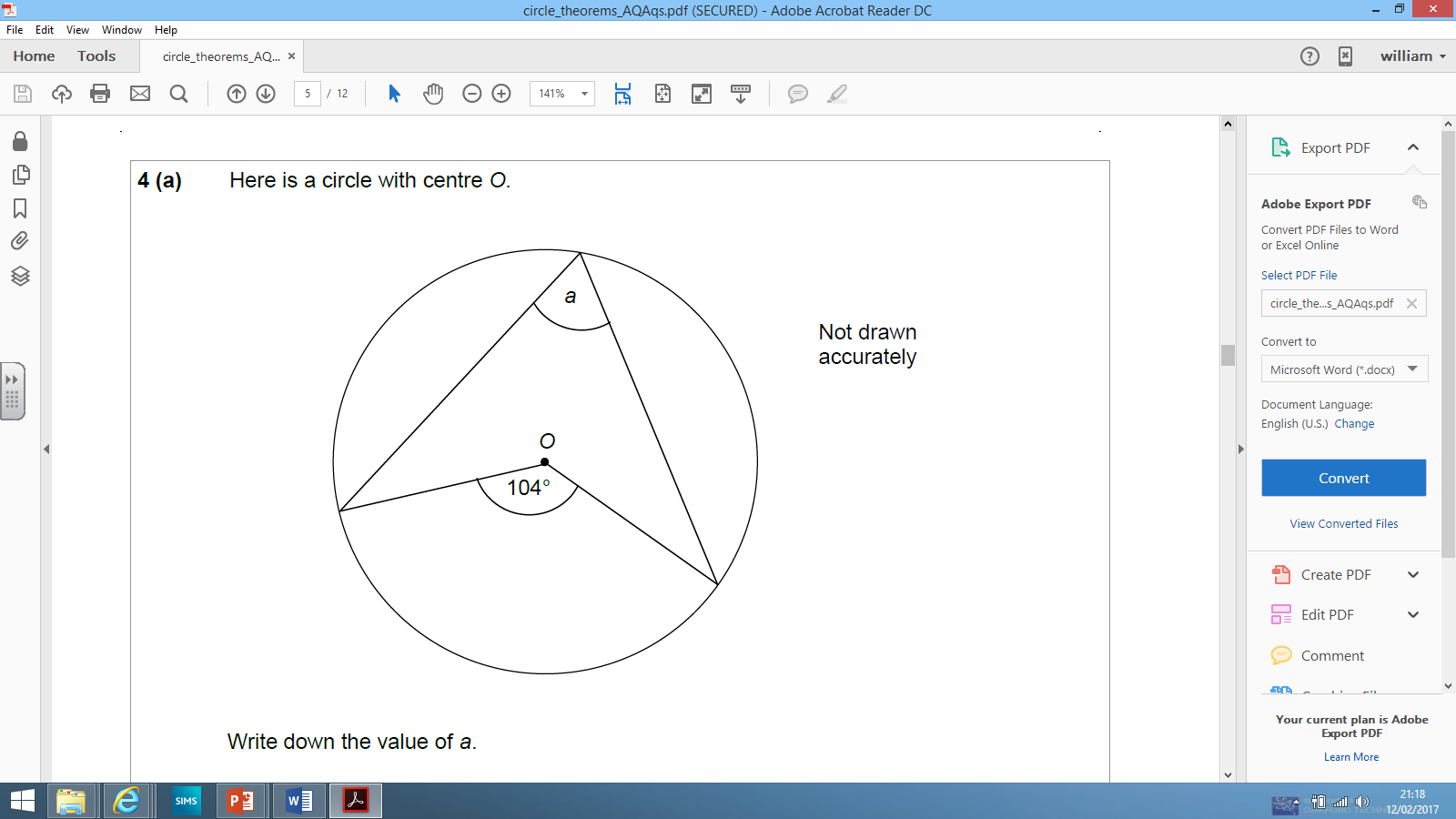 Angles around a point sum to 360o
Aim: Prove and use circle theorems
Circle Theorem 2
Every angle subtended at the circumference of a semicircle by the diameter is a right angle
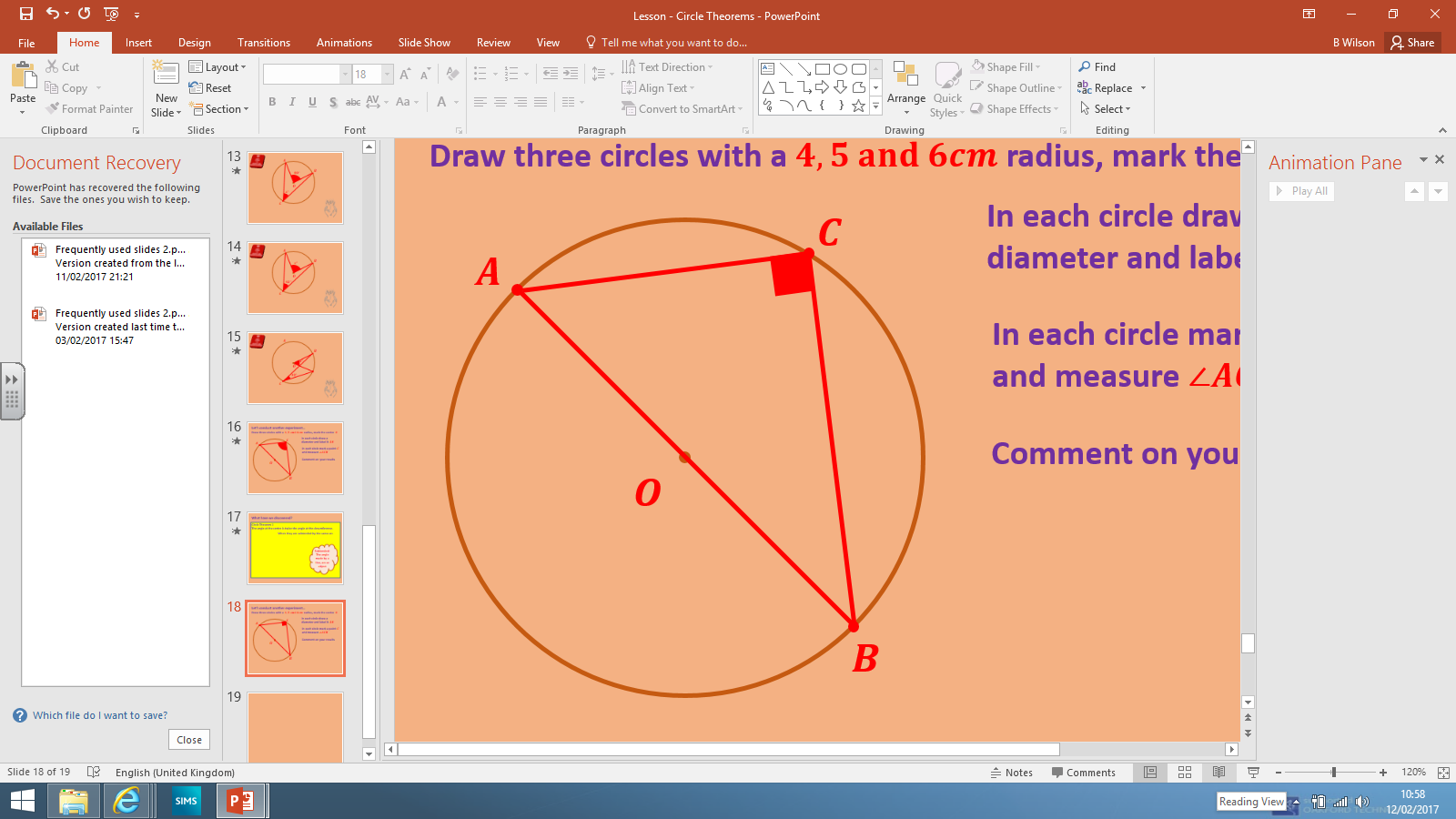 Angle in a semi circle
Aim: Prove and use circle theorems
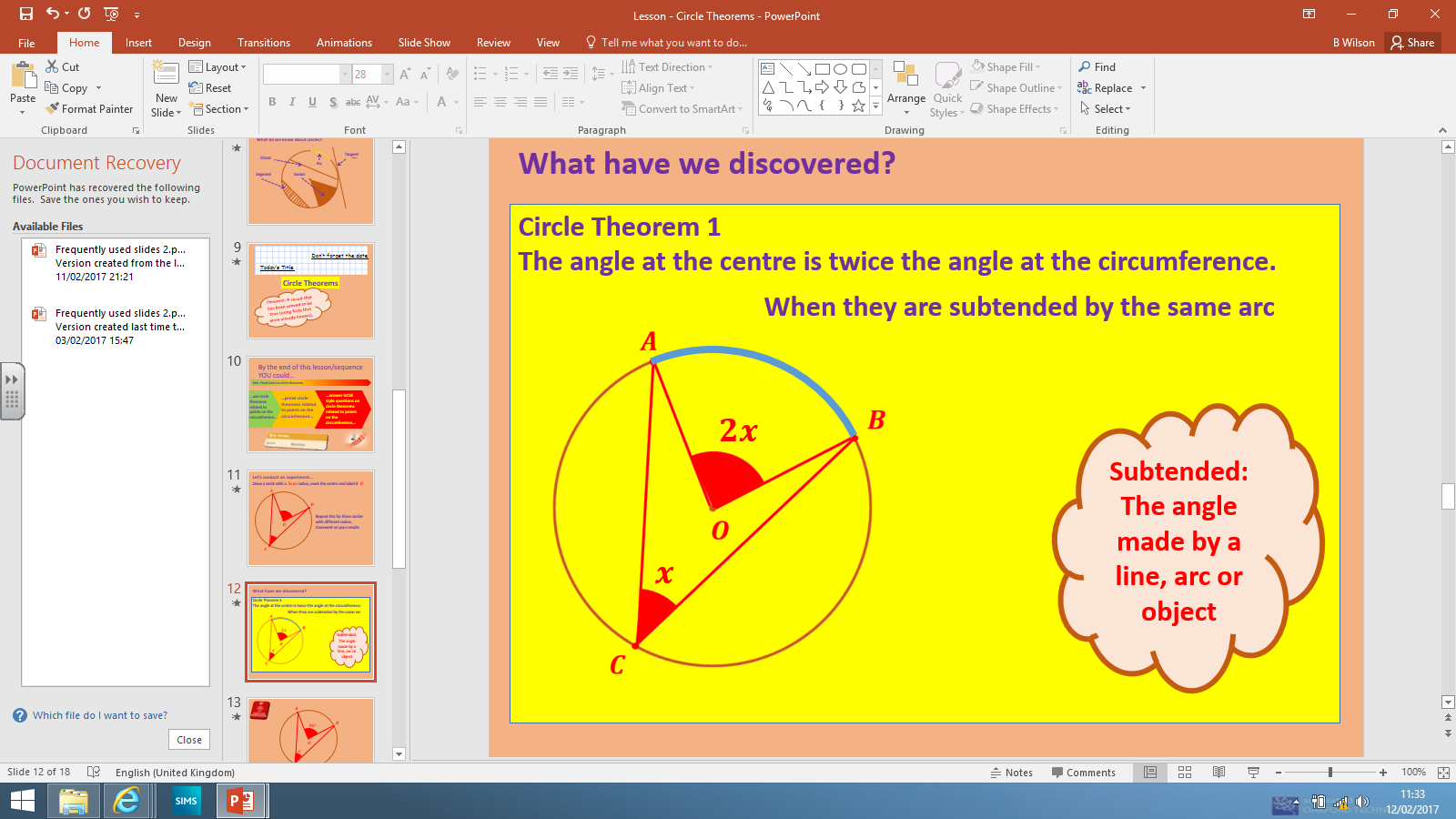 Can you spot the link?
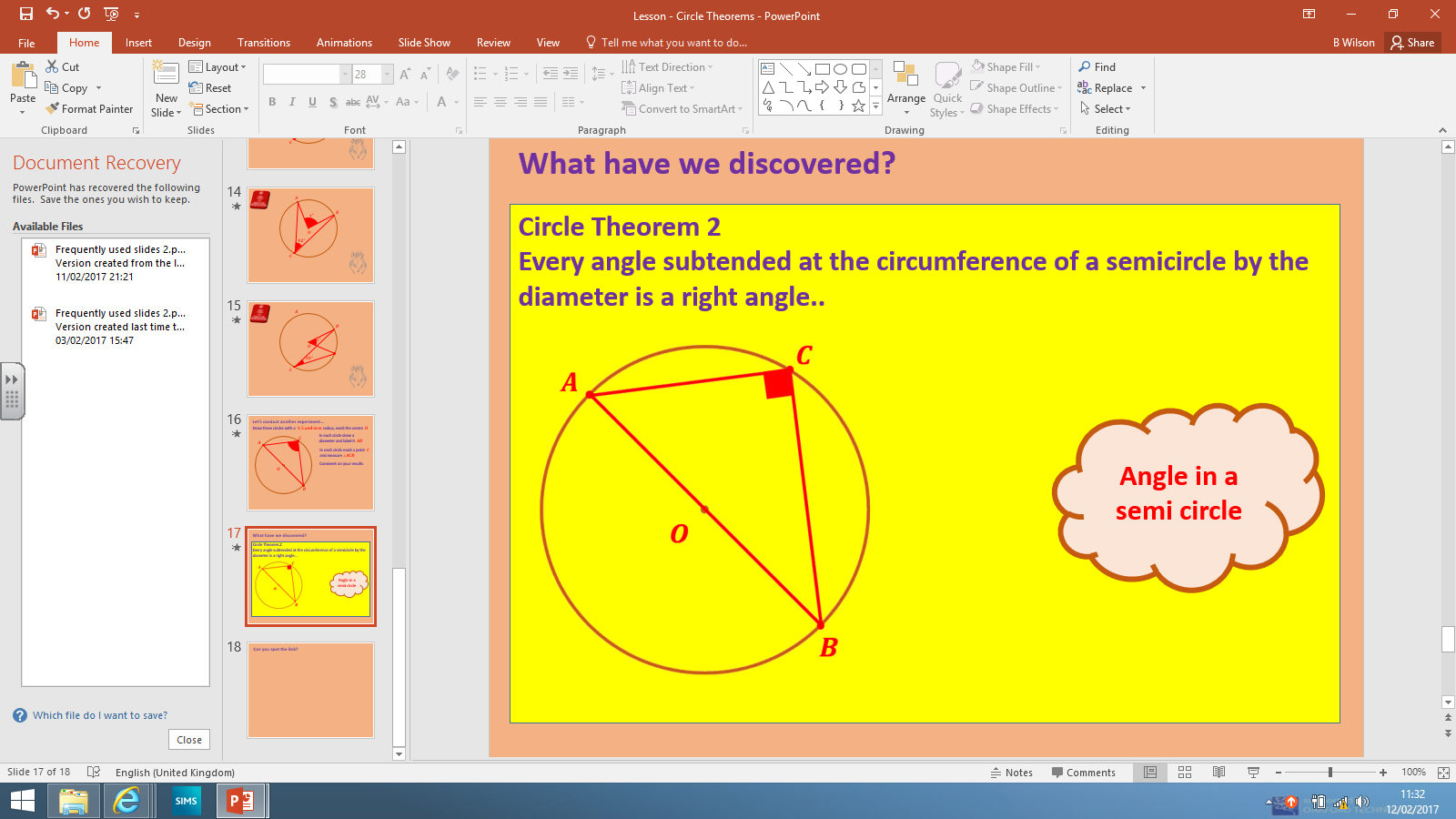 Aim: Prove and use circle theorems
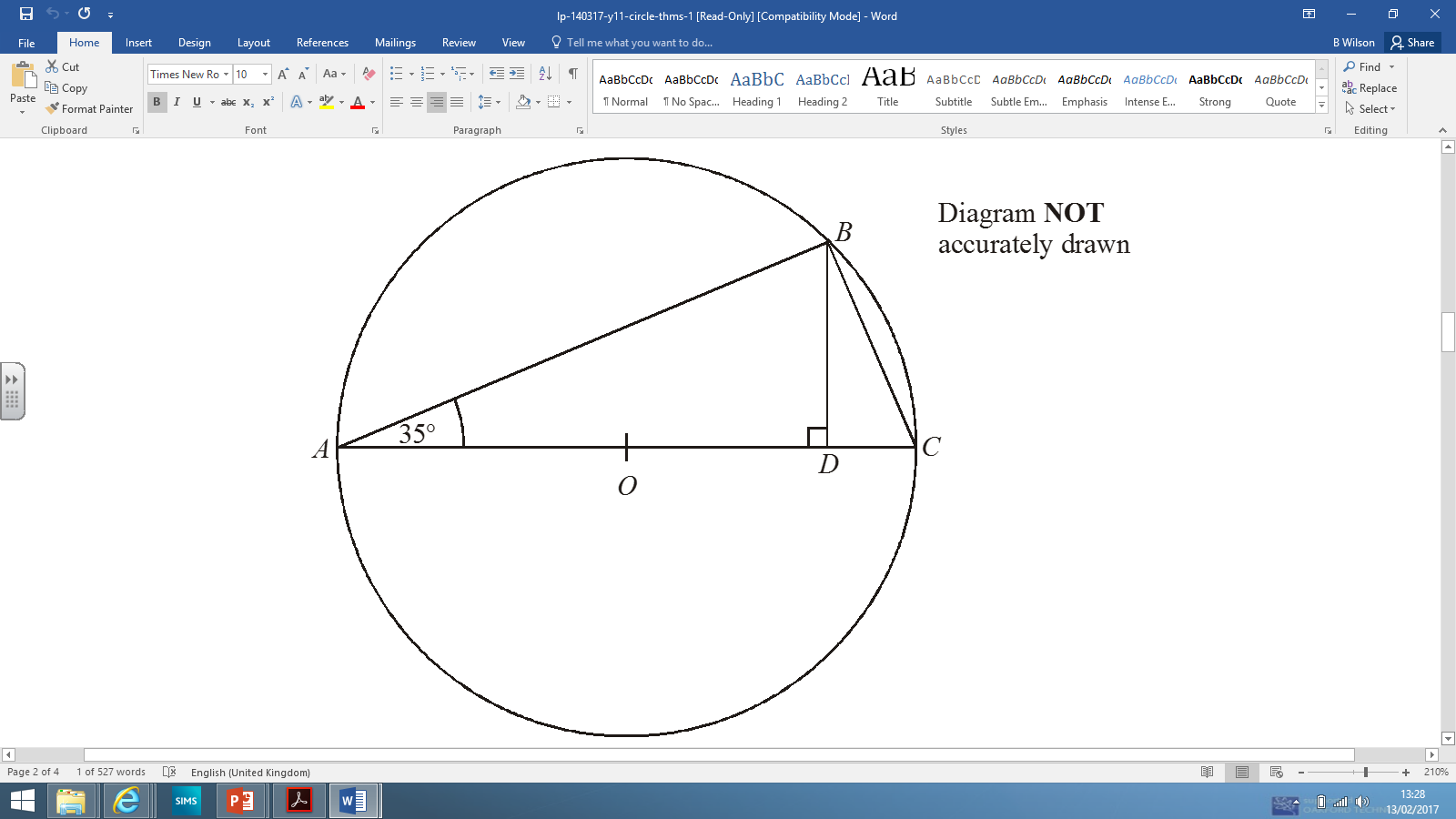 1
2
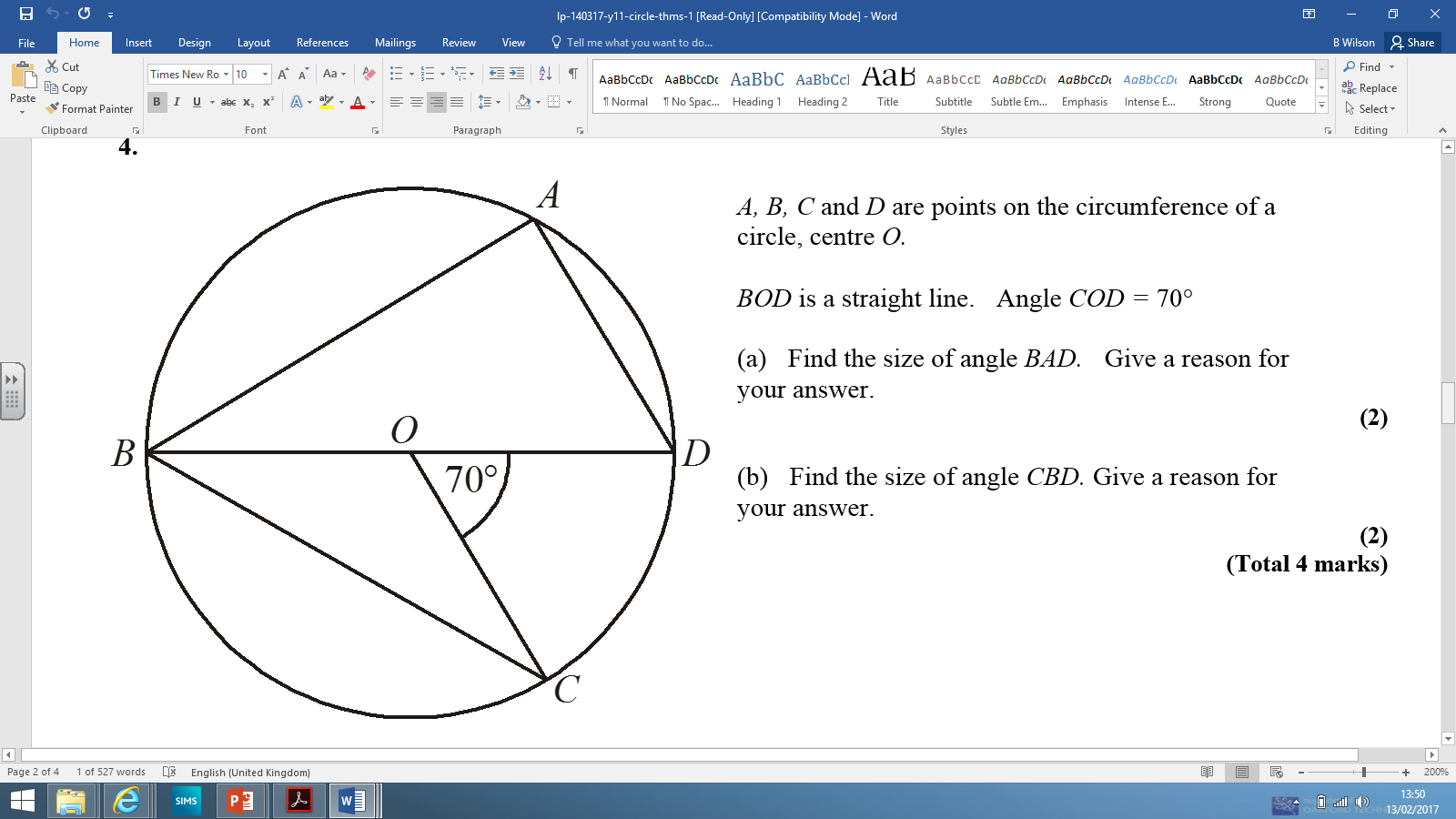 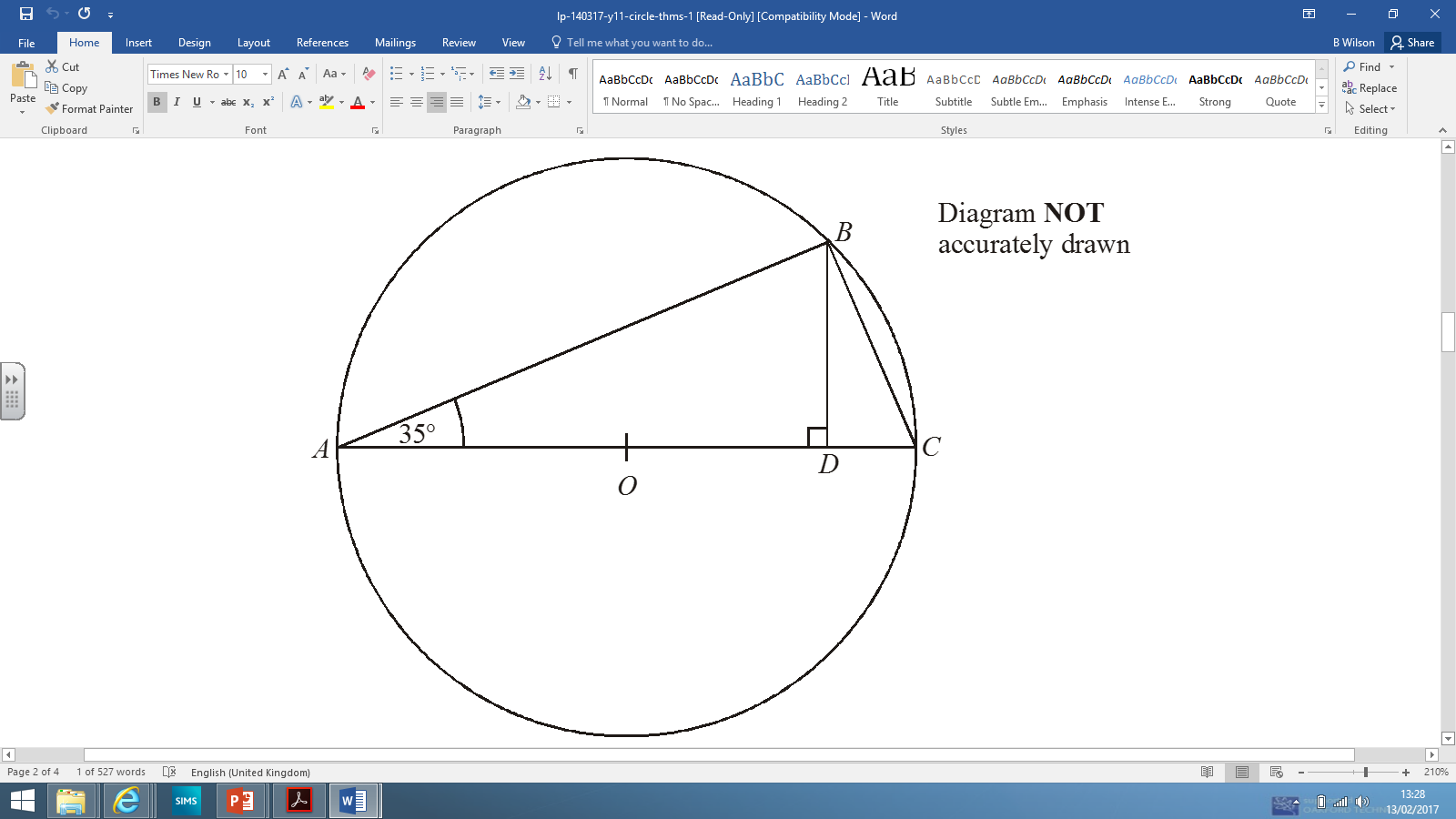 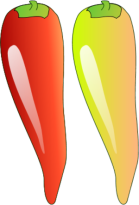 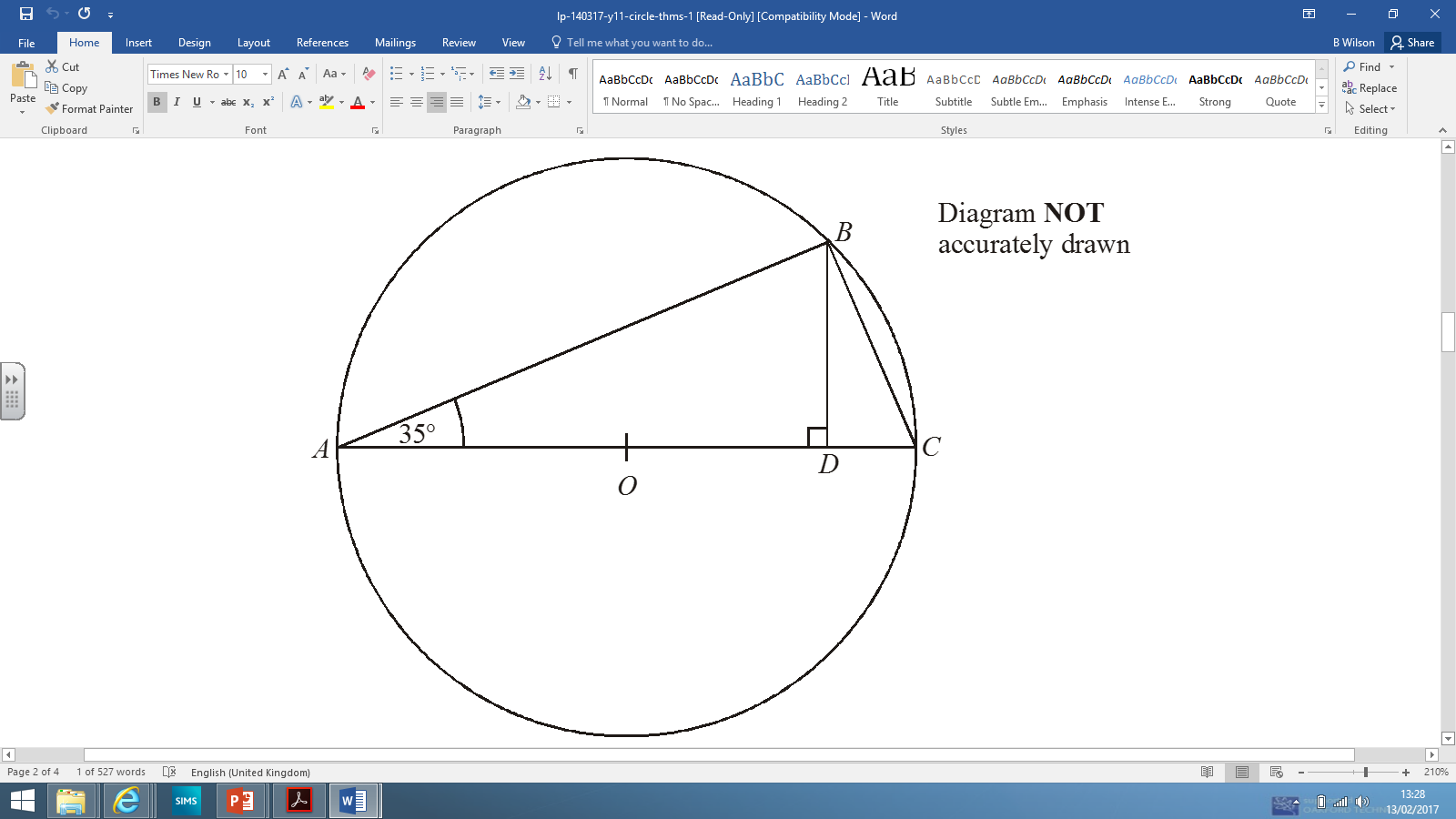 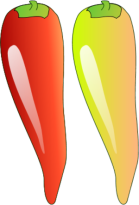 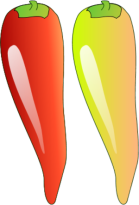 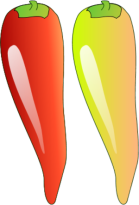 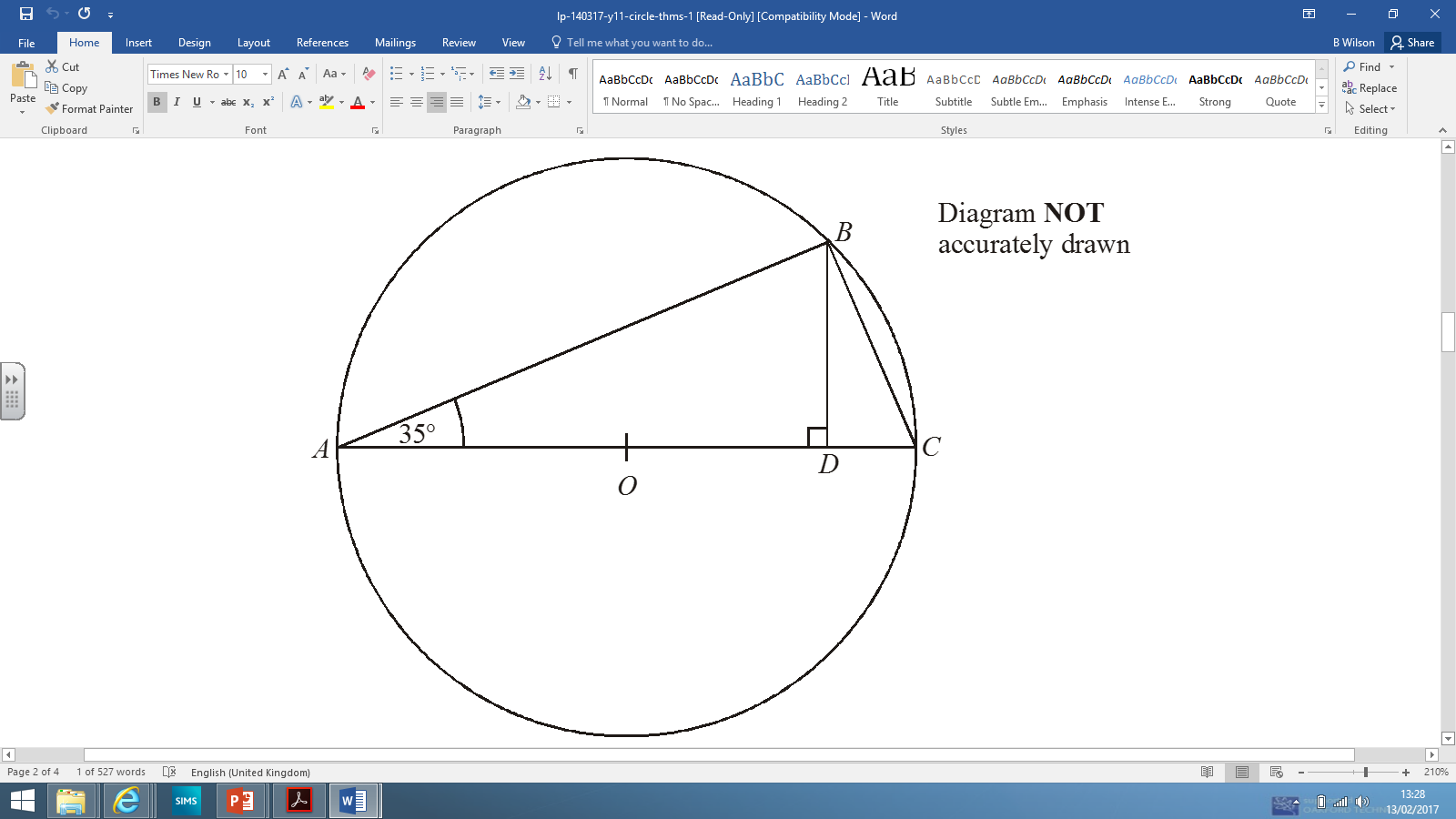 Sketch the diagram:
work out the size of the angle BAD. State reasons for your answer. 
work out the size of the angle CBD. State reasons for your answer.
Sketch the diagram:
work out the size of the angle ACB. State reasons for your answer. 
work out the size of the angle DBC. State reasons for your answer.
work out the size of the angle BOA. State reasons for your answer.
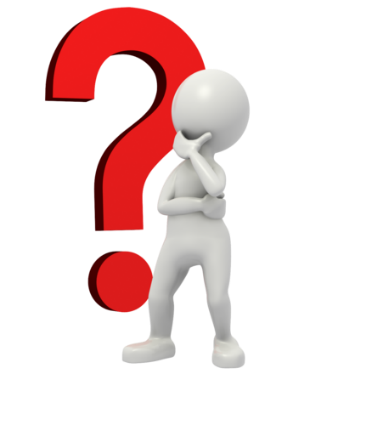 1
Sketch the diagram:
work out the size of the angle BAD. State reasons for your answer. 
work out the size of the angle CBD. State reasons for your answer.
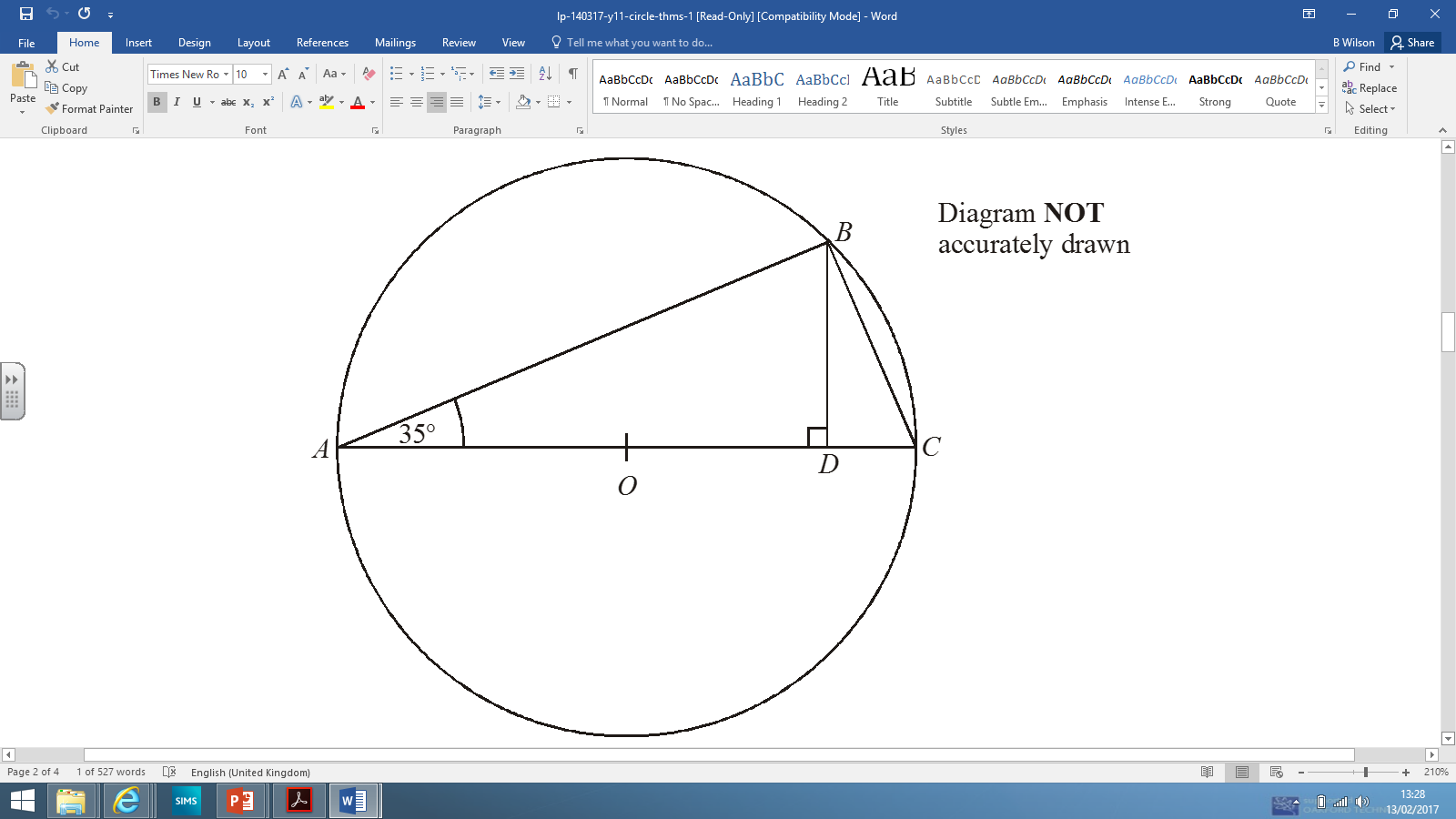 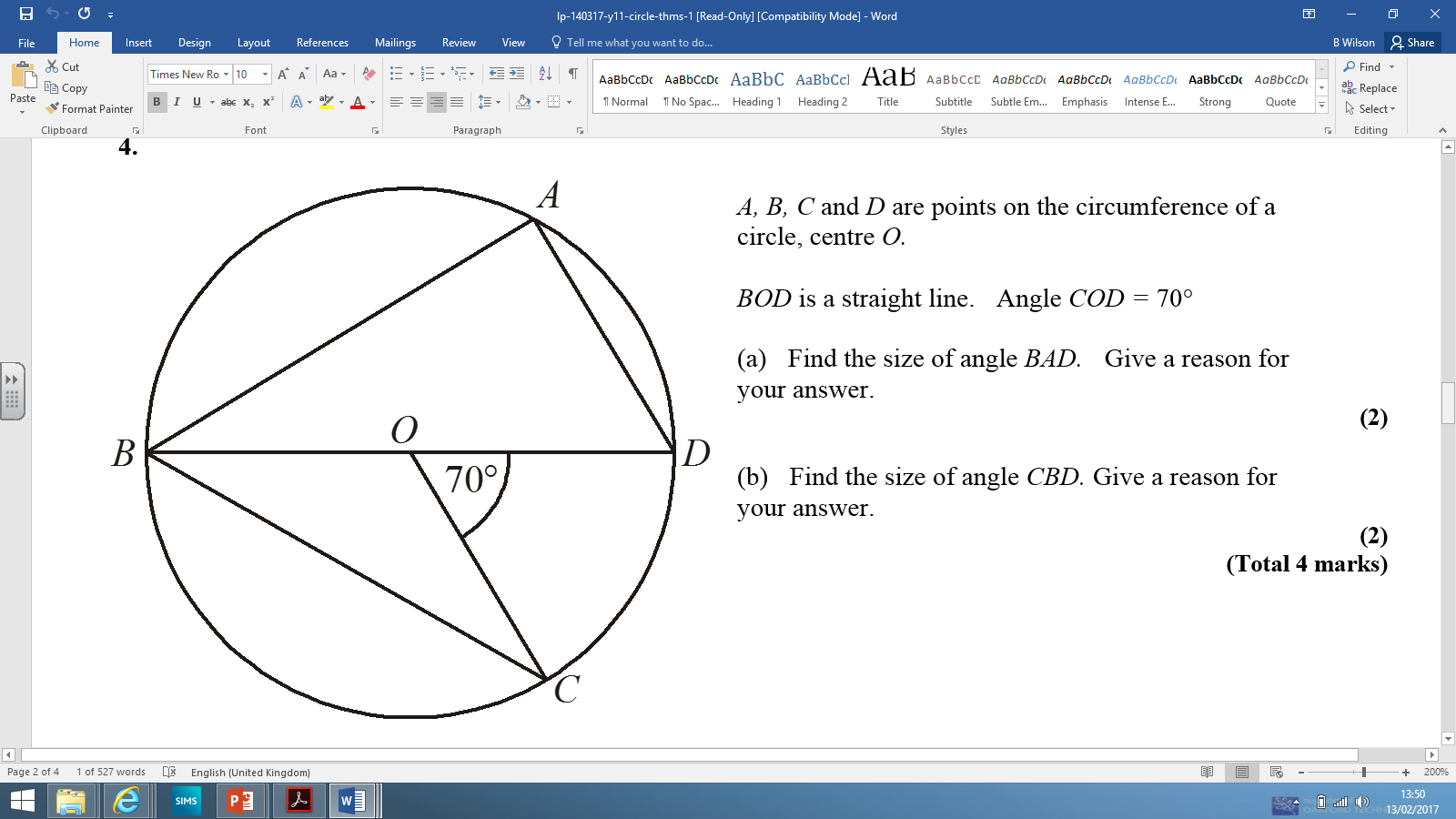 Angle subtended at the circumference of a semicircle by a diameter is a right angle.
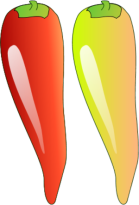 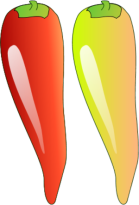 Angles on a straight line sum to 180 o
Angles in a triangle sum to 180o
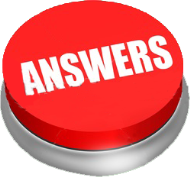 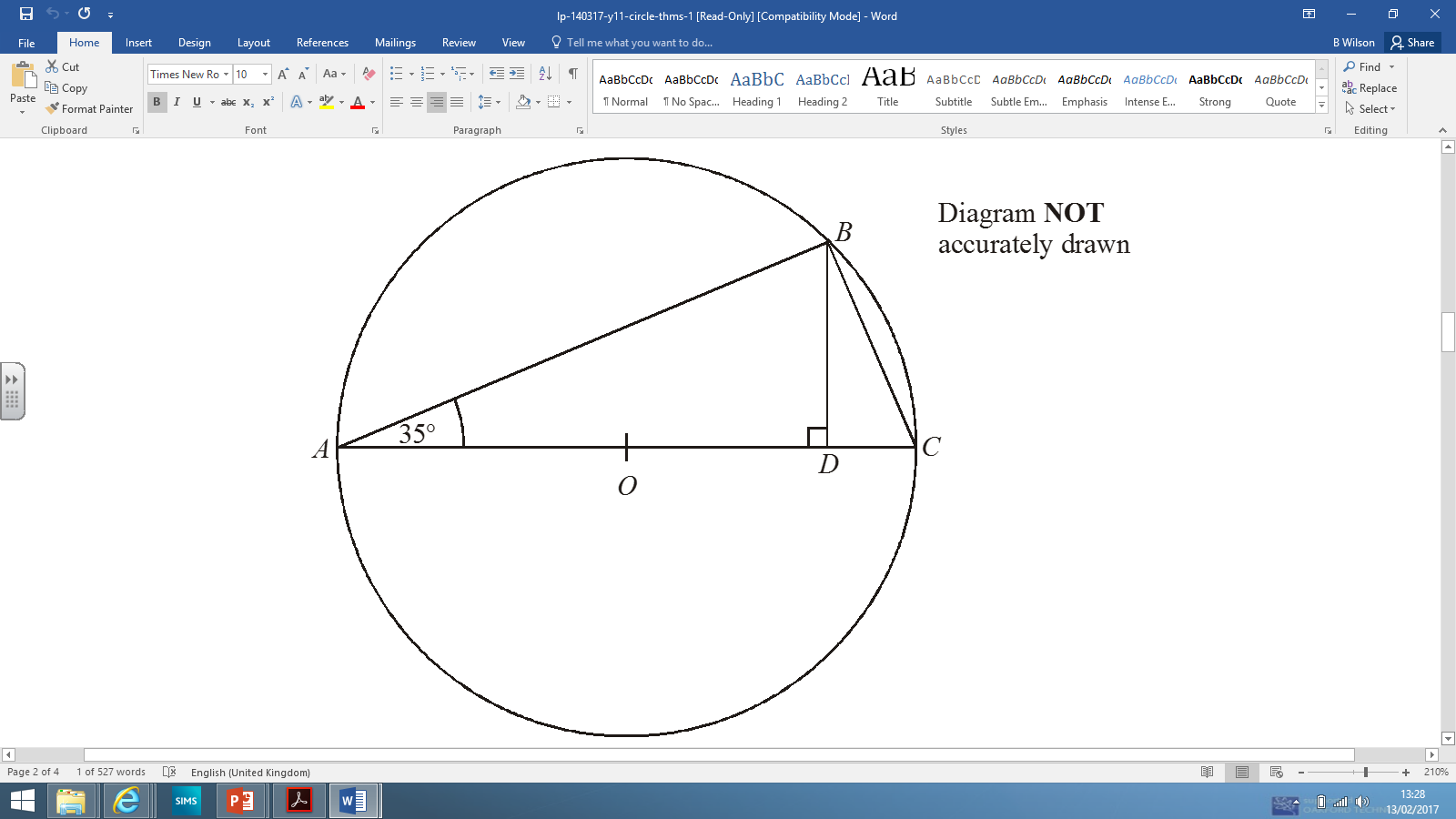 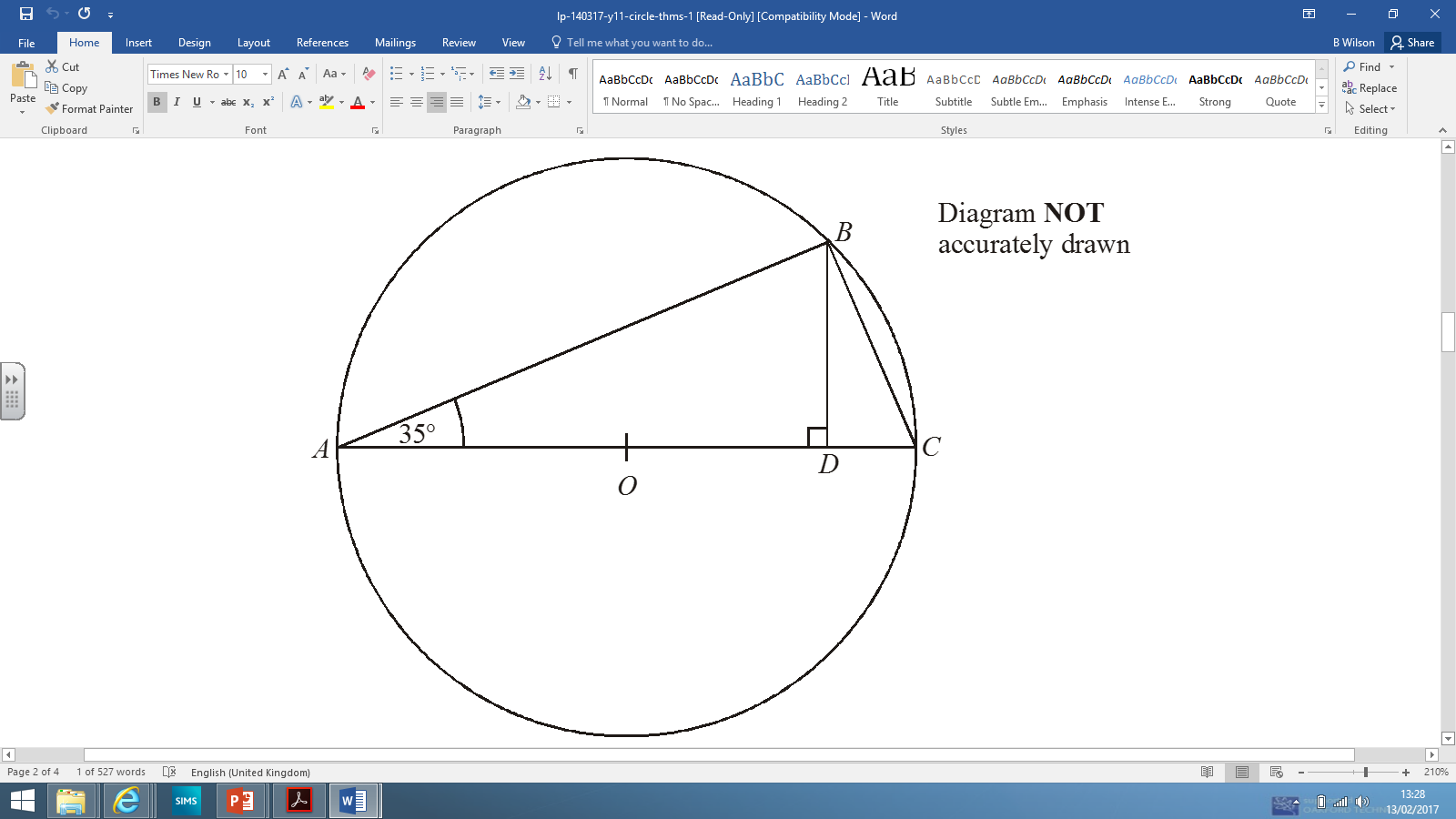 2
Sketch the diagram:
work out the size of the angle ACB. State reasons for your answer. 
work out the size of the angle DBC. State reasons for your answer.
work out the size of the angle BOA. State reasons for your answer.
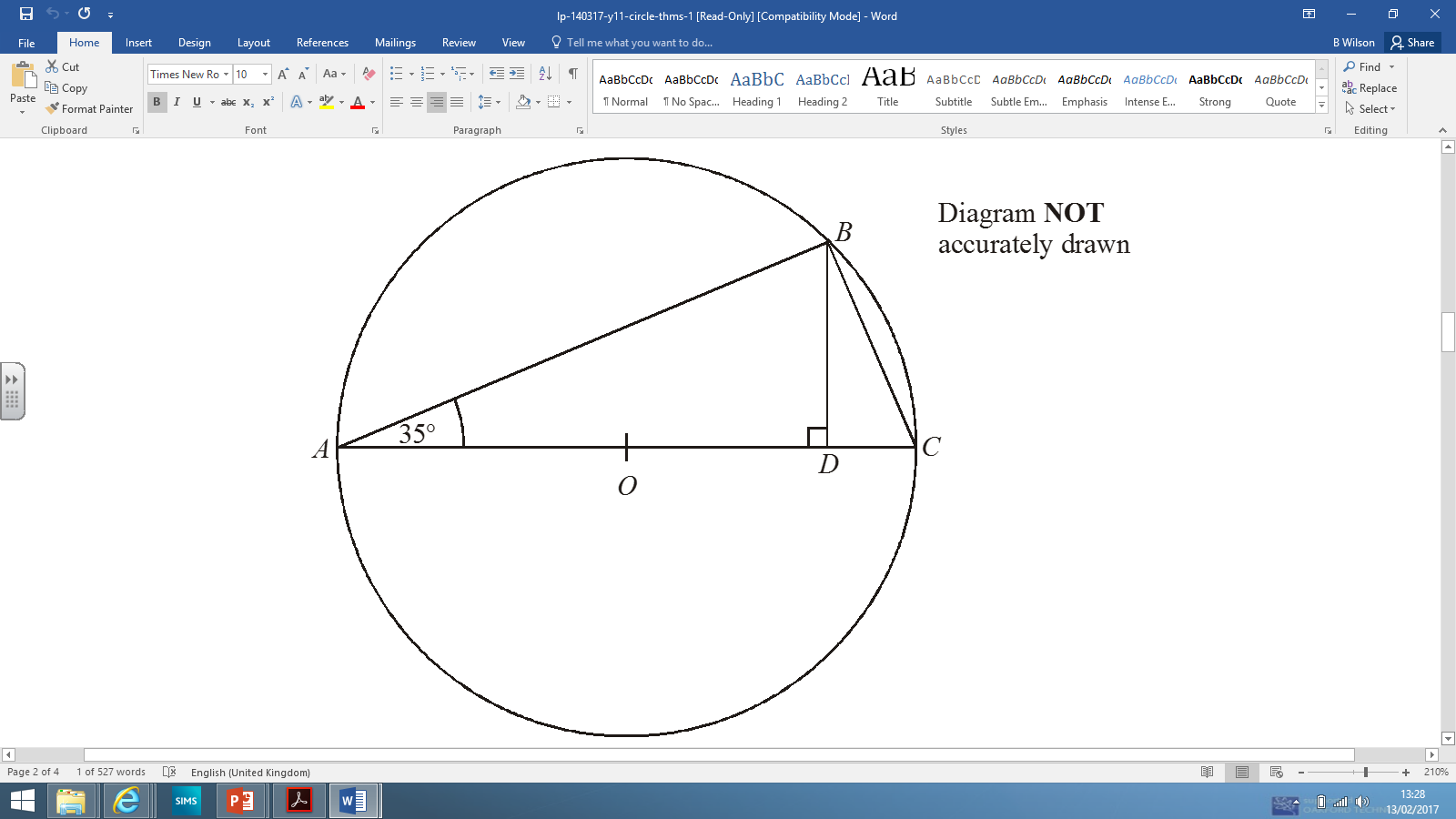 Angle subtended at the circumference of a semicircle by a diameter is a right angle.
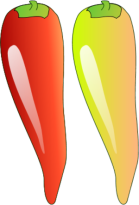 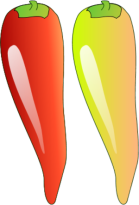 Angles in a triangle sum to 180 o
Angles on a straight line sum to 180 o
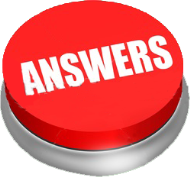 Circle Theorem 3
Angles subtended at the circumference in the same segment of a circle are equal.
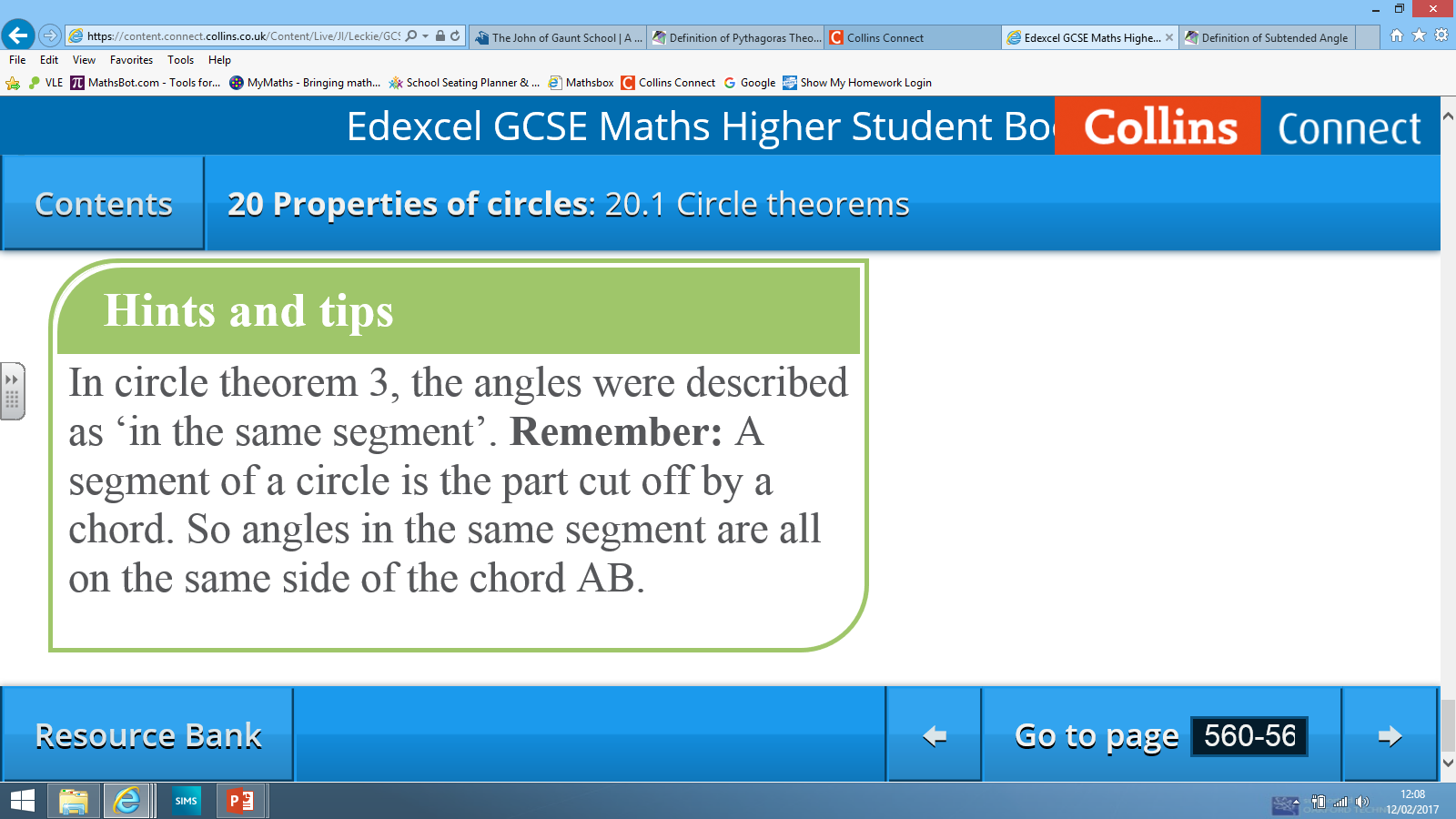 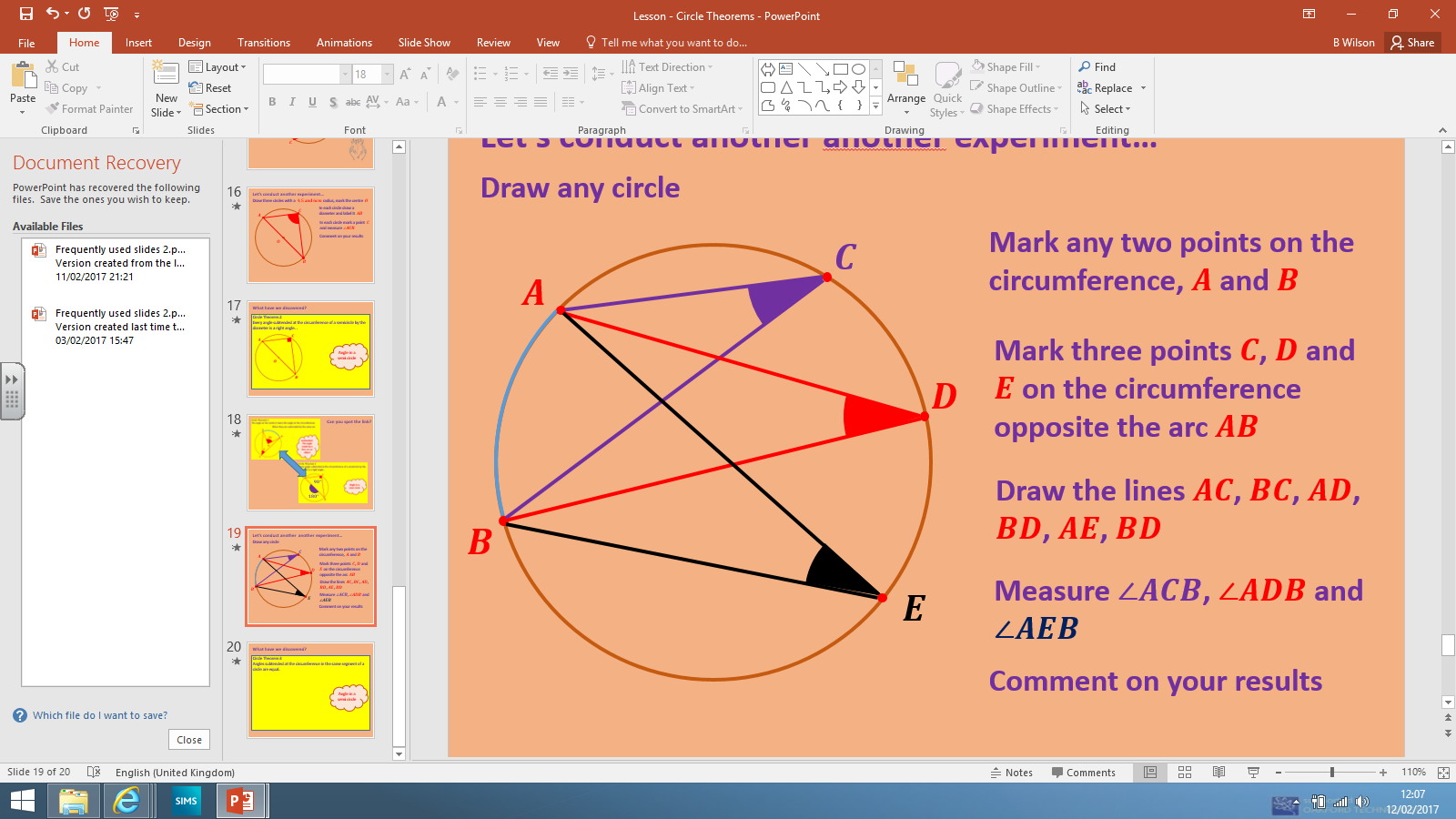 Aim: Prove and use circle theorems
2
3
1
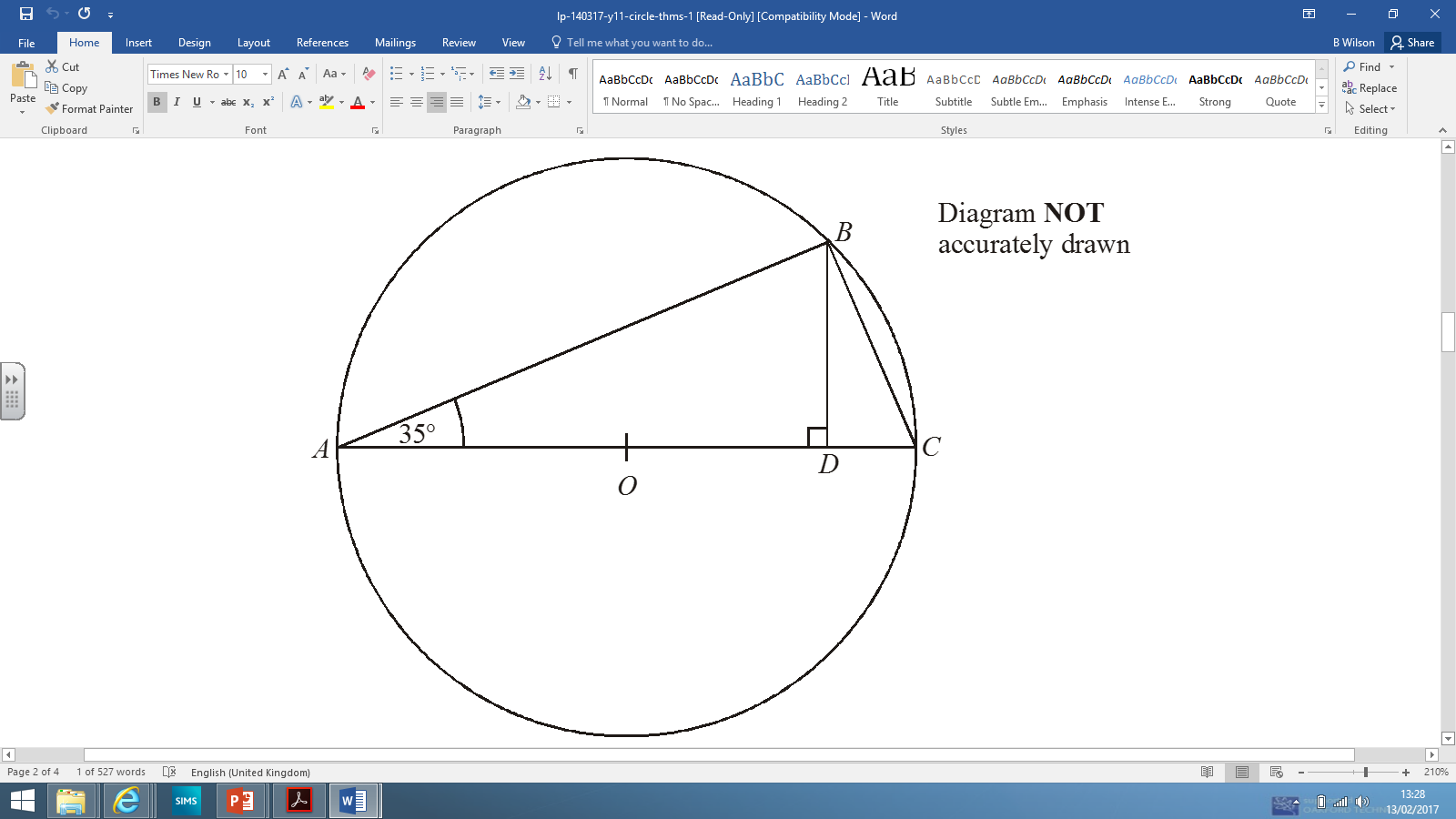 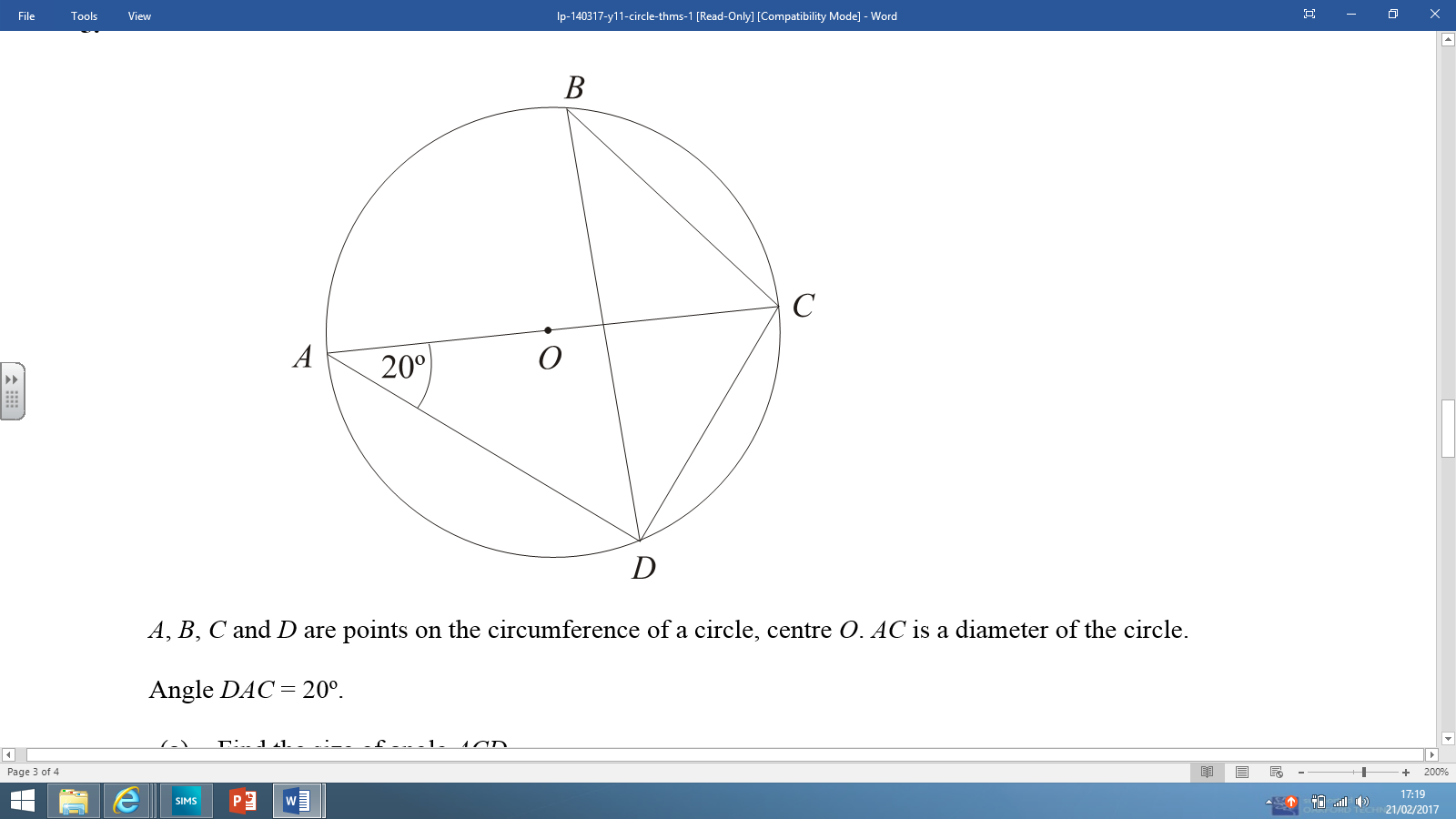 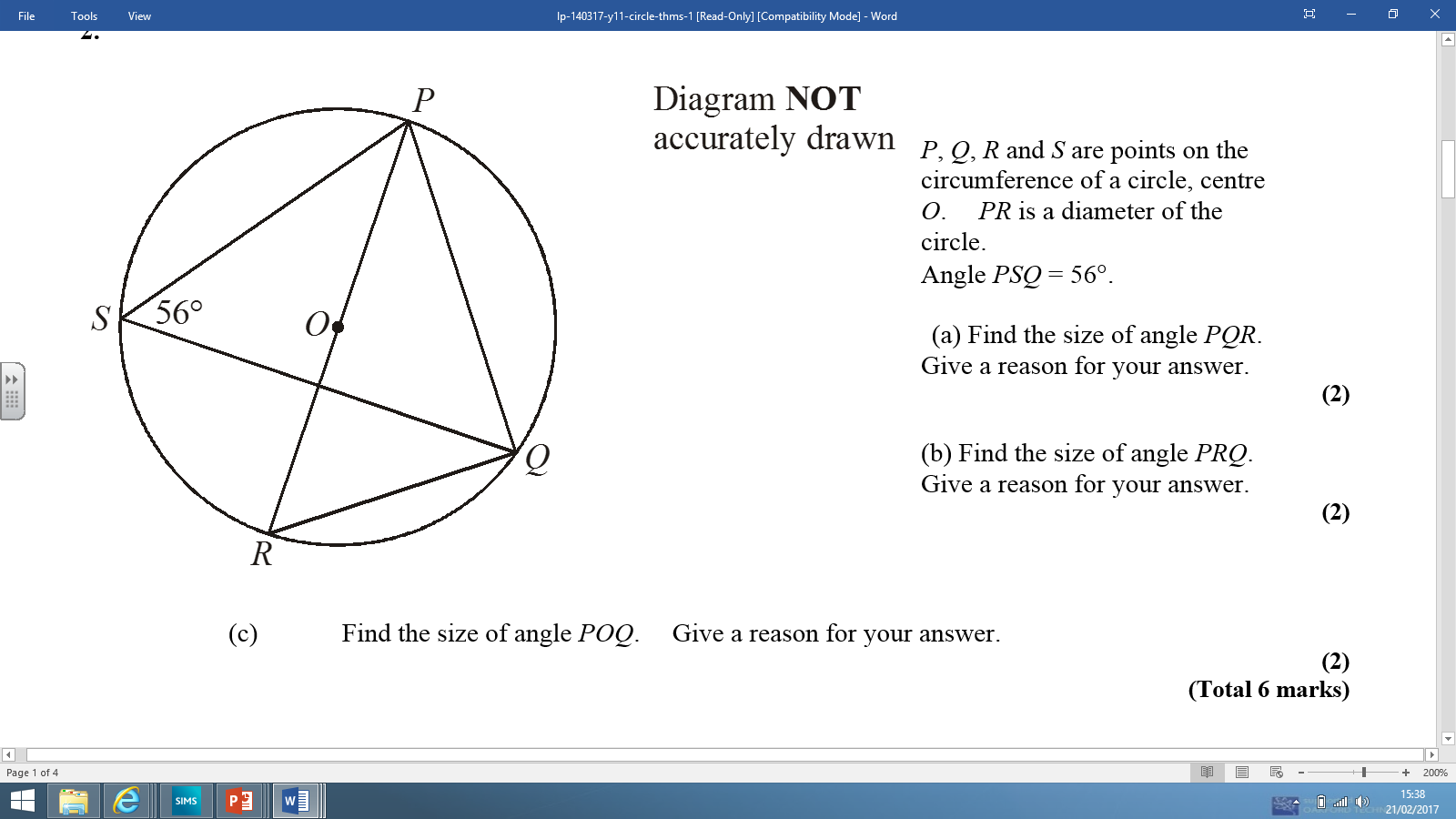 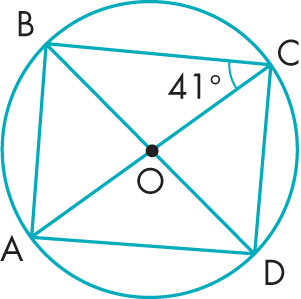 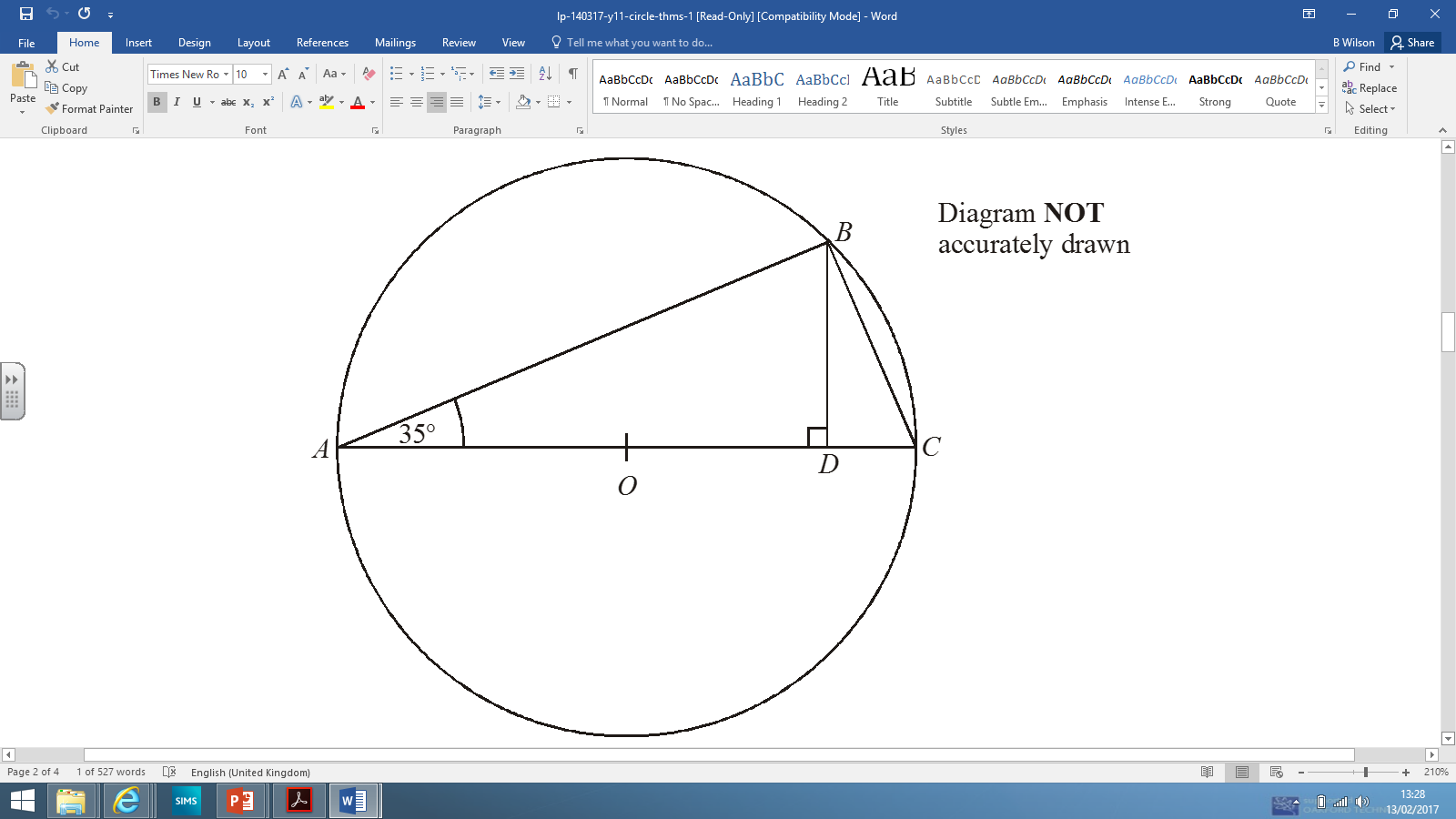 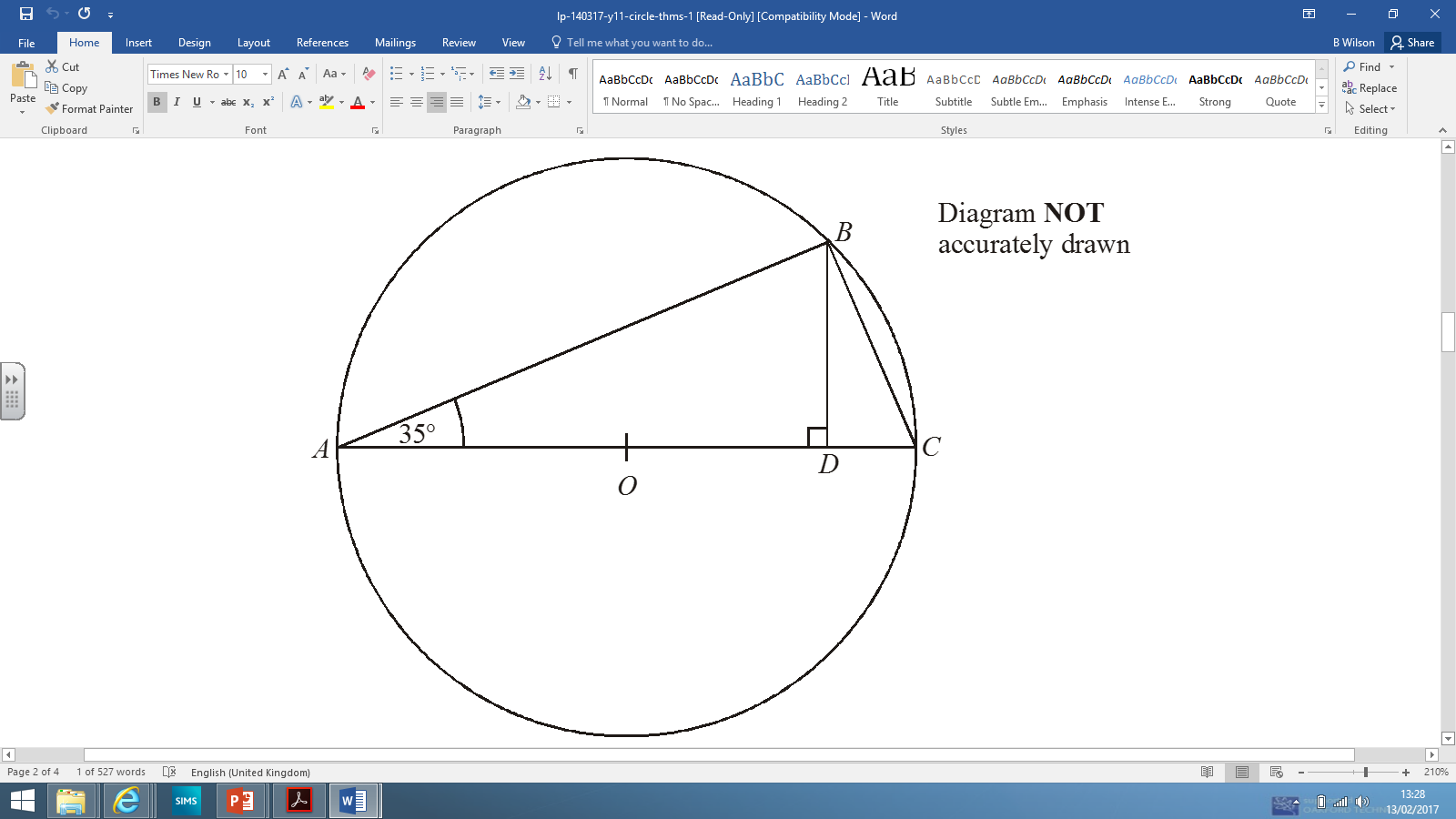 Sketch the diagram:
work out the size of the angle PQR. State reasons for your answer. 
work out the size of the angle PRQ. State reasons for your answer.
work out the size of the angle POQ. State reasons for your answer.
Sketch the diagram:
work out the size of the angle DBC. State reasons for your answer. 
work out the size of the angle ACD. State reasons for your answer.
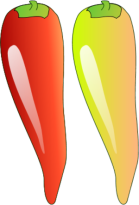 Sketch the diagram:
work out the size of the angle ADB. State reasons for your answer. 
work out the size of the angle DBA. State reasons for your answer.
work out the size of the angle CAD. State reasons for your answer.
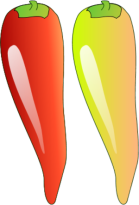 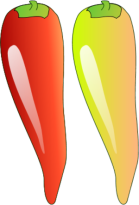 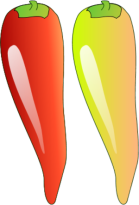 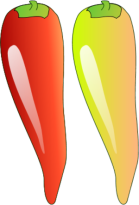 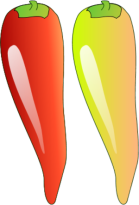 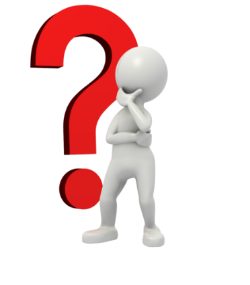 1
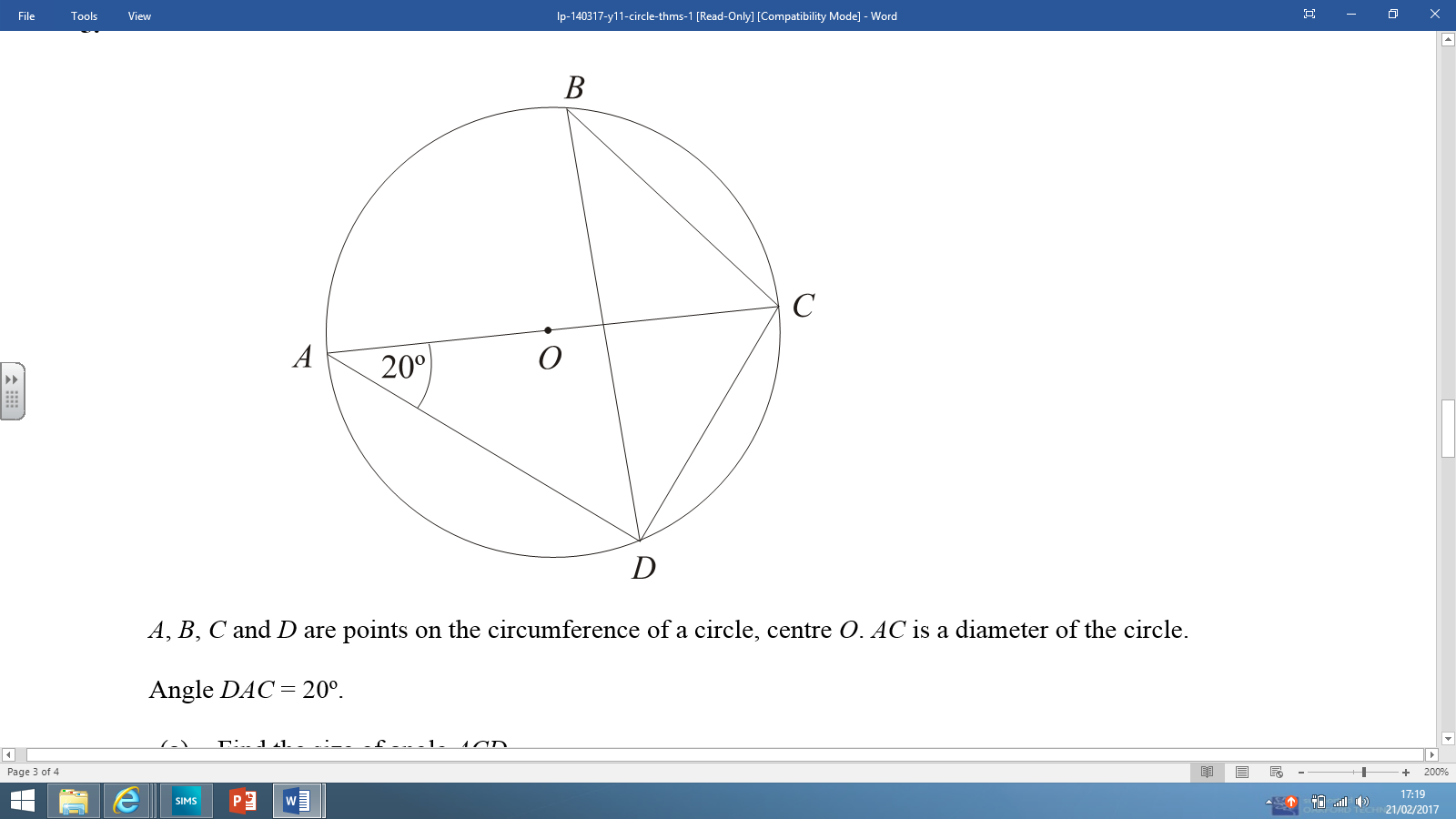 Angles subtended at the circumference in the same segment of a circle are equal.
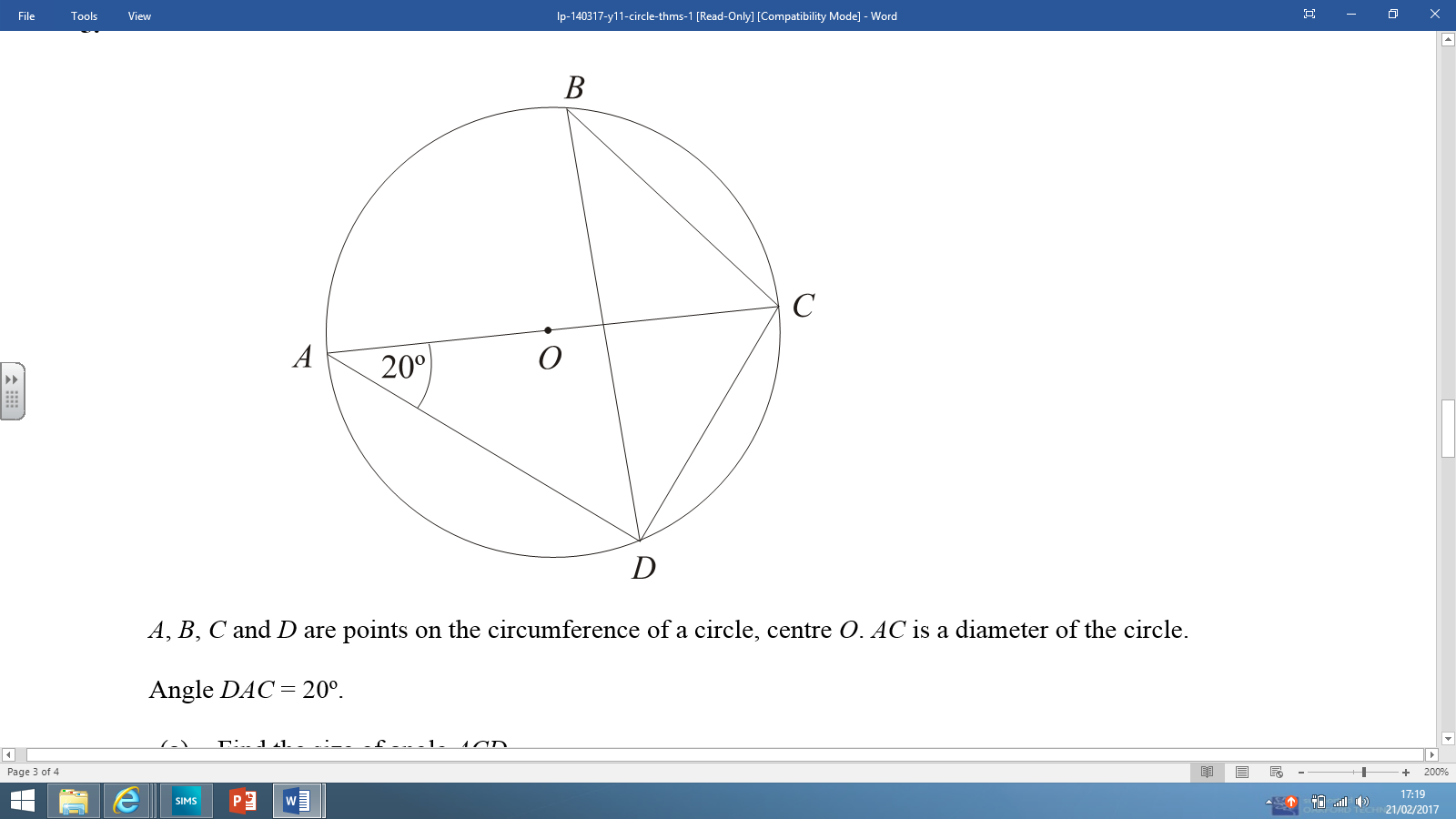 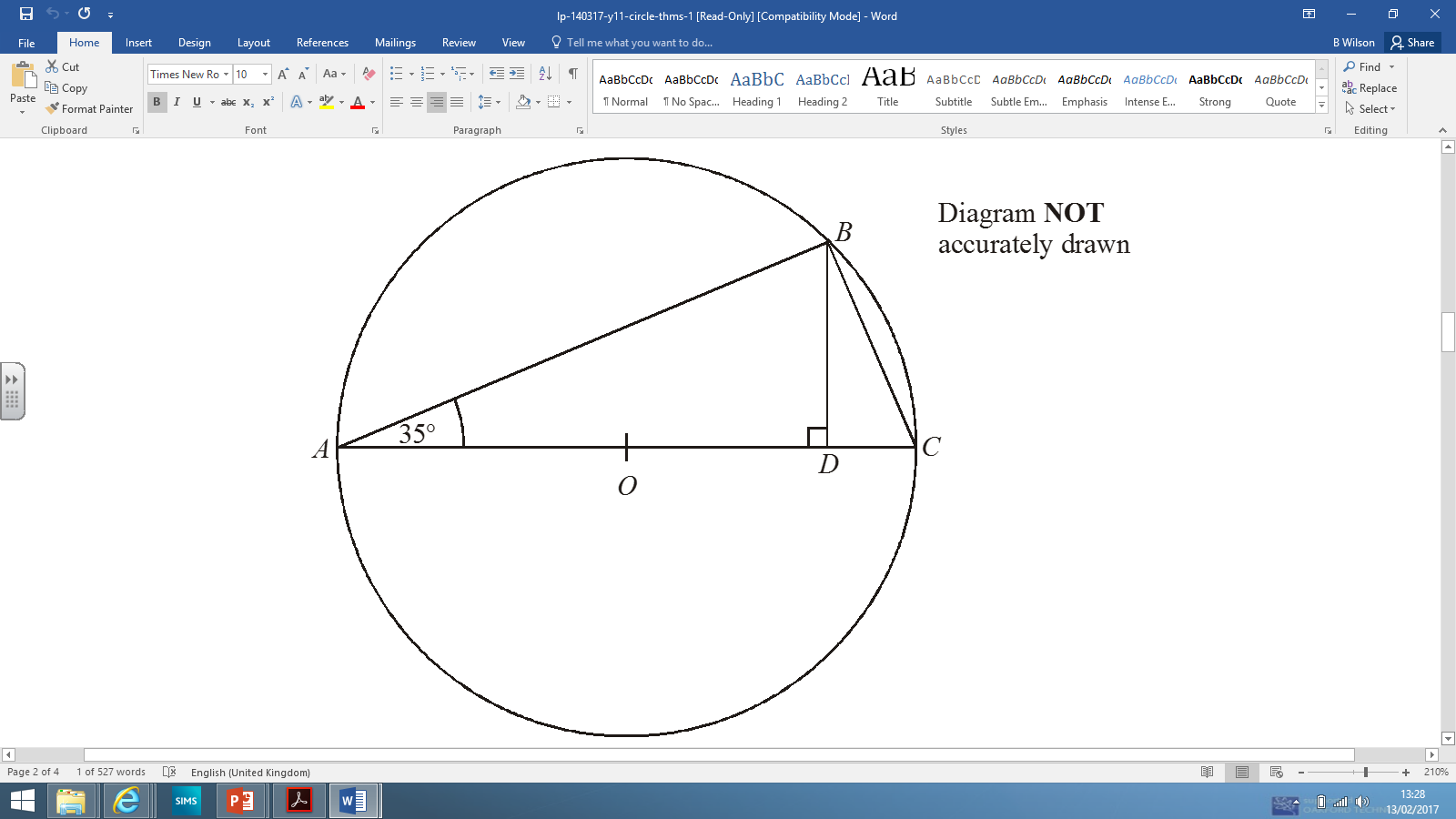 Sketch the diagram:
work out the size of the angle DBC. State reasons for your answer. 
work out the size of the angle ACD. State reasons for your answer.
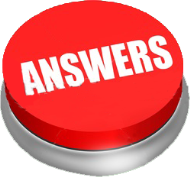 Angles subtended at the circumference in a semi circle is a right angle and angles in a triangle sum to 180o
2
Angle at the circumference in a semi-circle is a right angle
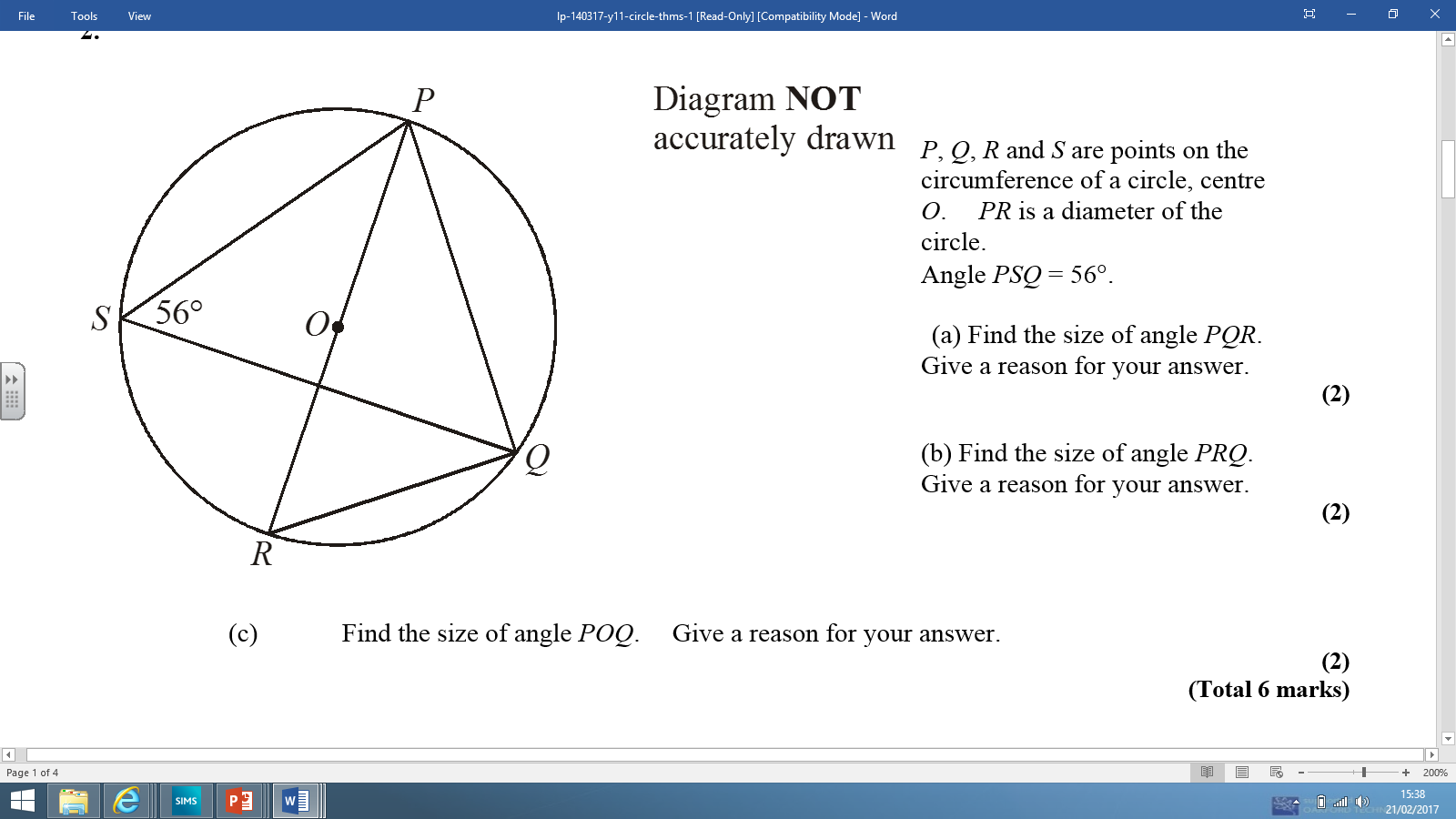 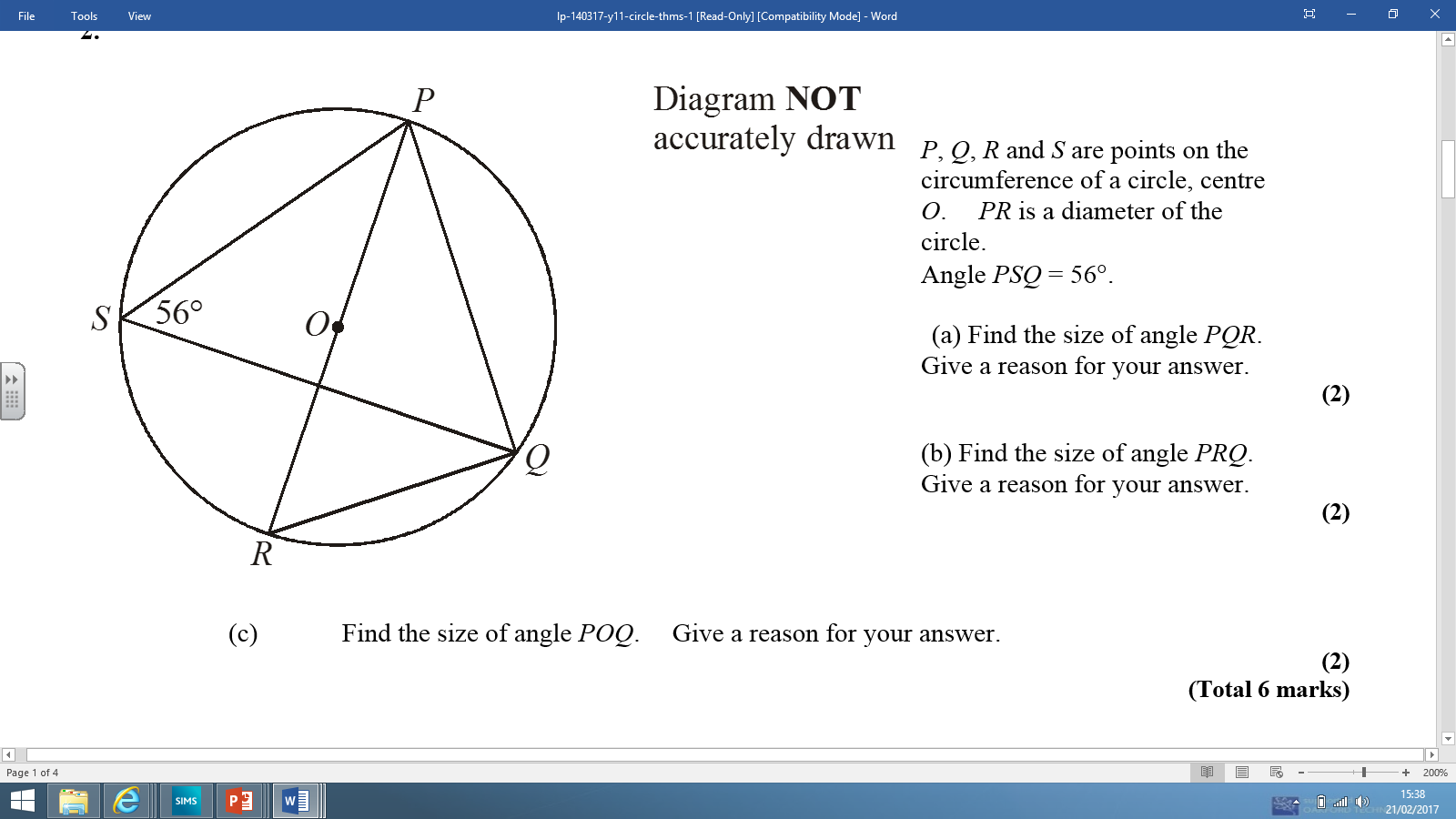 Angle at the centre is twice the angle at the circumference
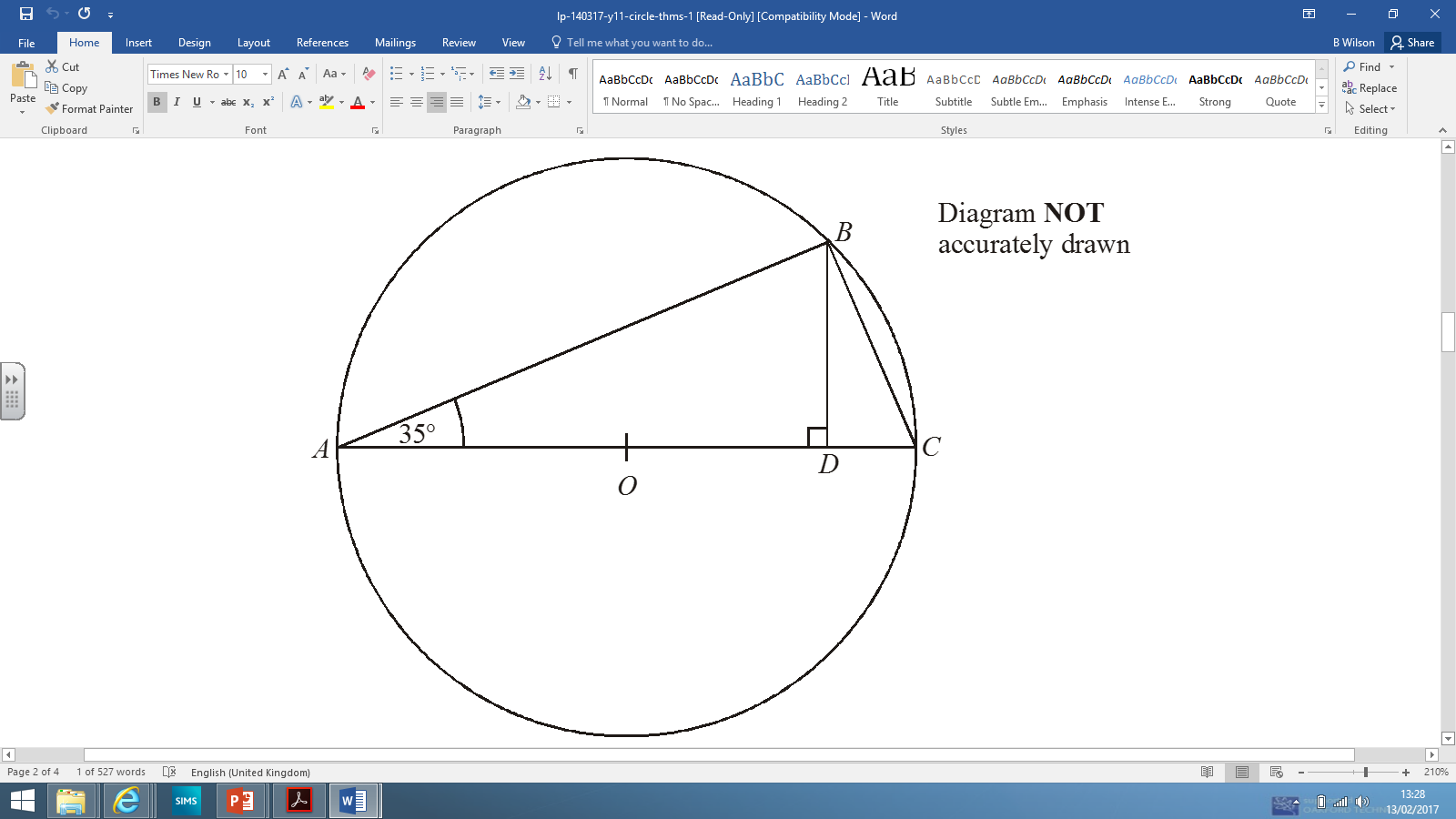 Sketch the diagram:
work out the size of the angle PQR. State reasons for your answer. 
work out the size of the angle PRQ. State reasons for your answer.
work out the size of the angle POQ. State reasons for your answer.
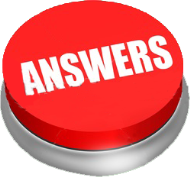 Angles subtended at the circumference in the same segment of a circle are equal.
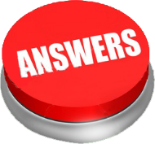 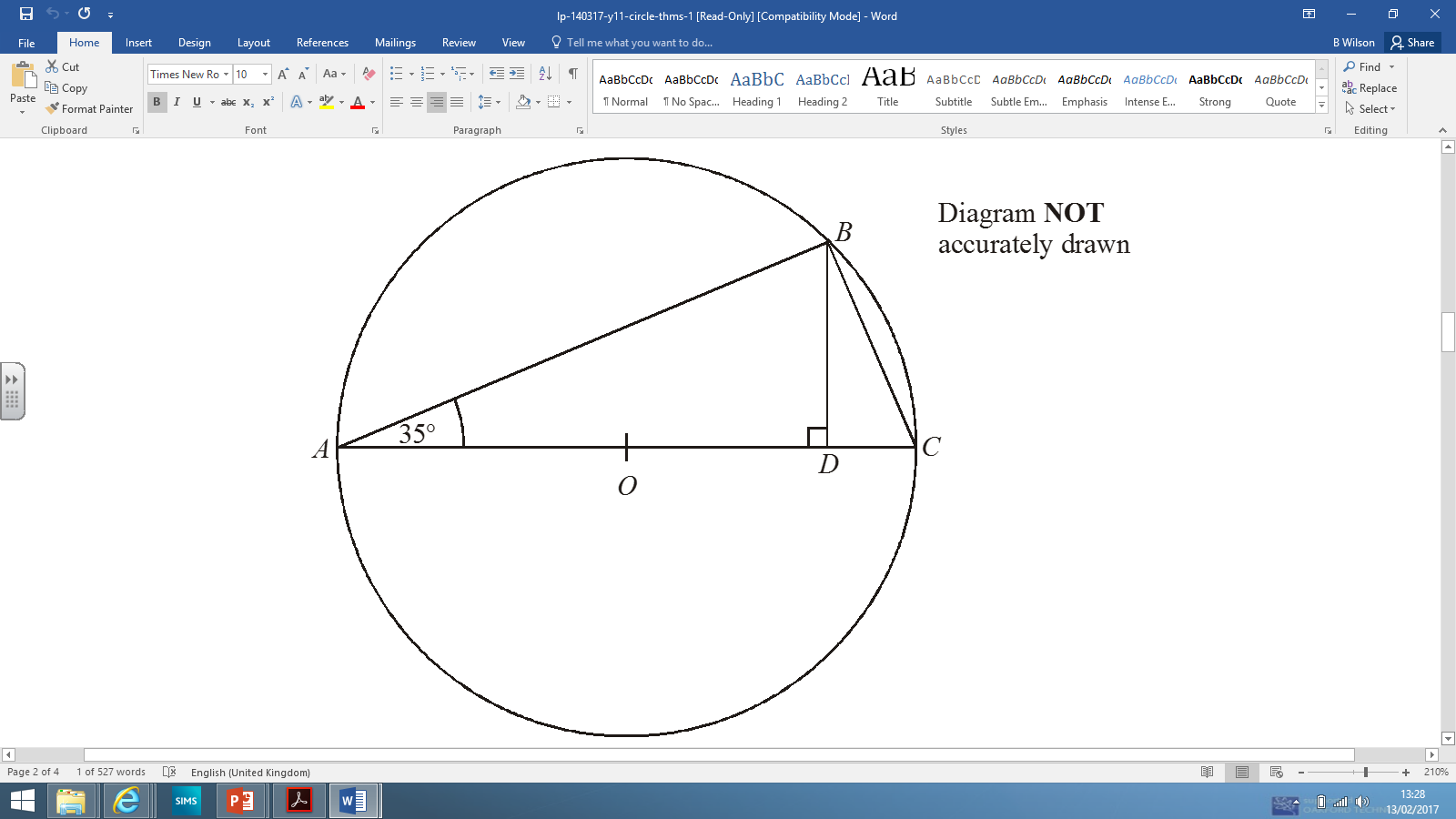 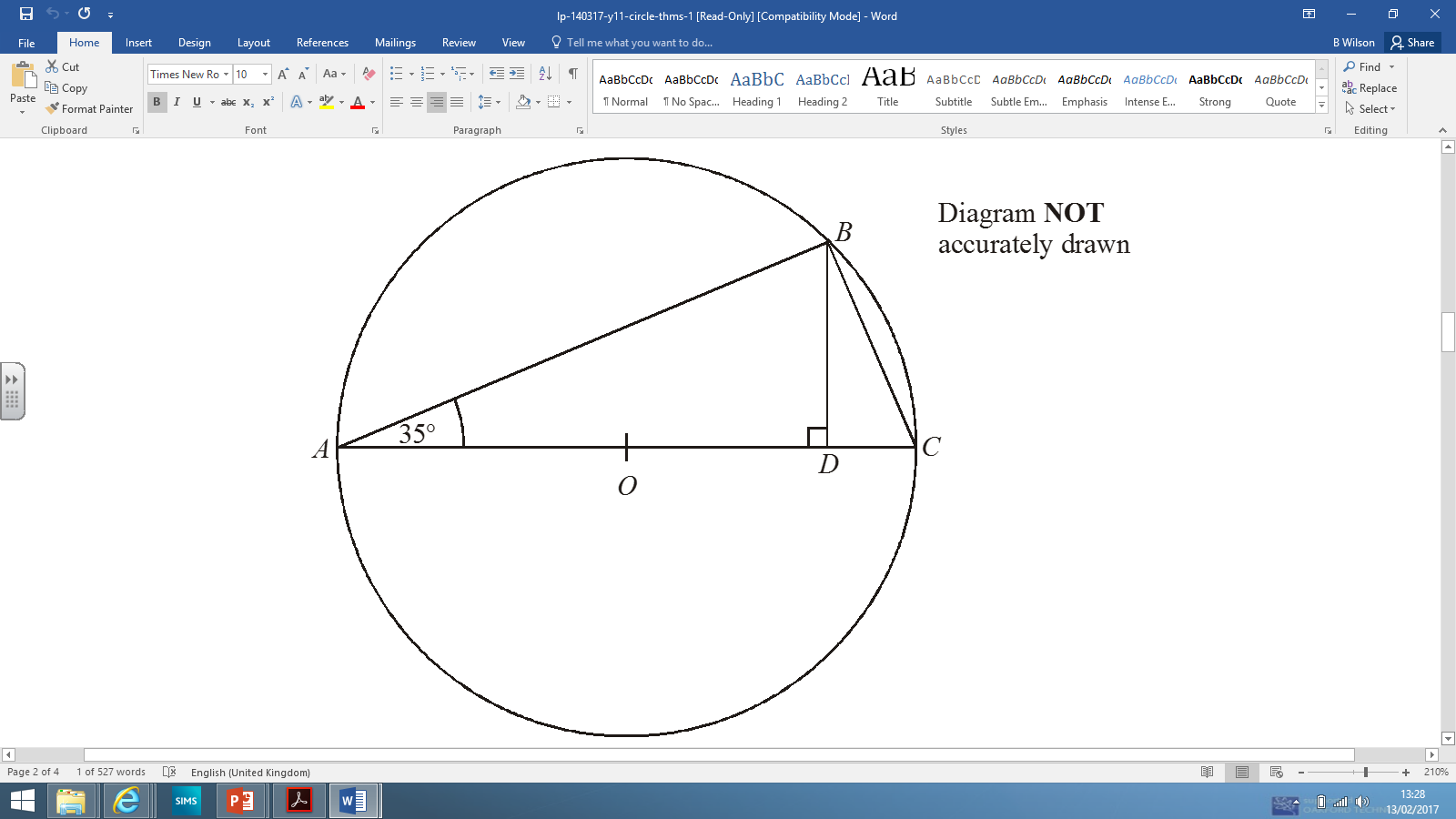 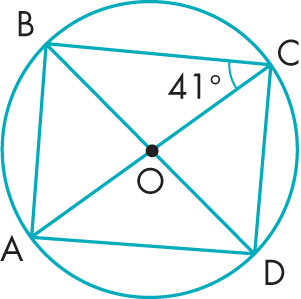 3
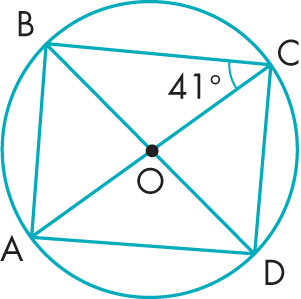 Sketch the diagram:
work out the size of the angle ADB. State reasons for your answer. 
work out the size of the angle DBA. State reasons for your answer.
work out the size of the angle CAD. State reasons for your answer.
Angles subtended in the same segment are equal
Angles subtended at the circumference in a semi circle is a right angle and angles in a triangle sum to 180o
.
Angle subtended at the circumference in a semi circle is a right angle and angles subtended in the same sector are eqaul
Circle Theorem 4
The sum of the opposite angles of a Cyclical Quadrilateral is 180o
Aim: Prove and use circle theorems
Sketch the diagram and then work out the sizes of the lettered angles in each circle.
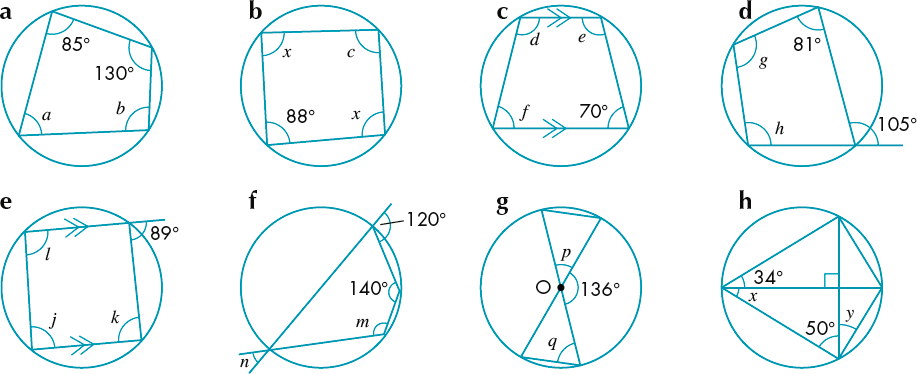 2
3
1
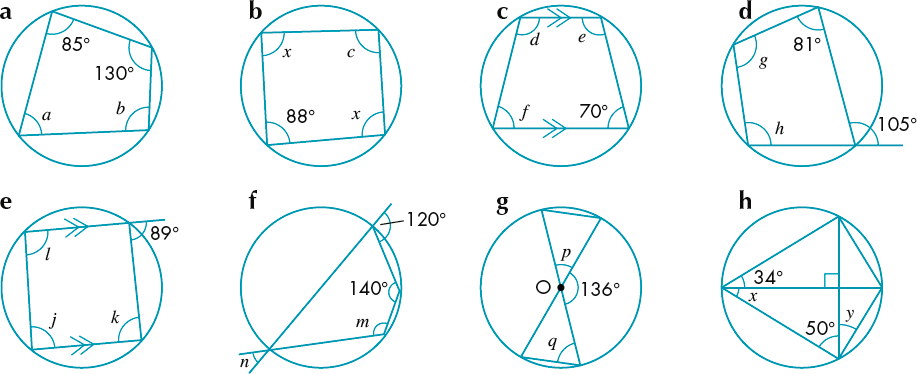 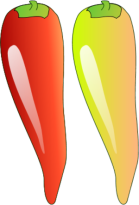 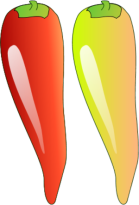 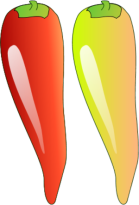 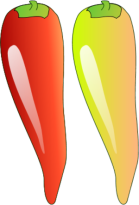 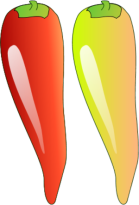 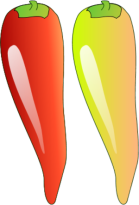 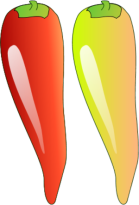 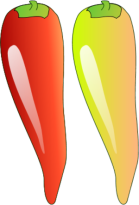 5
6
4
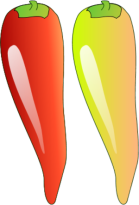 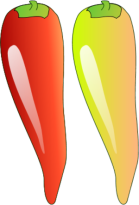 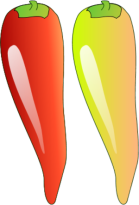 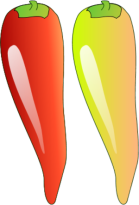 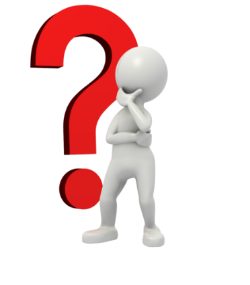 Aim: Prove and use circle theorems
Sketch the diagram and then work out the sizes of the lettered angles in each circle.
1
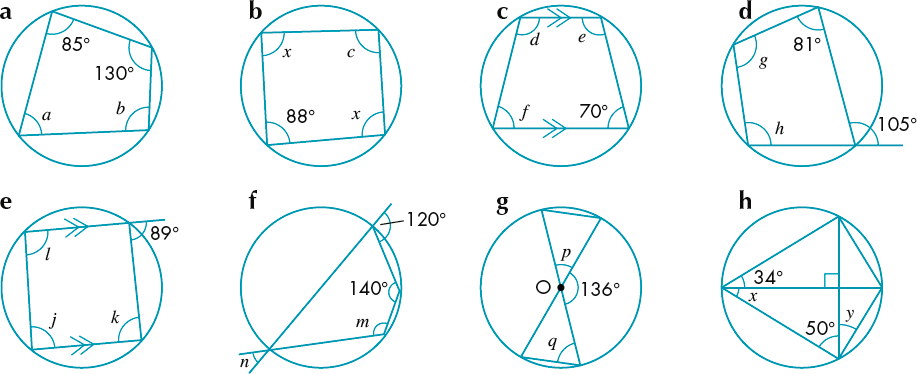 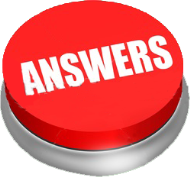 Aim: Prove and use circle theorems
Sketch the diagram and then work out the sizes of the lettered angles in each circle.
2
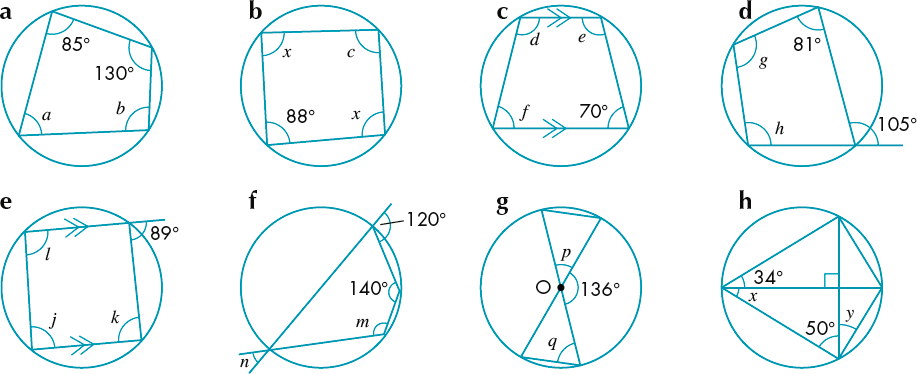 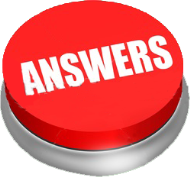 Aim: Prove and use circle theorems
Sketch the diagram and then work out the sizes of the lettered angles in each circle.
3
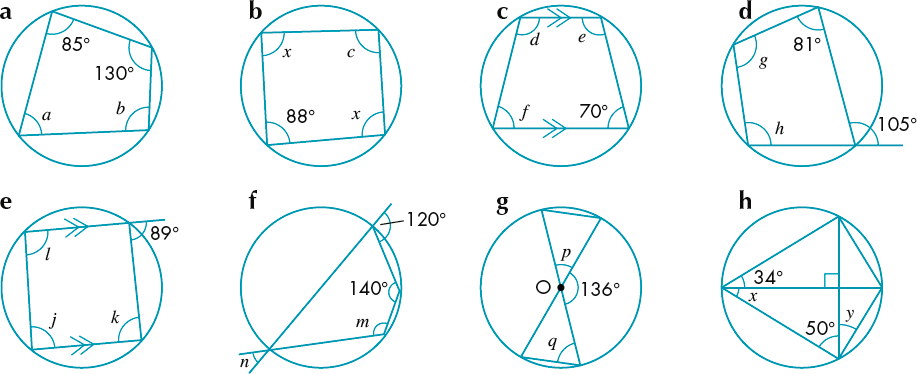 Allied angles sum to 180o
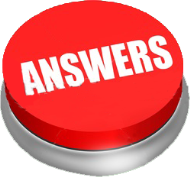 Aim: Prove and use circle theorems
Sketch the diagram and then work out the sizes of the lettered angles in each circle.
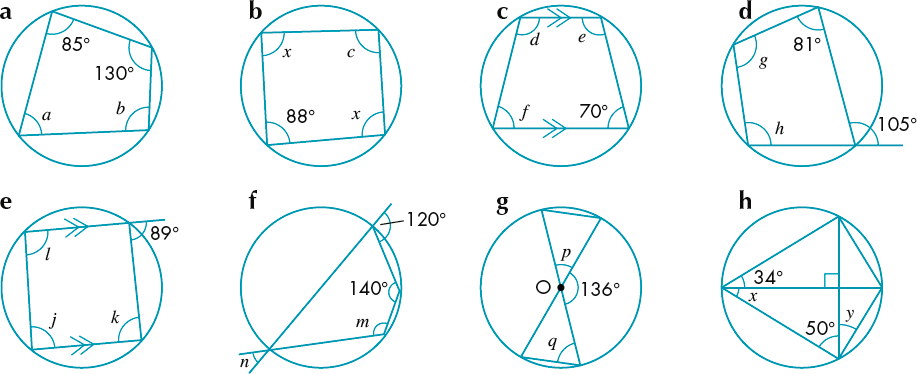 4
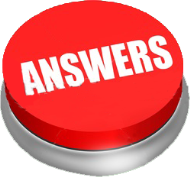 Aim: Prove and use circle theorems
Sketch the diagram and then work out the sizes of the lettered angles in each circle.
5
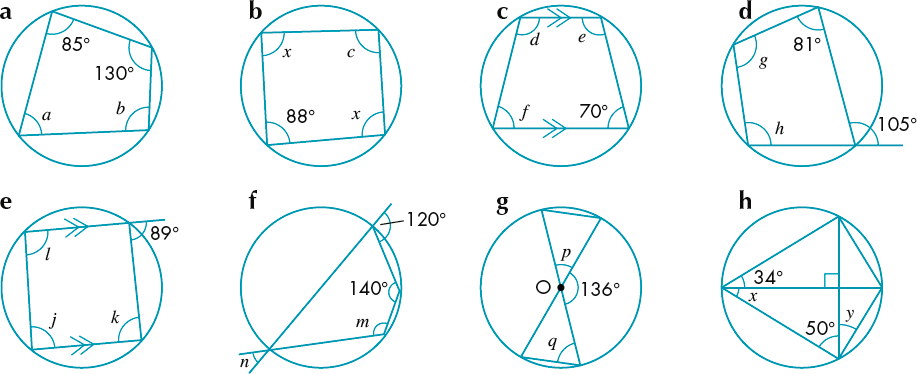 Vertically opposite angles are equal
Angles on a straight line sum to 180o
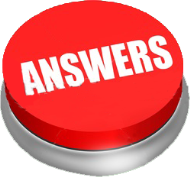 Aim: Prove and use circle theorems
Sketch the diagram and then work out the sizes of the lettered angles in each circle.
6
Vertically opposite angles are equal
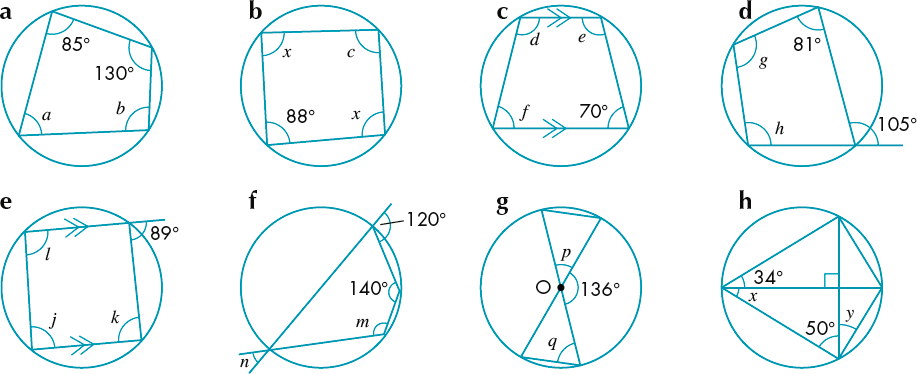 Angles on a straight line sum to 180o
Isosceles: base angles are equal
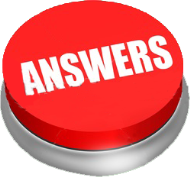 Aim: Prove and use circle theorems
Circle Theorem 5 
A tangent to a circle is perpendicular to the radius drawn to the point of contact
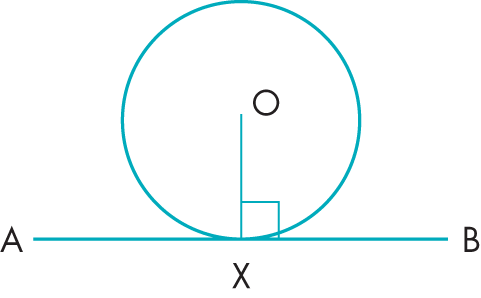 Aim: Prove and use circle theorems
What does ……………………………….. Look like?
Circle Theorem - Tangents
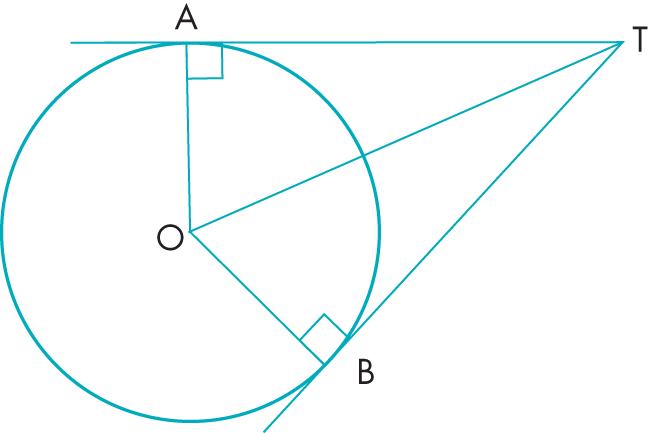 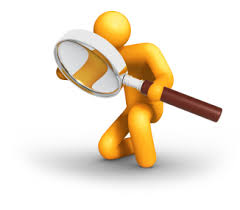 What can you say about AT and BT
Congruent: The same shape and size. Two shapes are congruent when you can Turn, Flip and/or Slide one so it fits exactly on the other.
Aim: Prove and use circle theorems
Circle Theorem 6 
Tangents to a circle from an external point to the point of contact are equal.
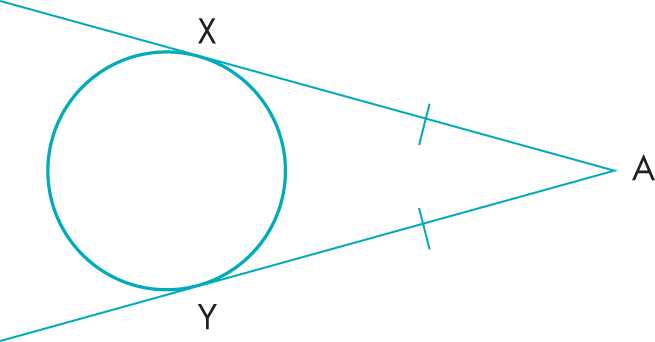 Aim: Prove and use circle theorems
Circle Theorem 7
The line joining an external point to the centre of the circle bisects the angle between the tangents.
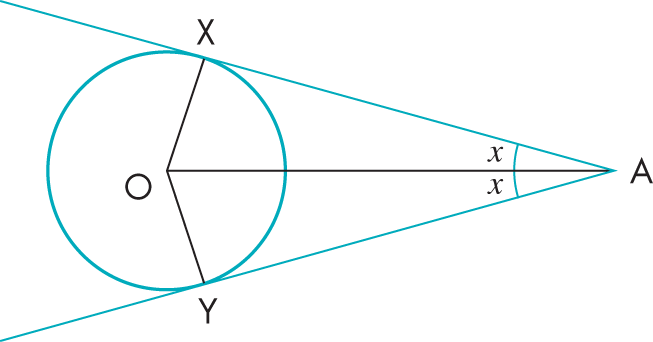 Aim: Prove and use circle theorems
Circle Theorem 8
A radius bisects a chord at 90°.
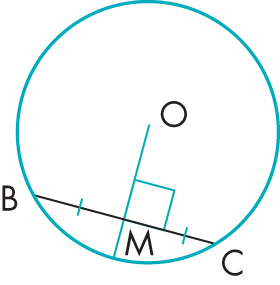 Aim: Prove and use circle theorems
What does ……………………………….. Look like?
Circle Theorem - Tangents
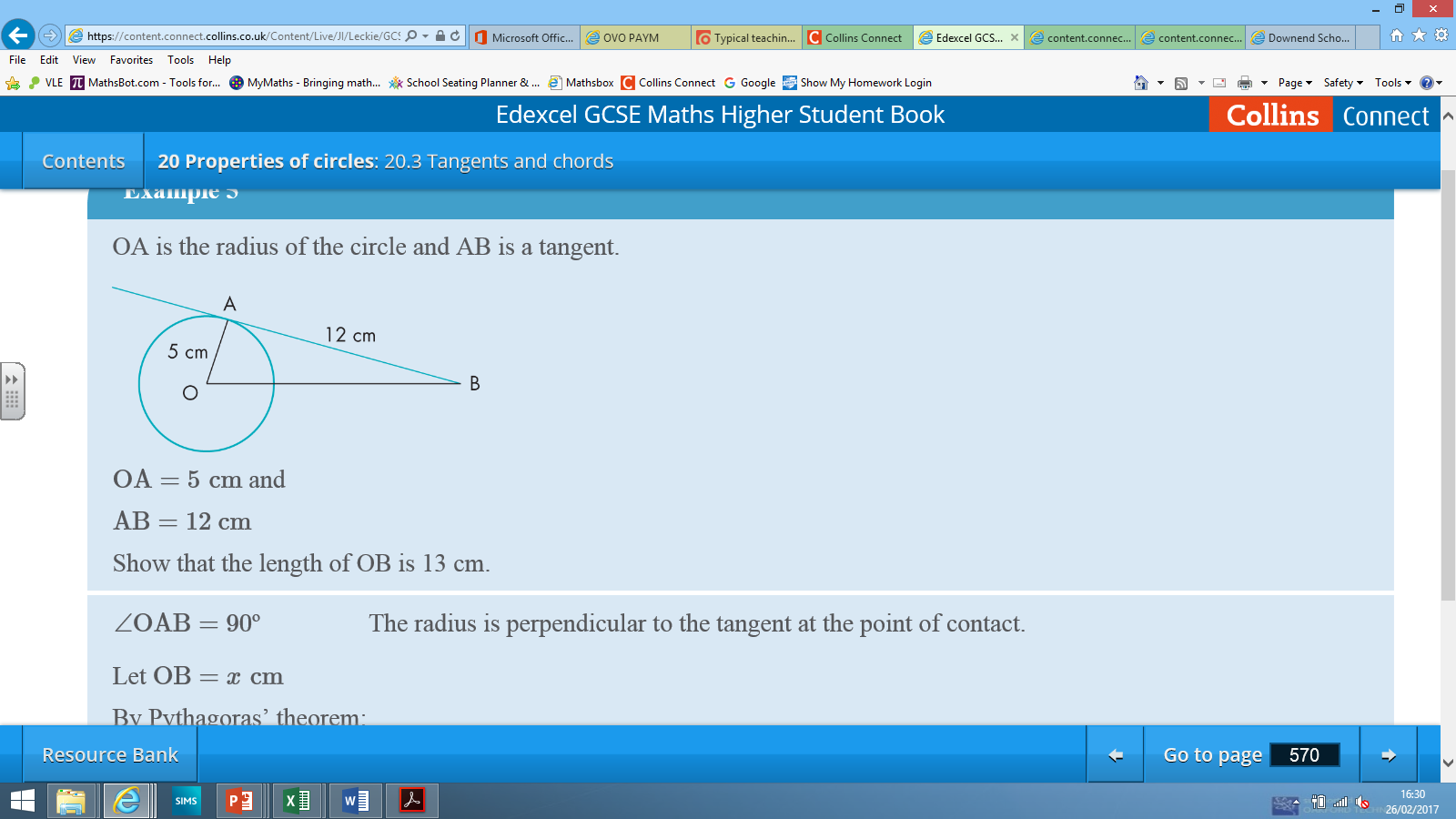 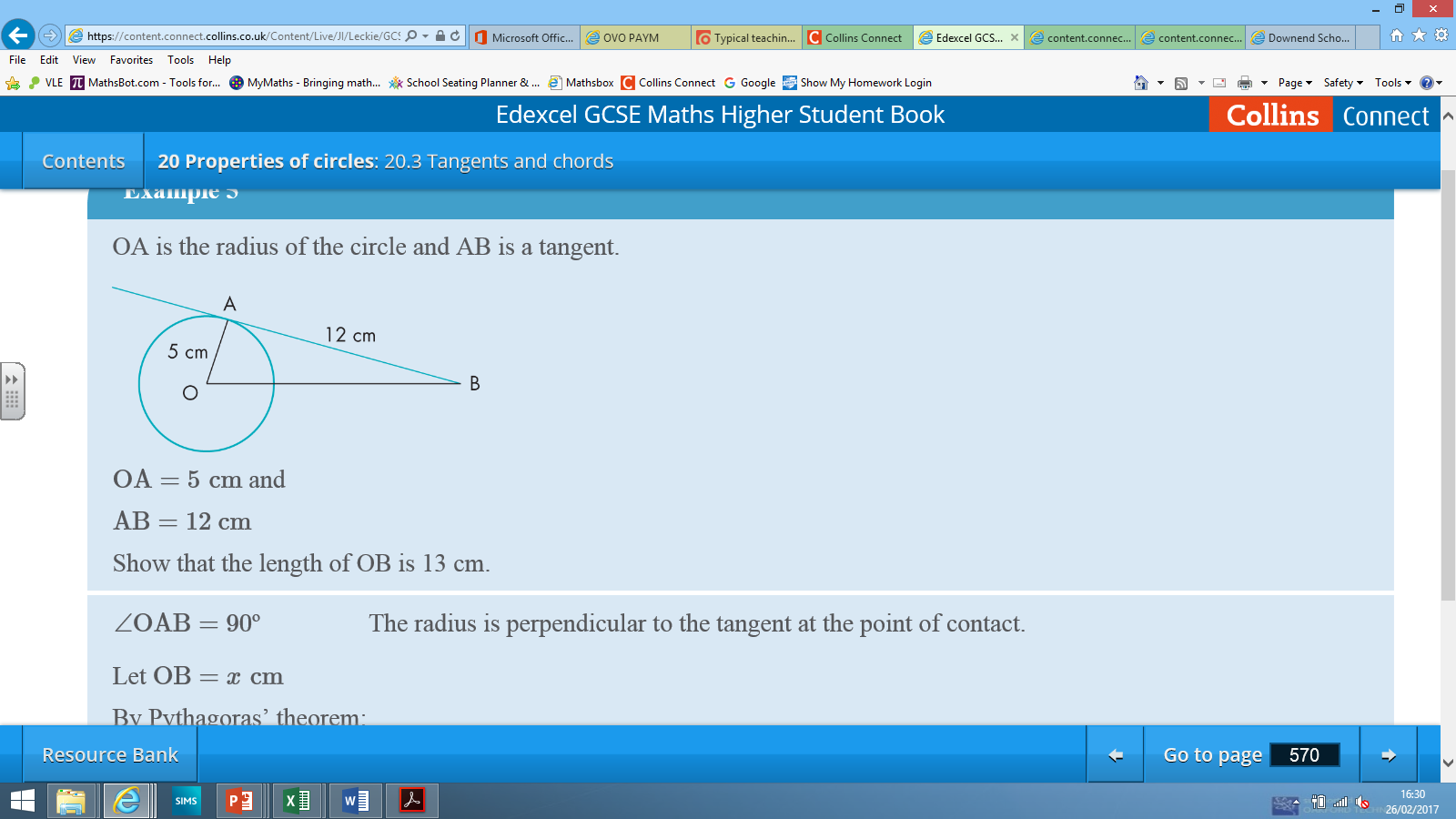 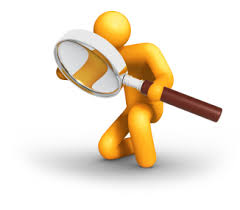 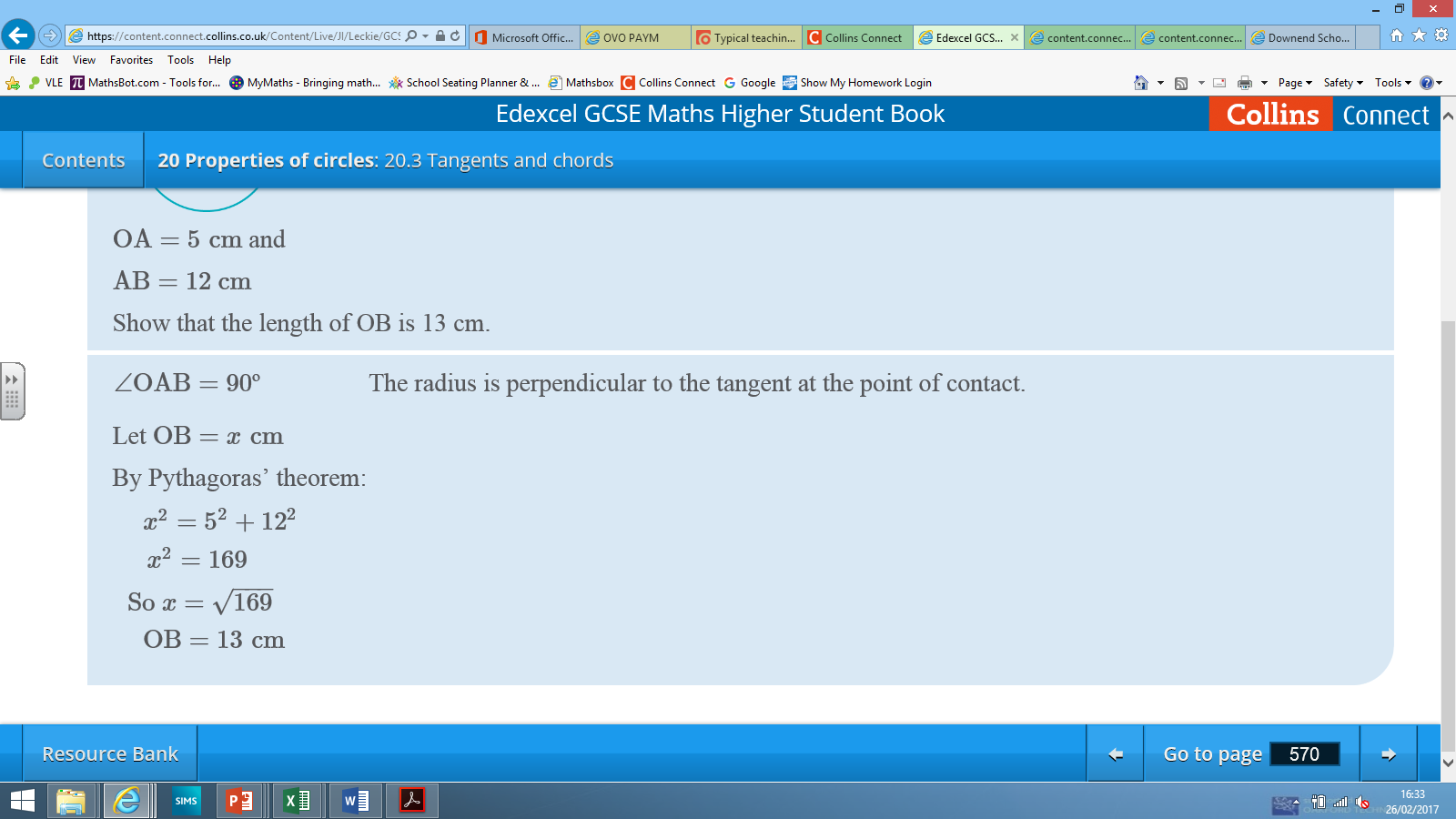 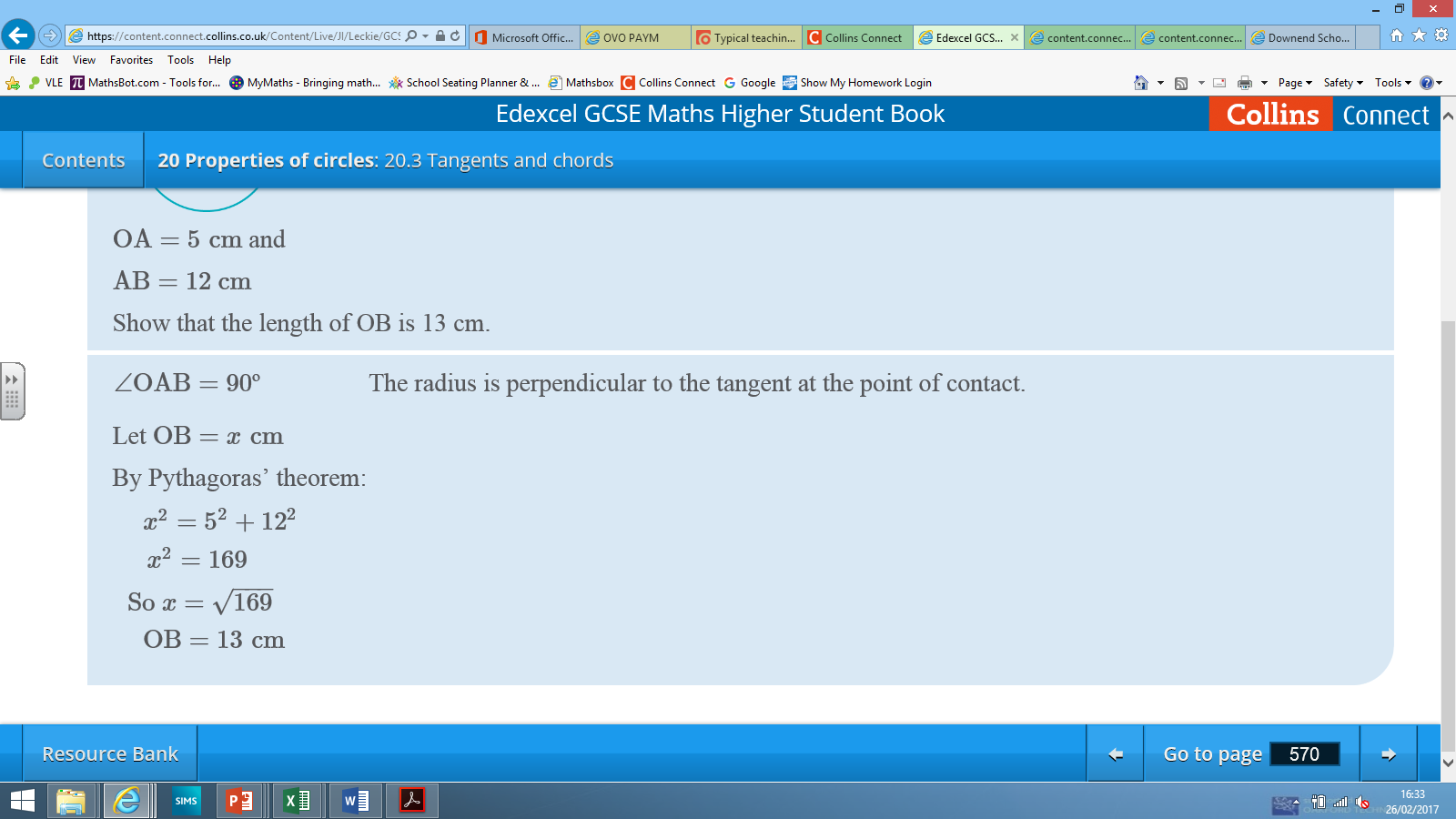 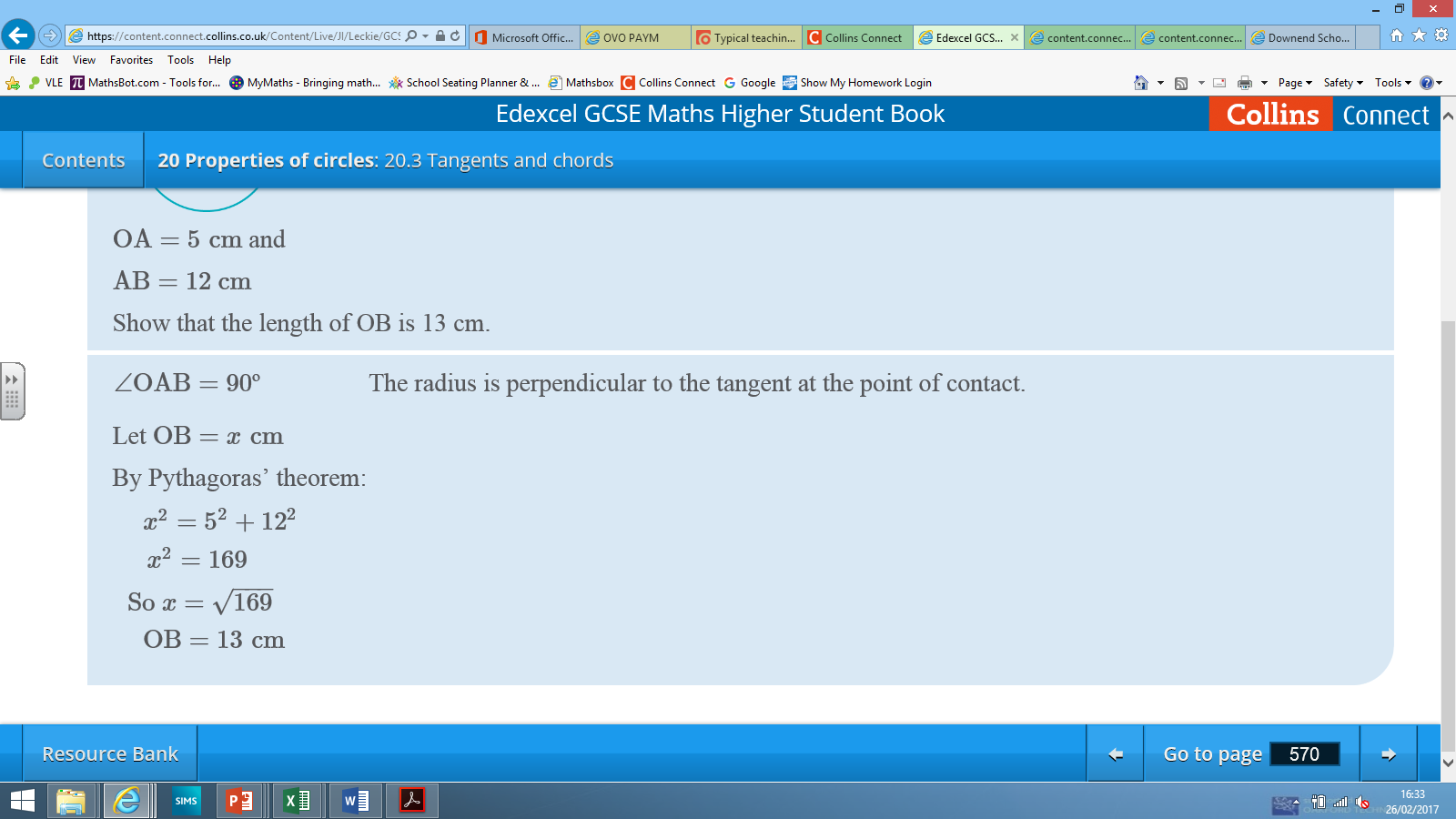 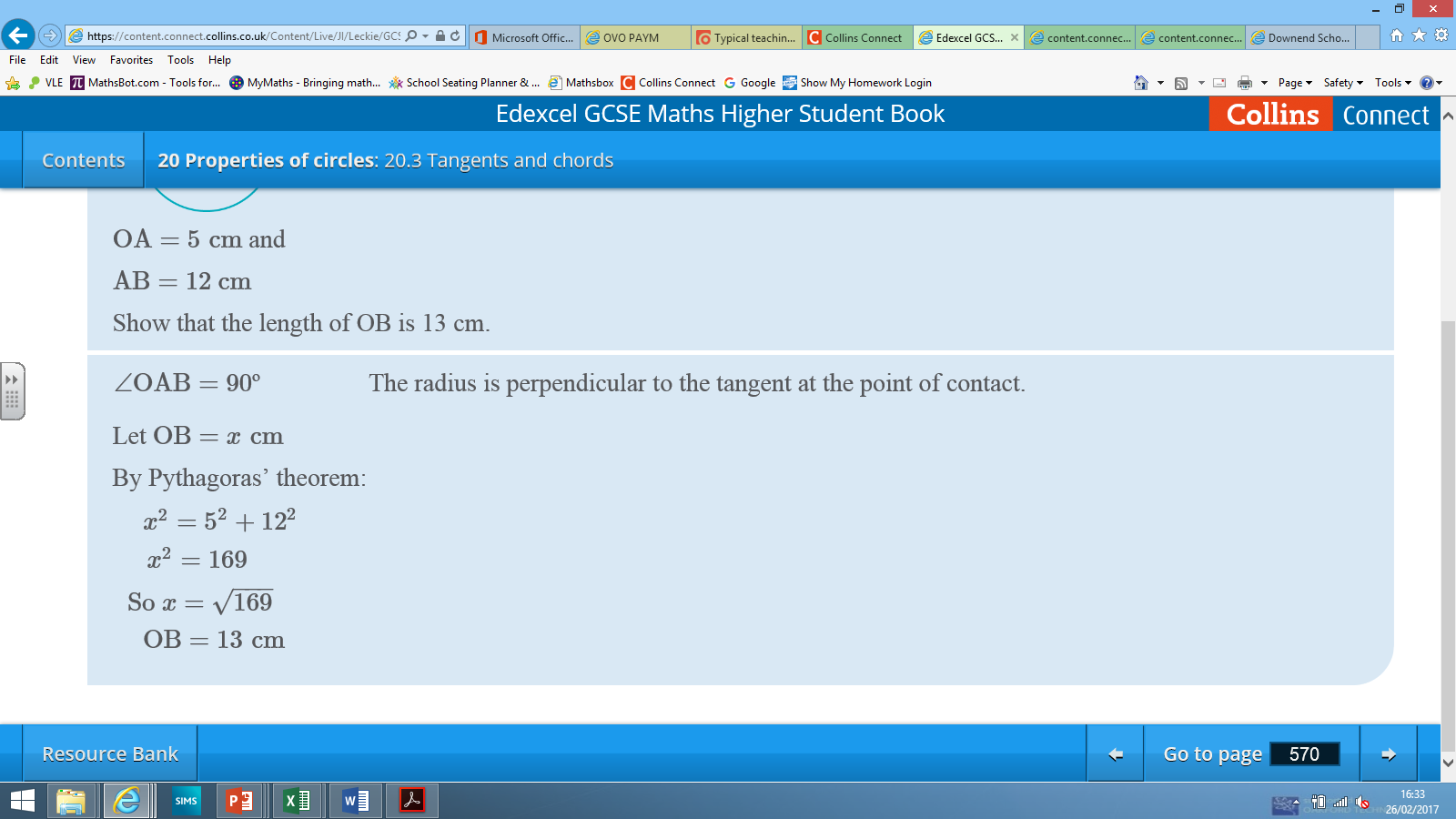 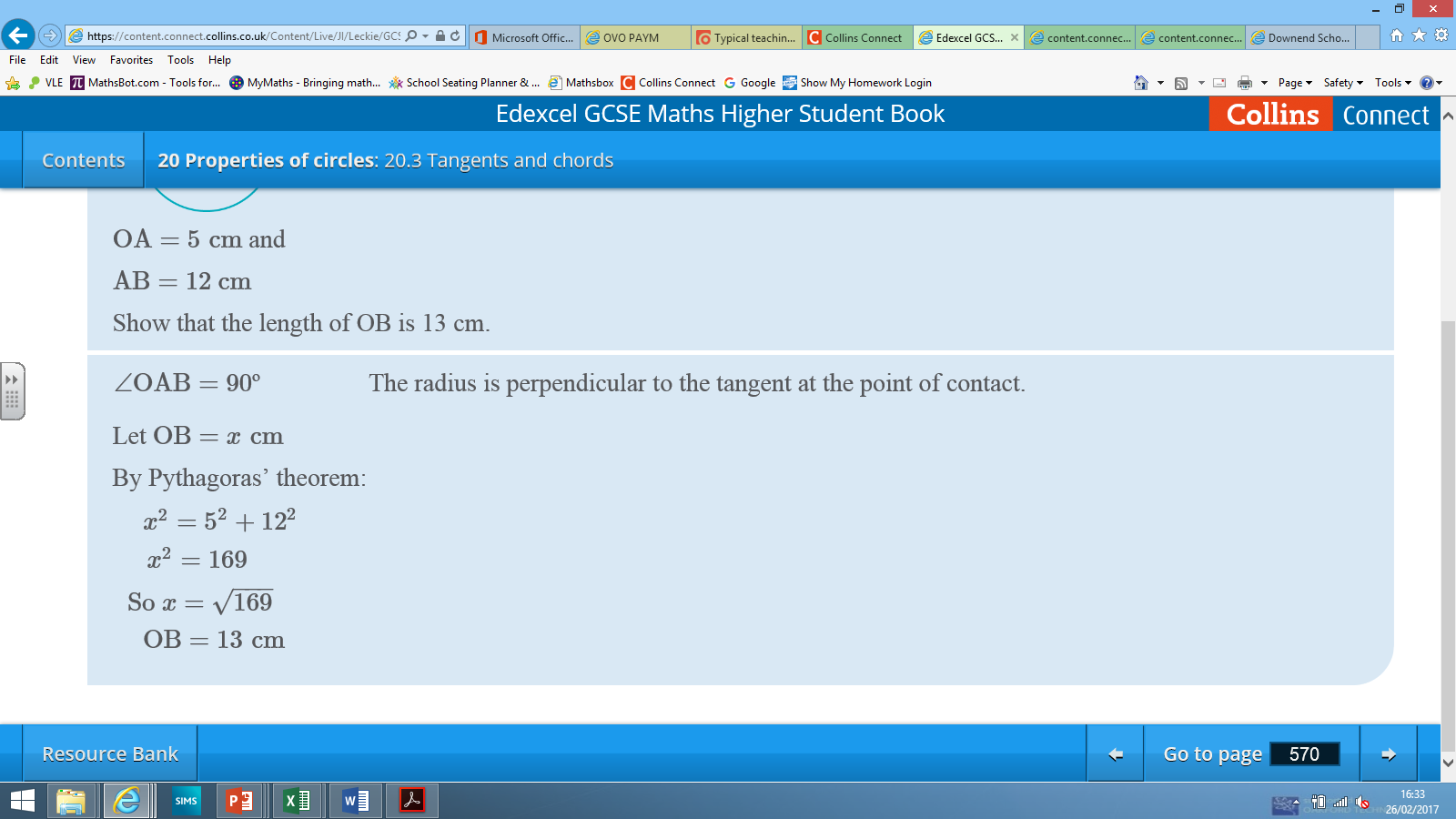 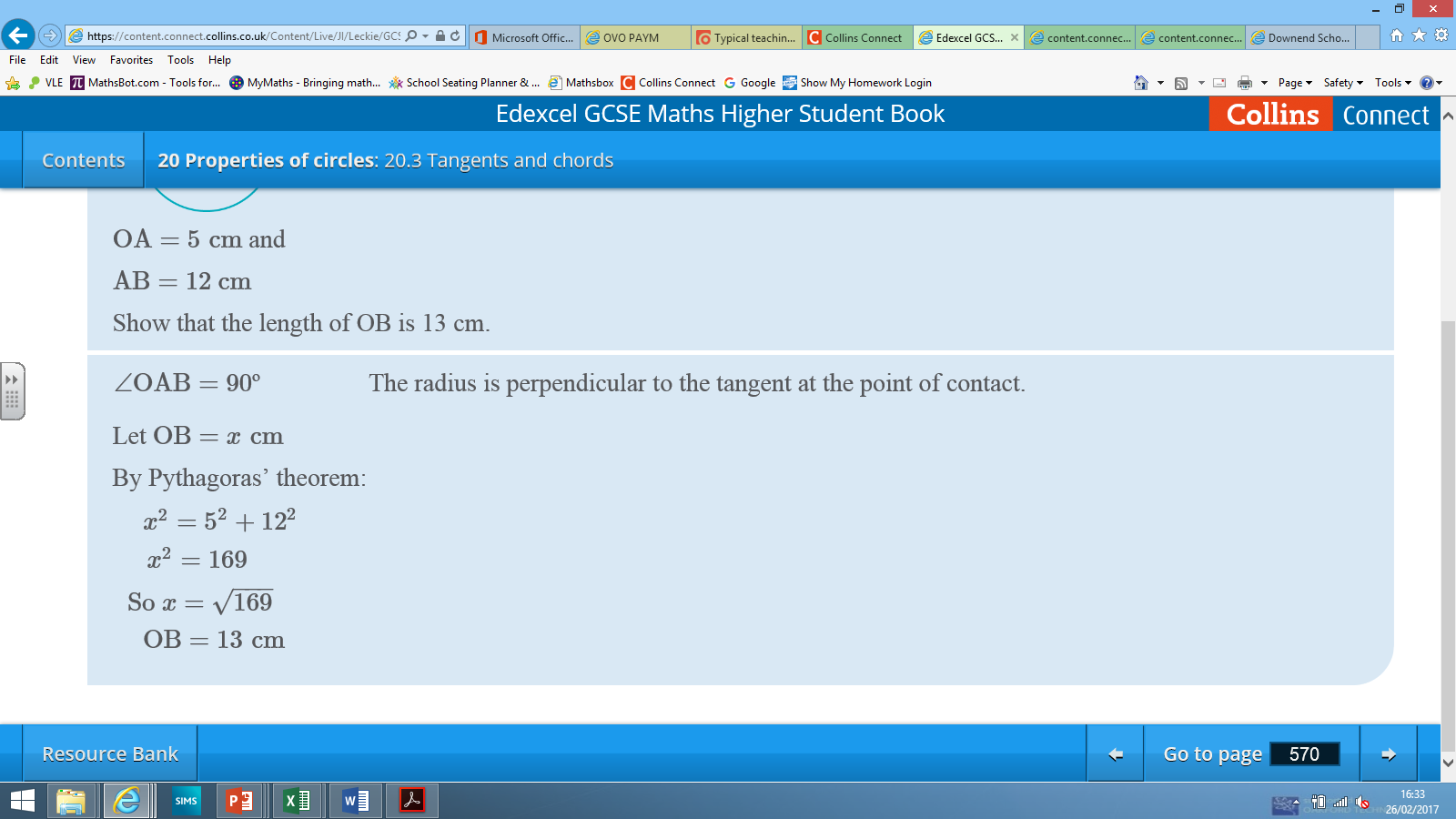 Aim: Prove and use circle theorems
1
4
2
3
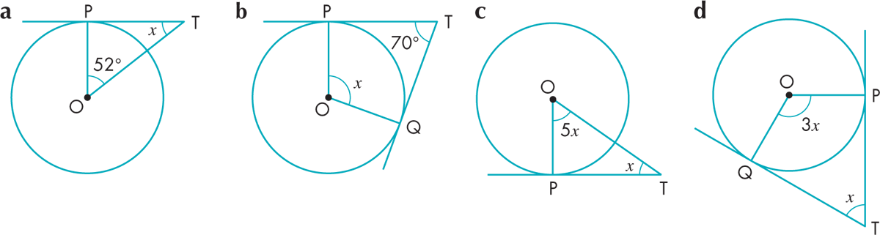 7
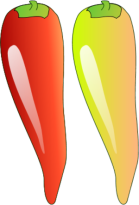 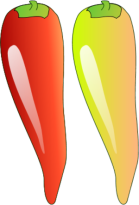 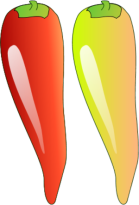 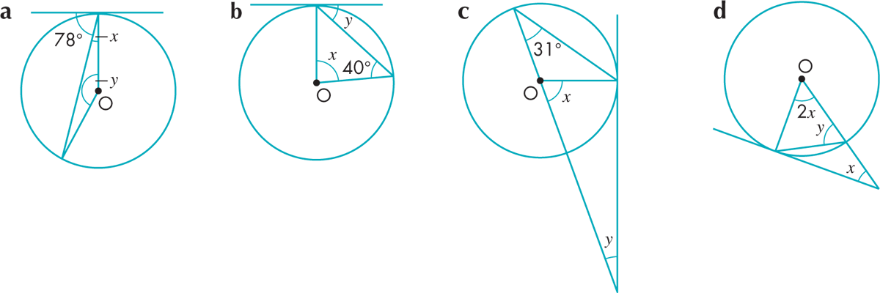 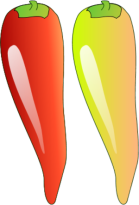 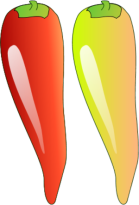 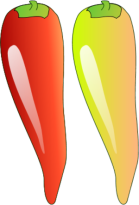 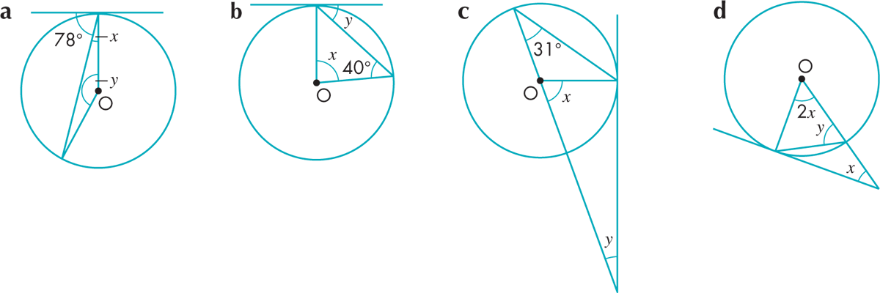 8
6
5
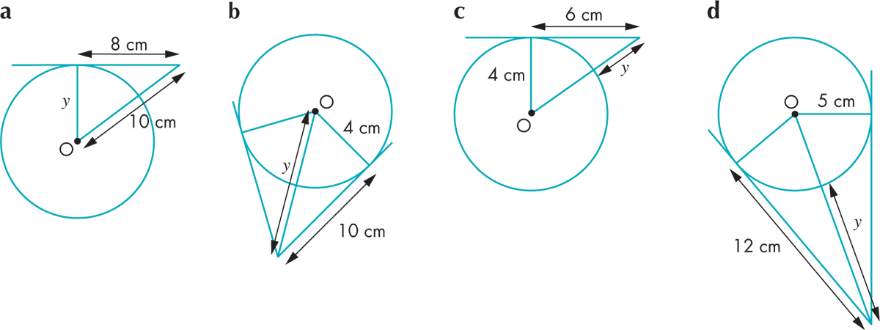 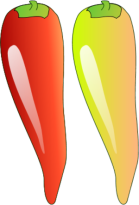 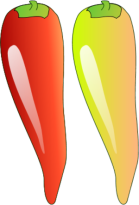 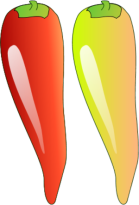 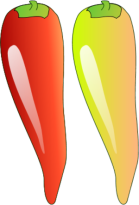 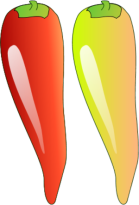 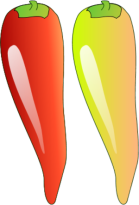 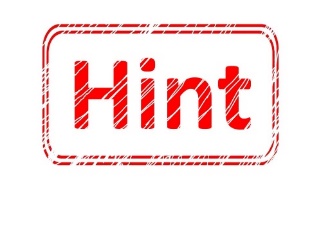 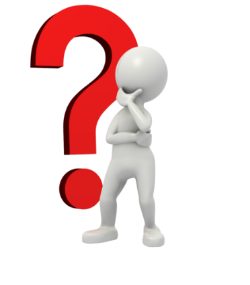 Aim: Prove and use circle theorems
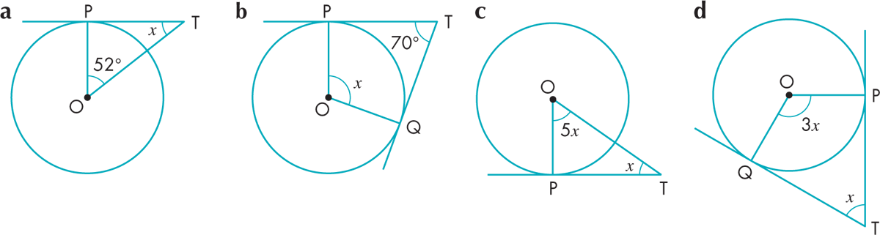 1
Aim: Prove and use circle theorems
2
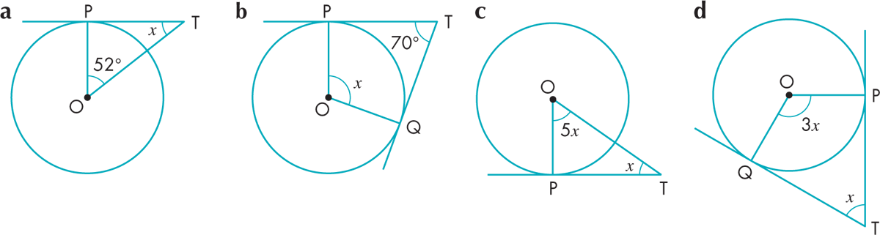 Aim: Prove and use circle theorems
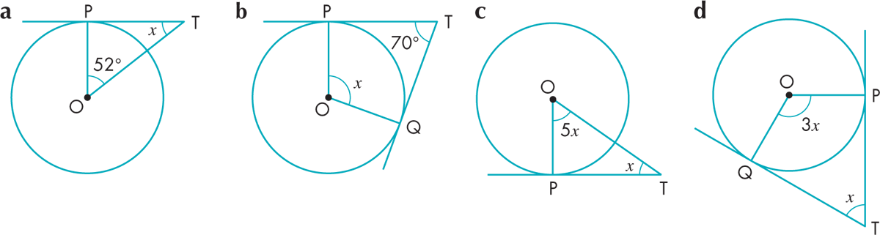 3
Aim: Prove and use circle theorems
4
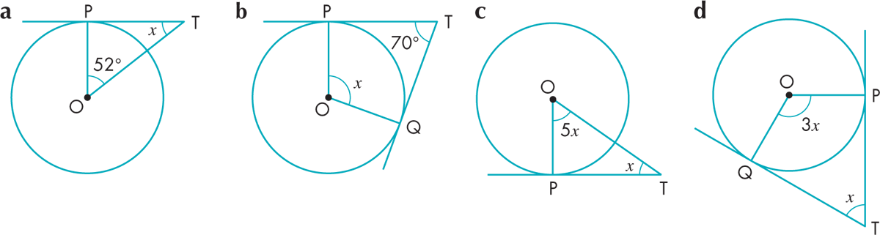 Aim: Prove and use circle theorems
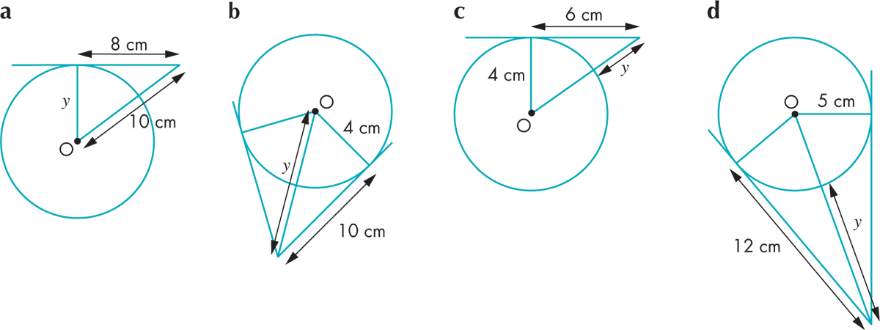 5
Aim: Prove and use circle theorems
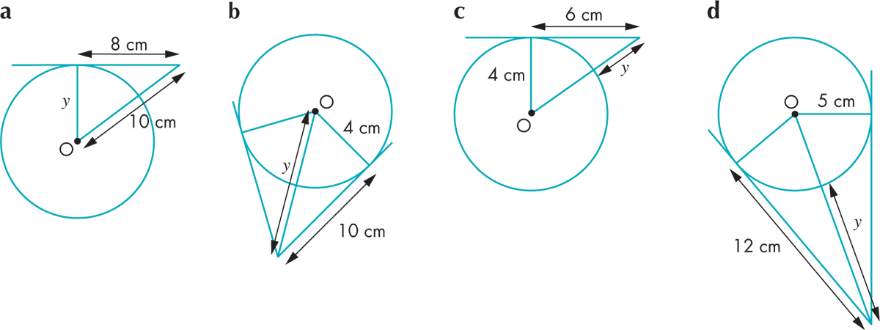 6
Aim: Prove and use circle theorems
7
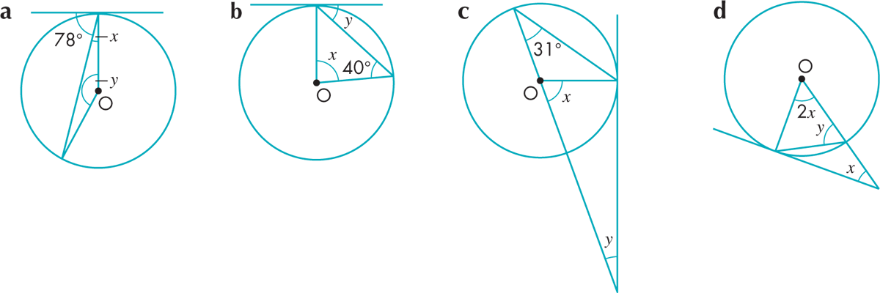 Aim: Prove and use circle theorems
We can use the alternate segment theorem to find the sizes of angles in circles
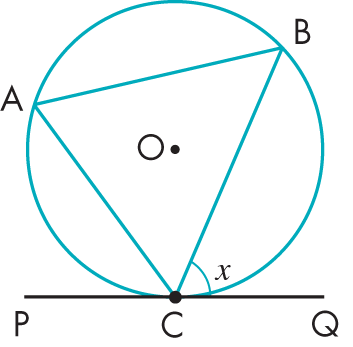 Aim: Prove and use circle theorems
Circle theorem 9
Alternate Segment Theorem.
The angle between a tangent and a chord through the point of contact is equal to the angle in the alternate segment.
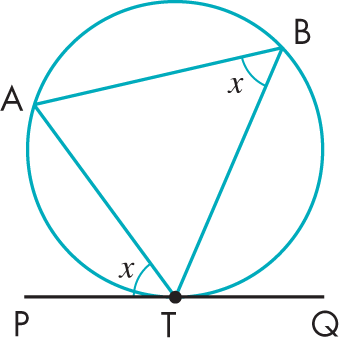 Aim: Prove and use circle theorems
What does ……………………………….. Look like?
Alternate Segment Theorem
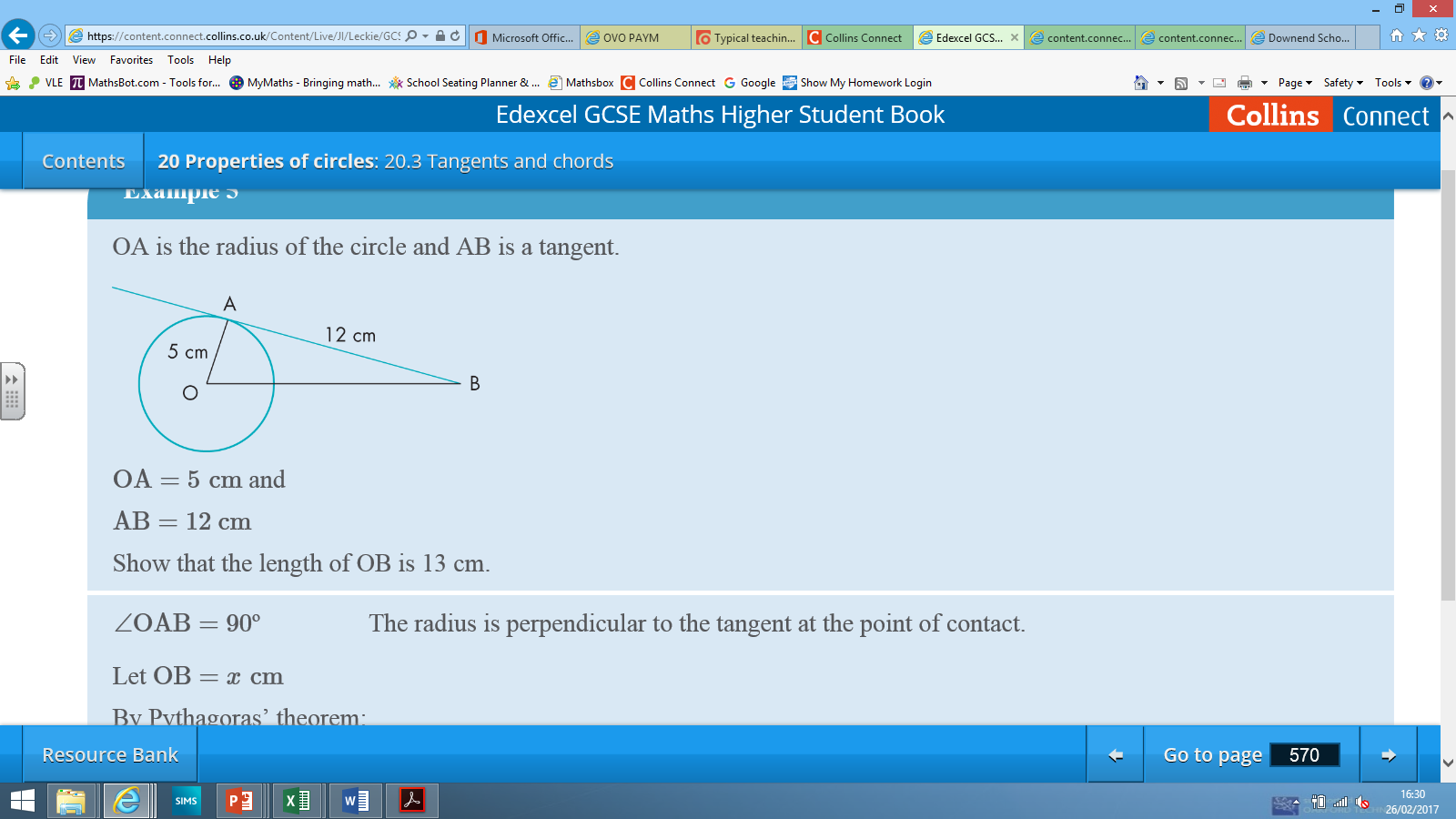 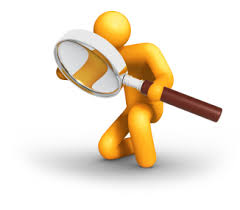 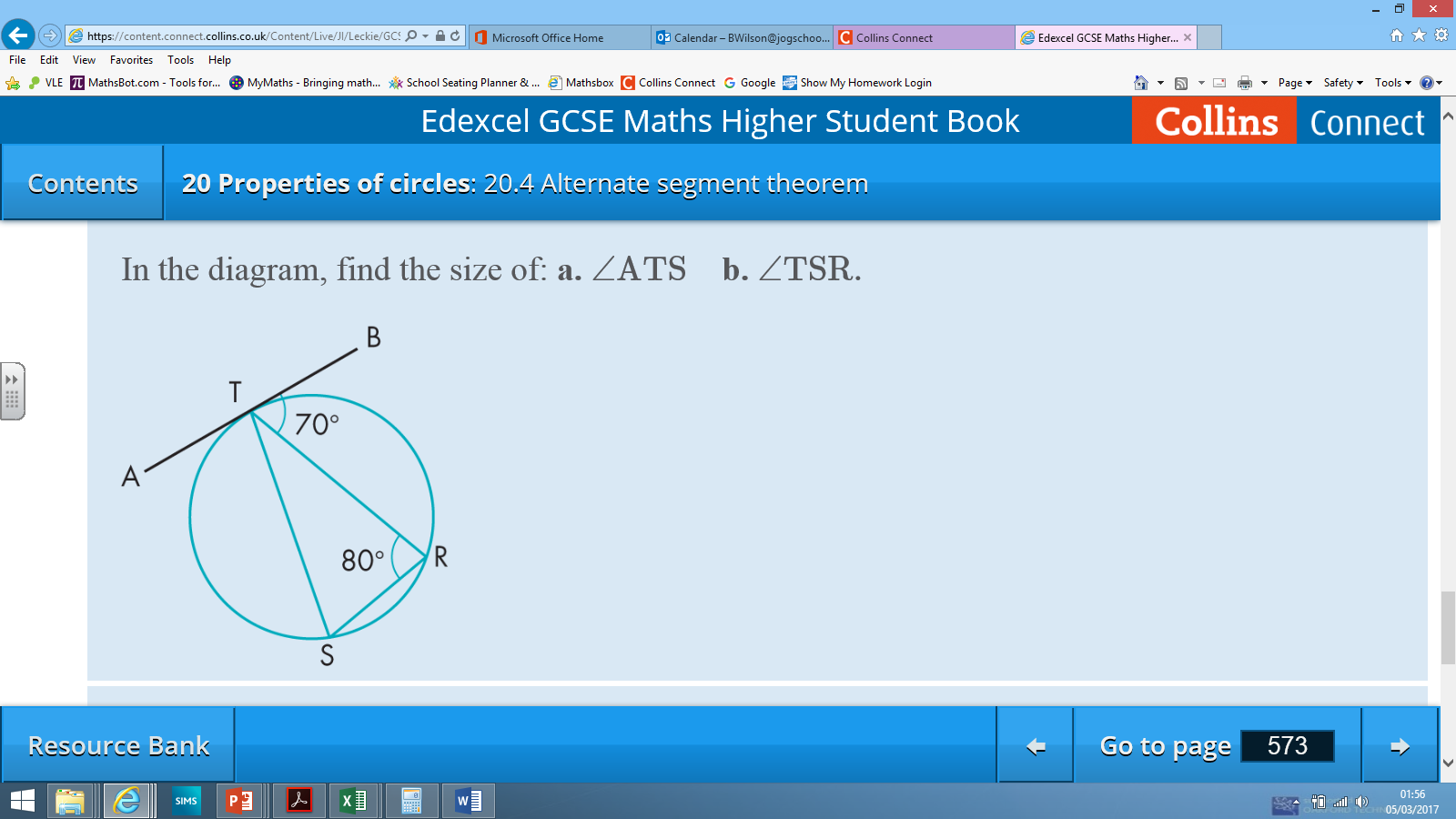 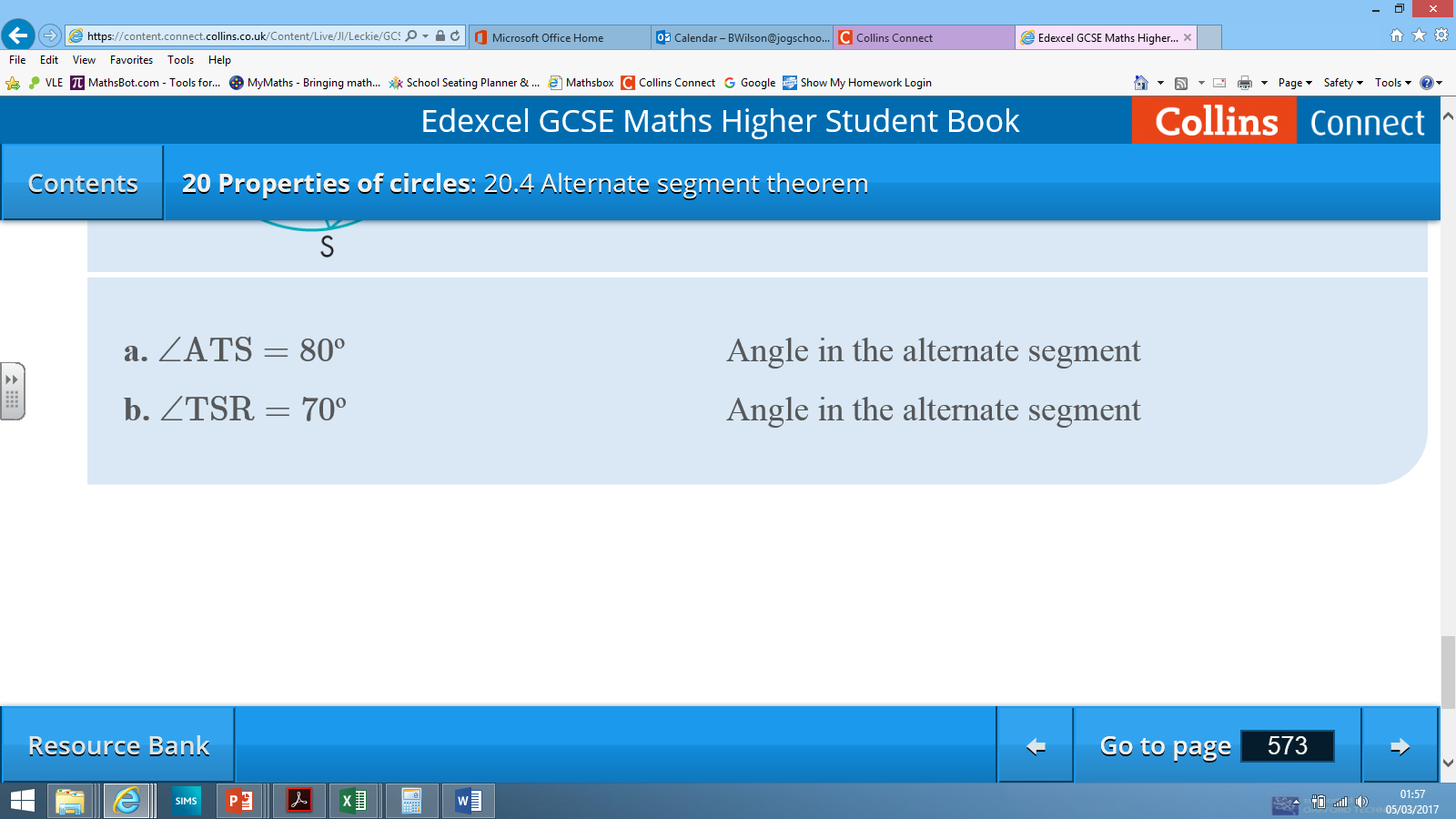 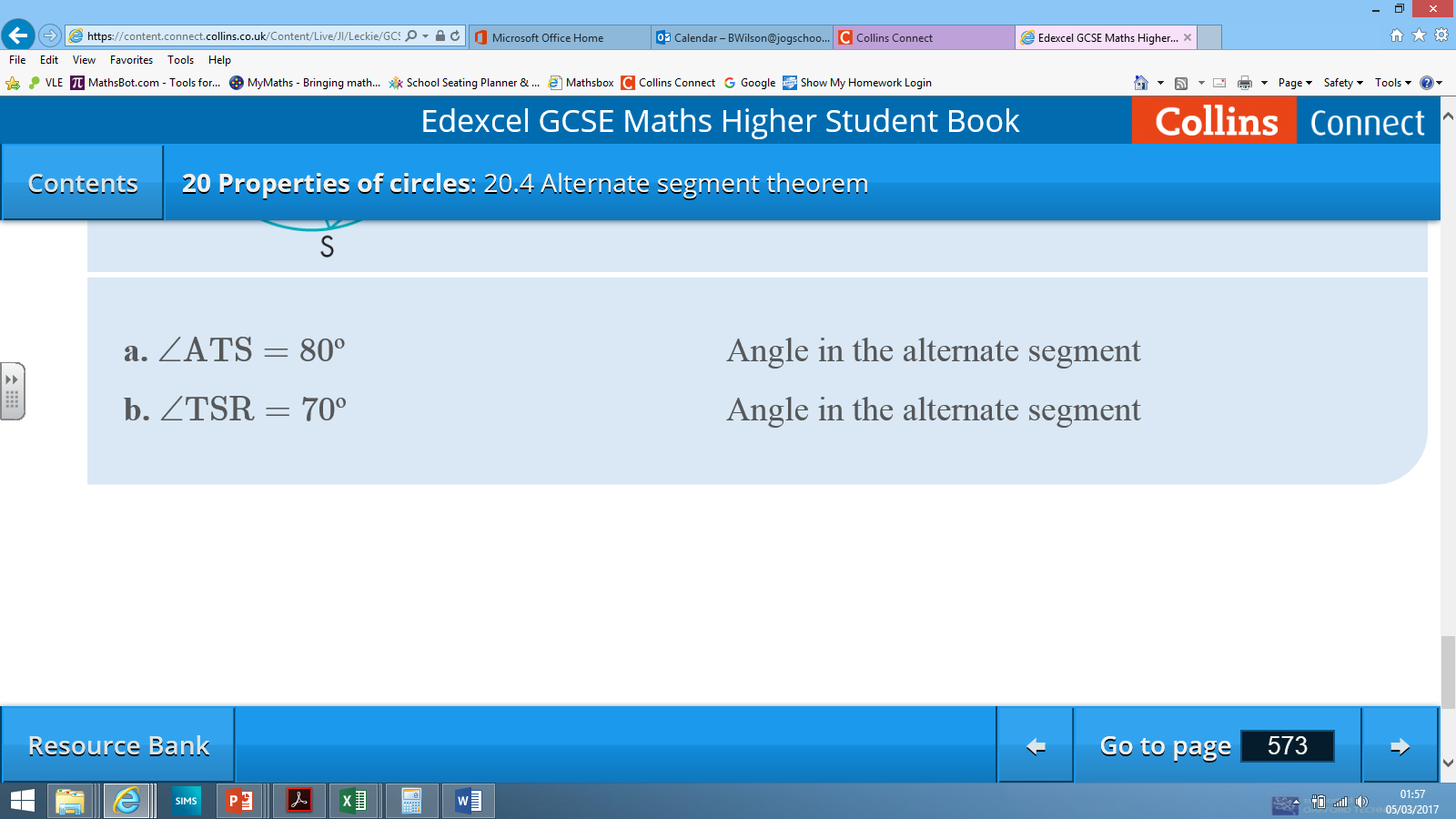 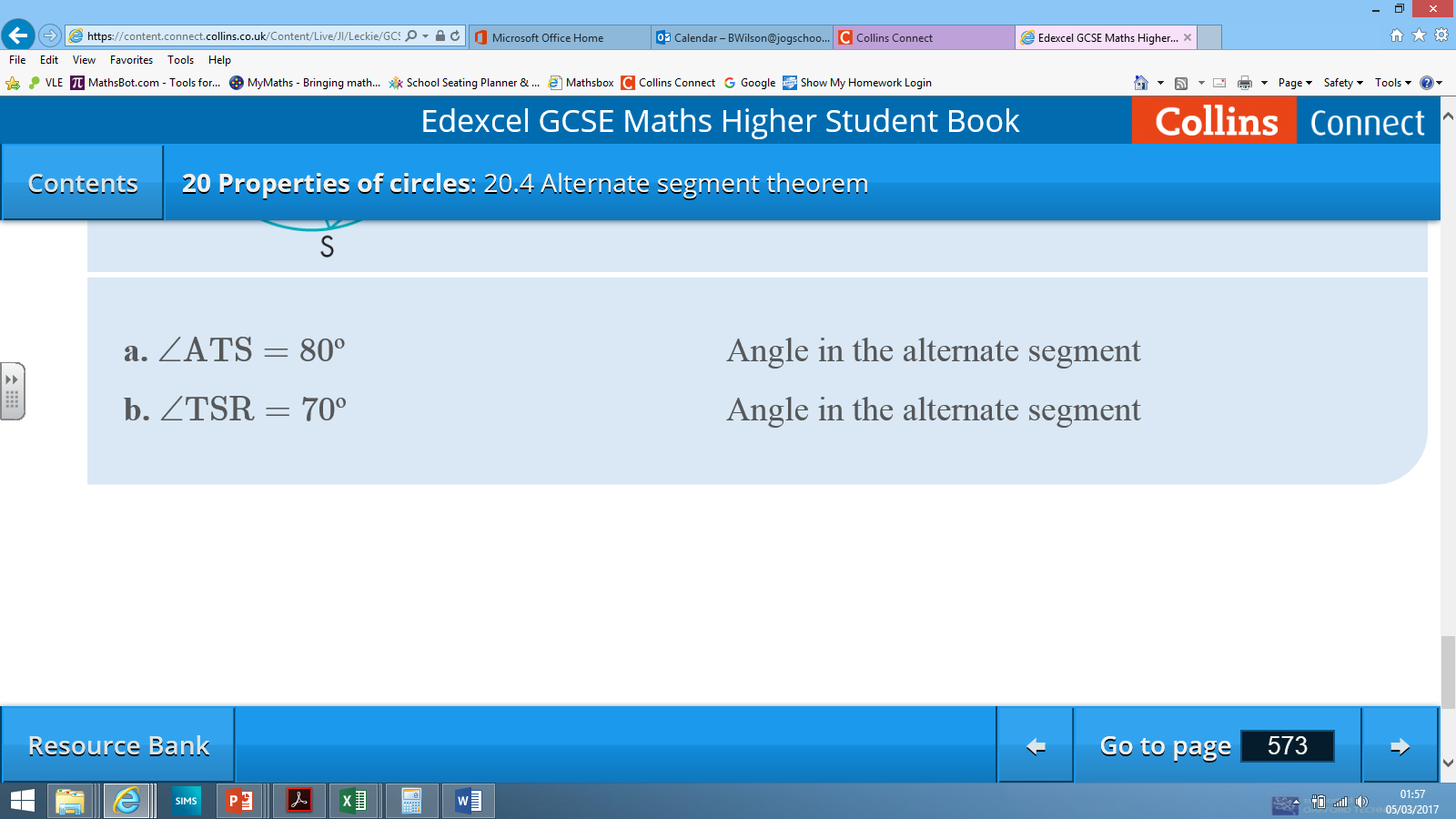 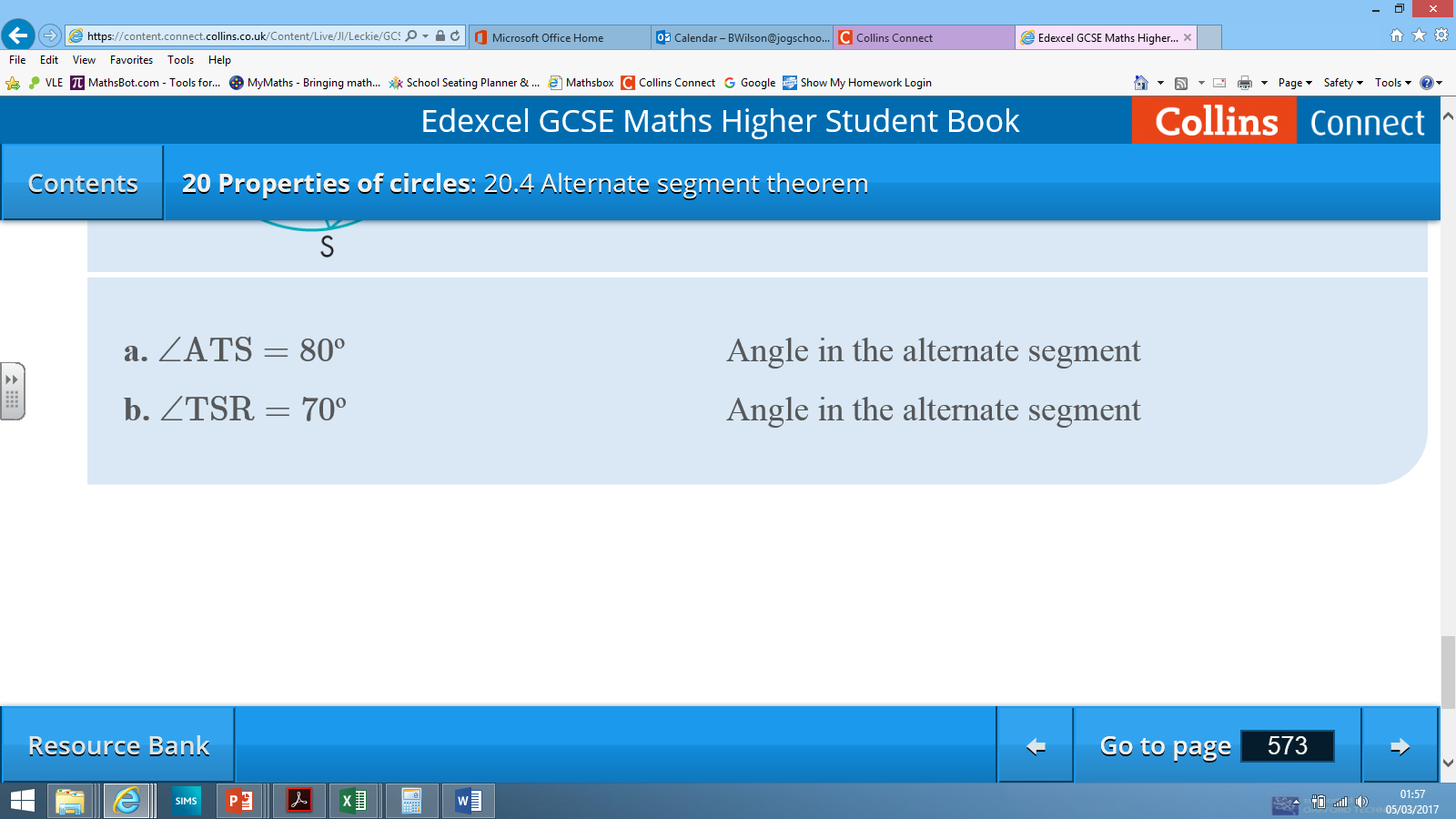 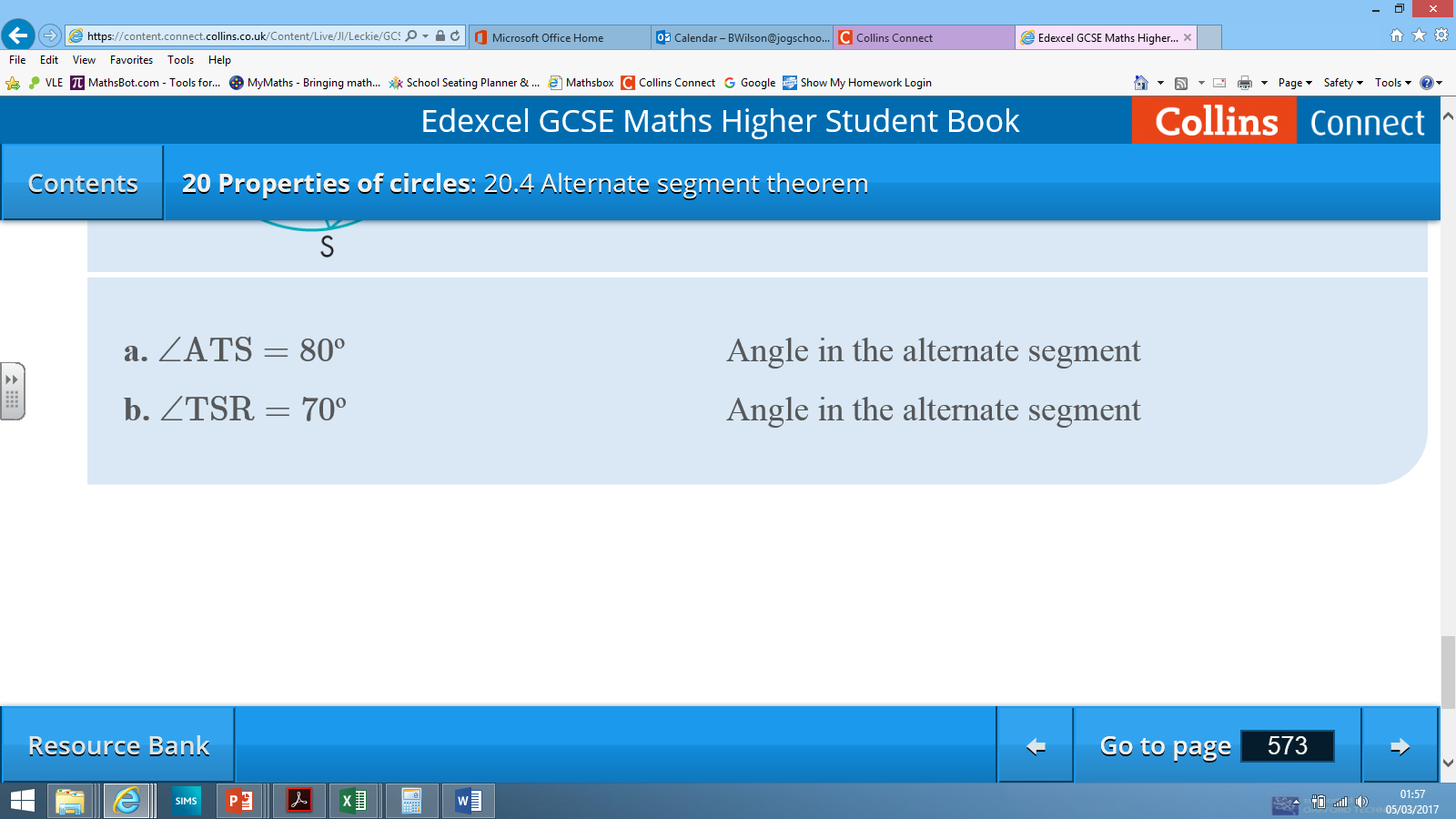 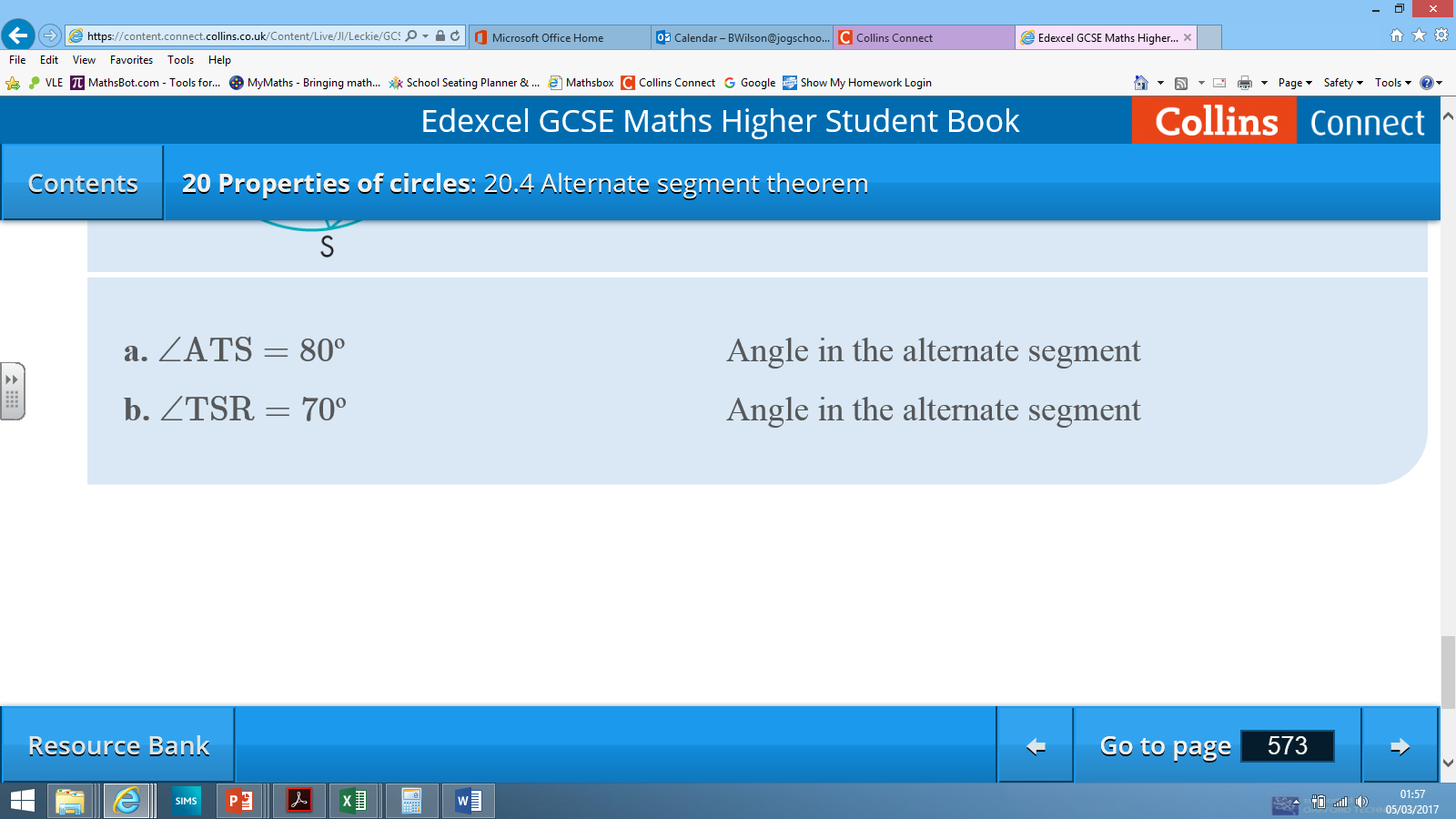 Aim: Prove and use circle theorems
2
Find the lettered angles.
Find the size of the lettered angles
 in each diagram.
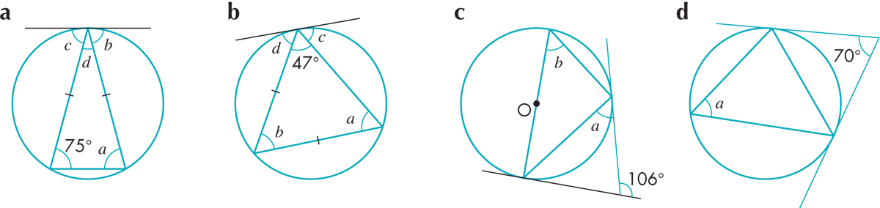 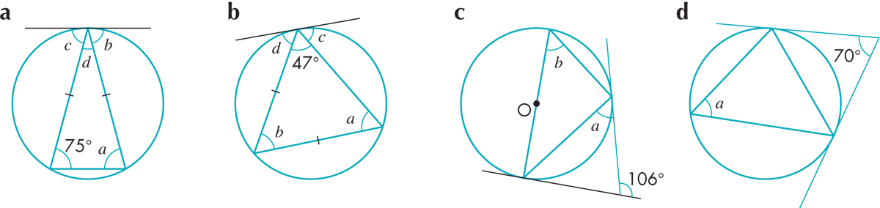 1
b
a
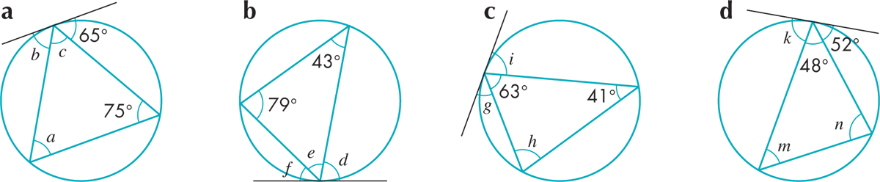 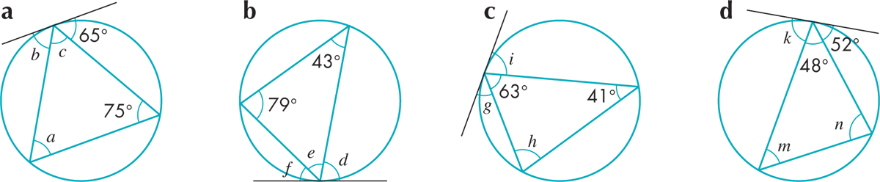 b
a
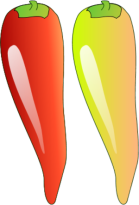 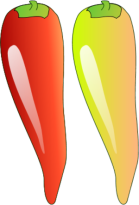 In each diagram, find the value of x.
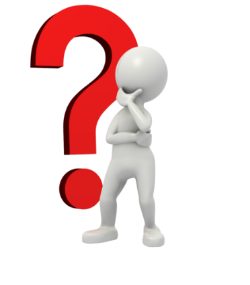 3
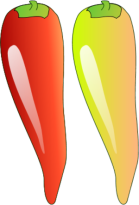 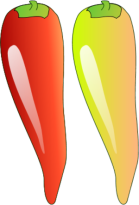 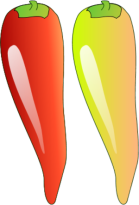 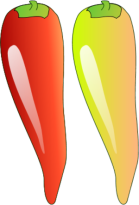 b
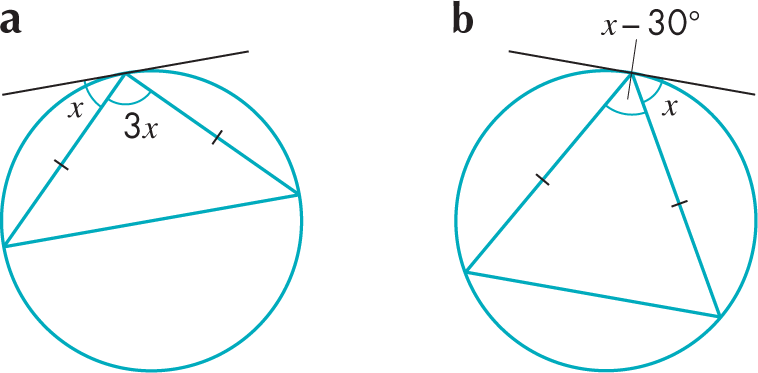 a
Aim: Prove and use circle theorems
1
Find the size of the lettered angles
 in each diagram.
b
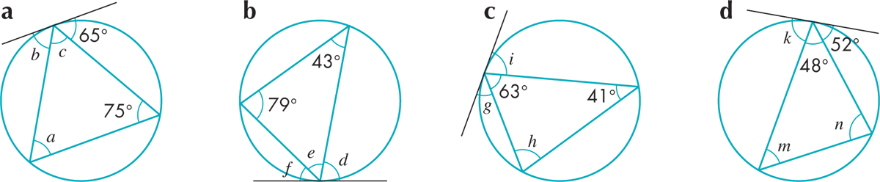 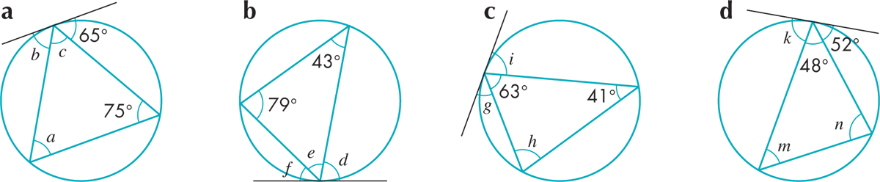 a
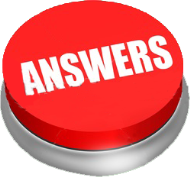 Aim: Prove and use circle theorems
Find the lettered angles.
2
a
b
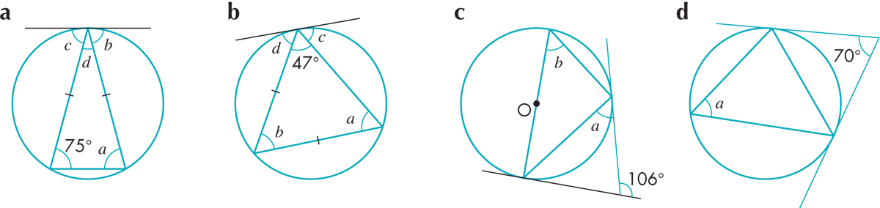 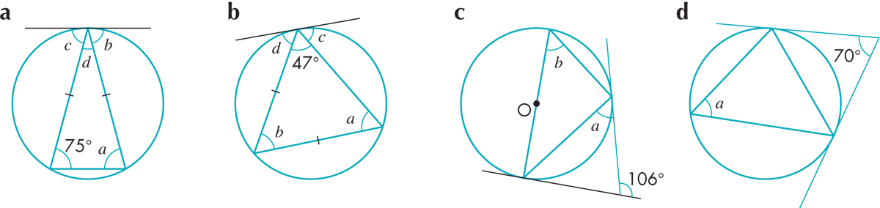 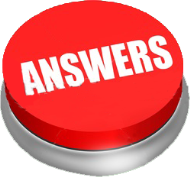 Aim: Prove and use circle theorems
In each diagram, find the value of x.
3
b
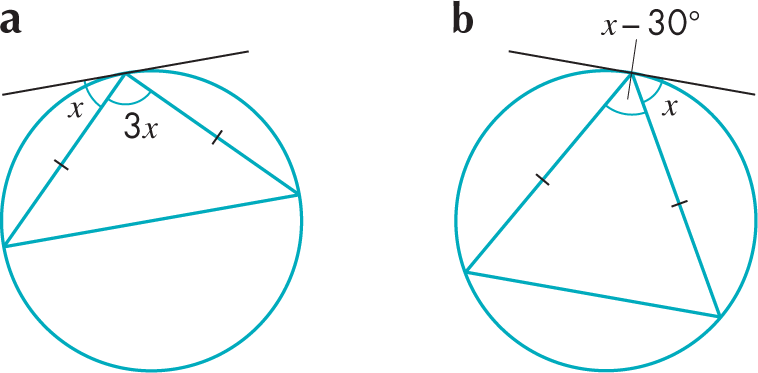 a
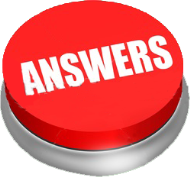 Aim: Prove and use circle theorems
Circle Theorems
On the scrap paper list/draw/sketch as many of the 9 Circle Theorems as you can.
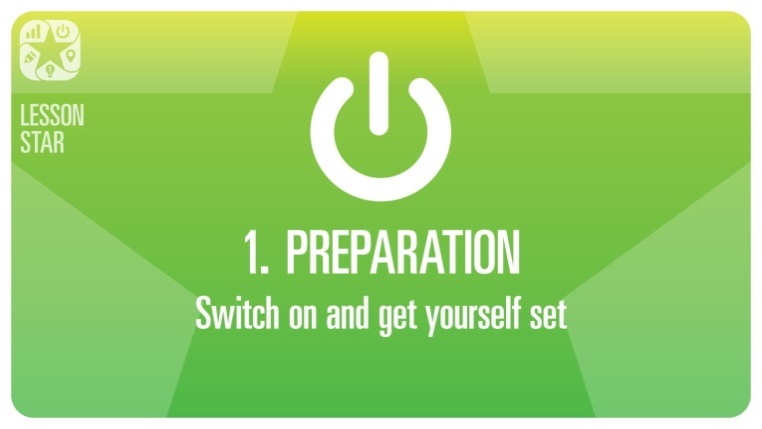 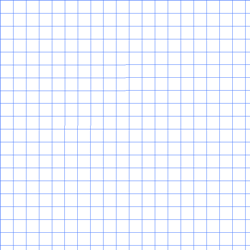 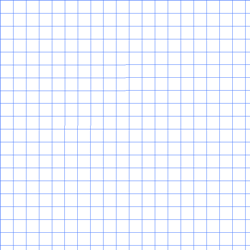 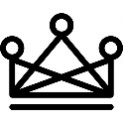 Circle Theorems
On the scrap paper list/draw/sketch as many of the 9 Circle Theorems as you can.
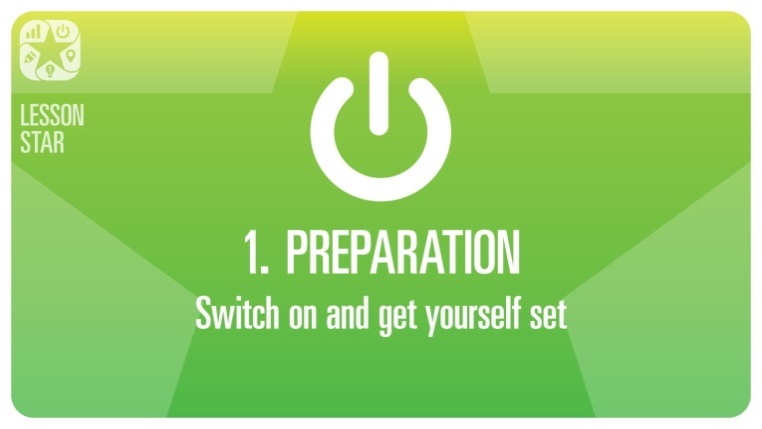 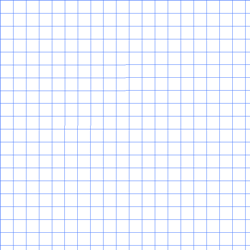 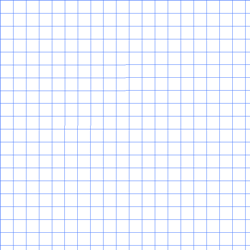 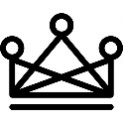 Write down the value of y.
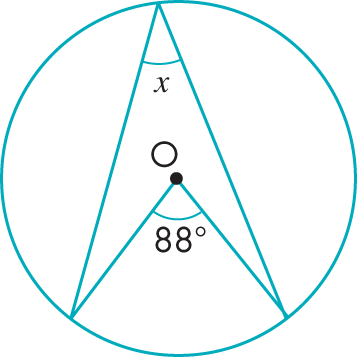 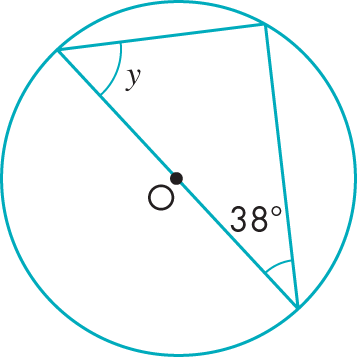 1
3
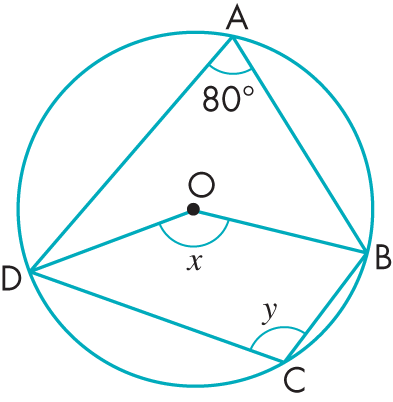 CM
2
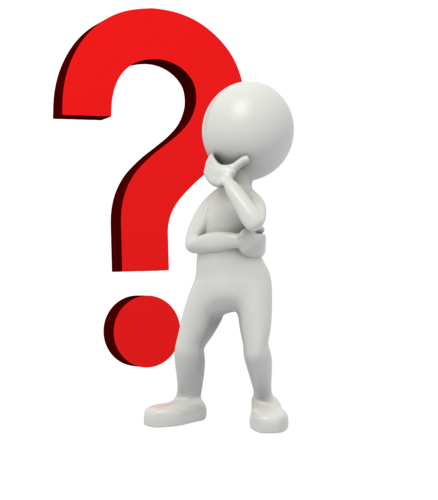 4
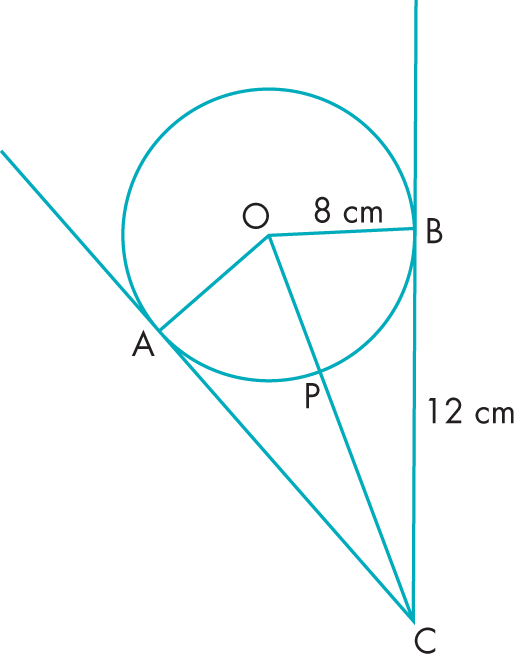 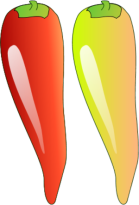 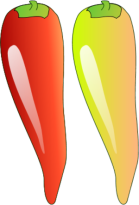 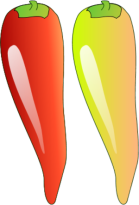 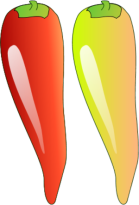 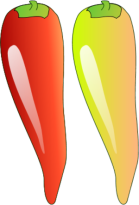 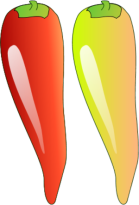 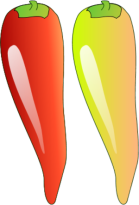 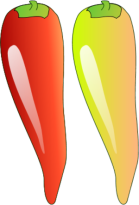 AC and BC are both tangents to the circle, centre O.
A, B, C and D are all points on the circumference of a circle, centre O.
a.  Explain how you know that the value of x is 160°.
b.  Give a reason why y is 100°.
Calculate the length of PC. State any assumptions you make.
EV
1
Both angles are subtended from the same arc/chord. Angle at the centre is twice the angle at the circumference.
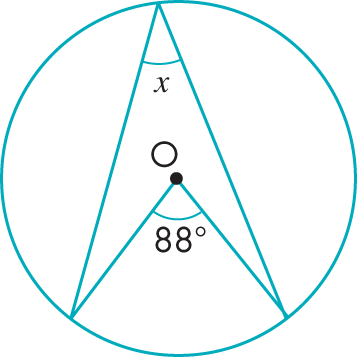 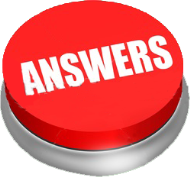 Angle suntended from a diameter, at the circumference is a right-angle.
Angles in a triangle sum to 180o.
2
Write down the value of y.
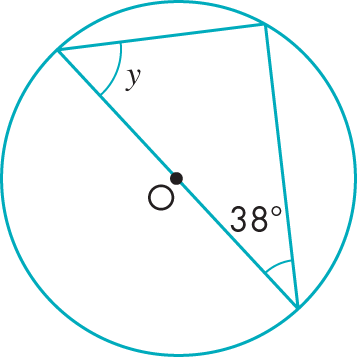 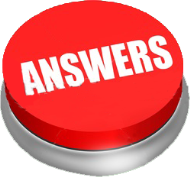 3
A, B, C and D are all points on the circumference of a circle, centre O.
a.  Explain how you know that the value of x is 160°.
b.  Give a reason why y is 100°.
DOB is twice DAB (Angles subtended from the same arc. Angle at centre is twice angle at the circumference).
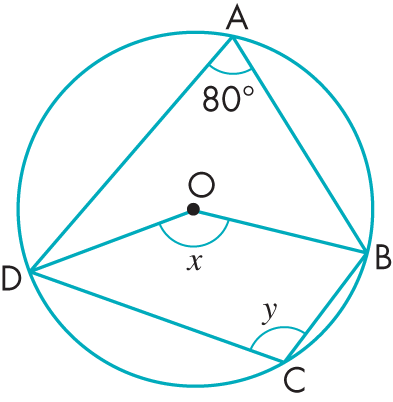 DAB and DCB sum to 180o as ABCD is a cyclic quadrilateral (opposite angle sum to 180o).
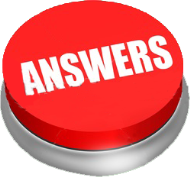 Calculate the length of PC. State any assumptions you make.
AC and BC are both tangents to the circle, centre O.
4
Radius to a point of contact of a tangent forms a right-angle with the tangent.
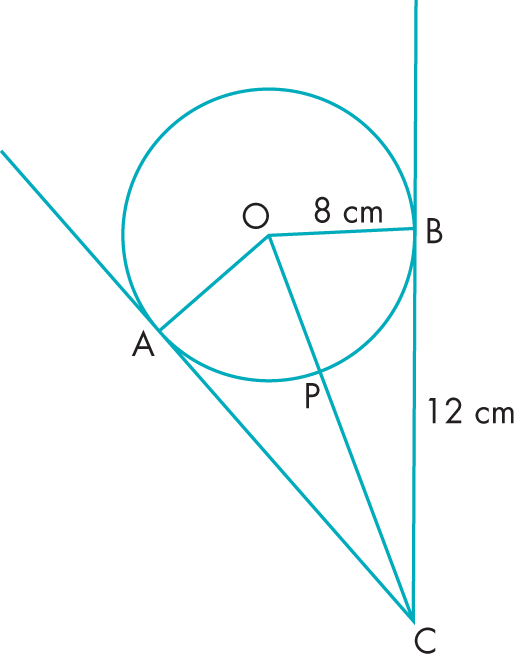 Pythagoras’ Theorem.
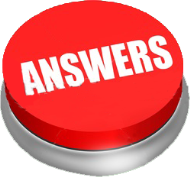 2
PQRT is a cyclic quadrilateral
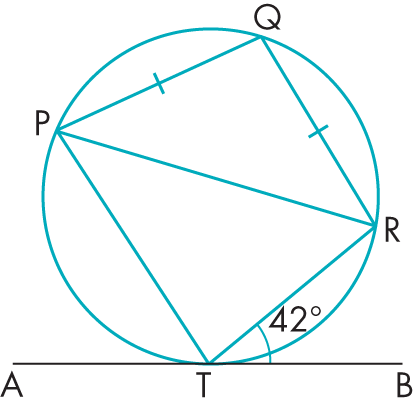 Calculate the value of t, stating any assumptions you have made.
ATB is a tangent to the circle at point T.
PQ=RQ         
∠RTB=42o         
If PT is parallel with QR, show that ∠PTR=84o.
1
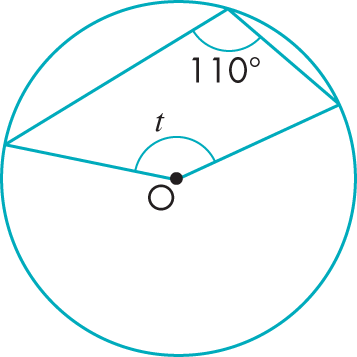 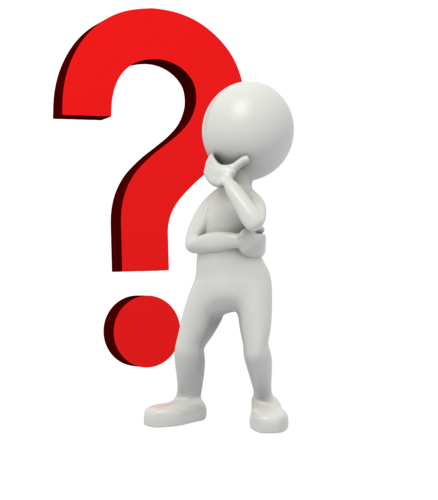 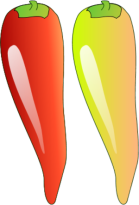 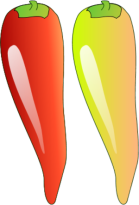 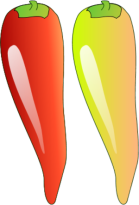 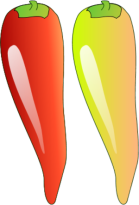 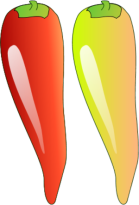 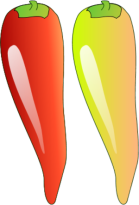 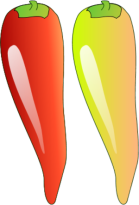 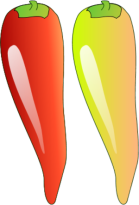 3
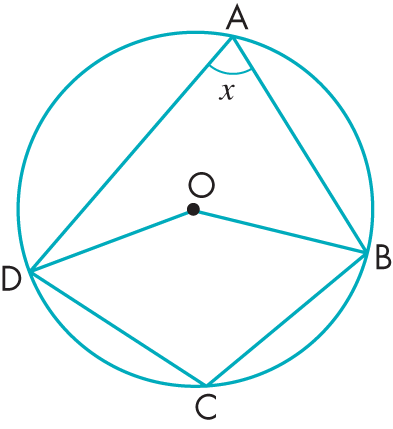 A, B, C and D are all points on the circumference of a circle, centre O.
Show that OBCD could only be a rhombus if x=60o
4
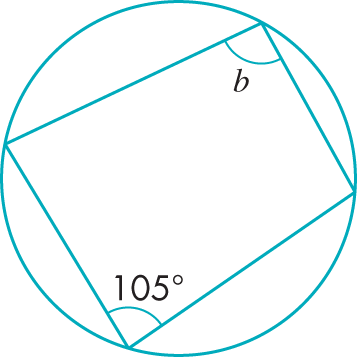 CM
Write down the value of b.
Calculate the value of t, stating any assumptions you have made.
Angles subtended from the same arc. Angle at centre is twice angle at the circumference.
1
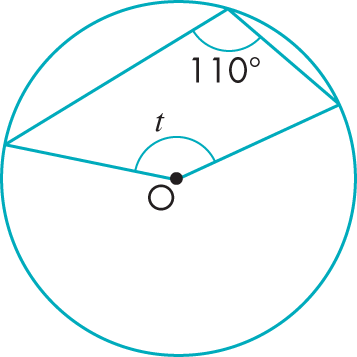 Angles around a point sum to 360o.
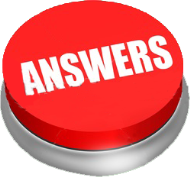 Alternate segment theory.
PQRT is a cyclic quadrilateral
2
ATB is a tangent to the circle at point T.
PQ=RQ         
∠RTB=42o         
If PT is parallel with QR, show that ∠PTR=84o.
Alternate angle
Base angles (Isosceles)
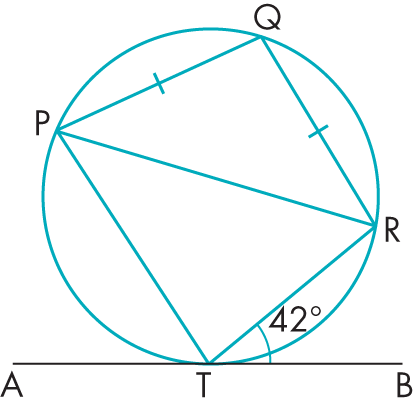 Internal angle 180o
Cyclic quadrilateral (opposite angle sum to 180o).
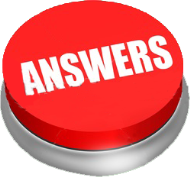 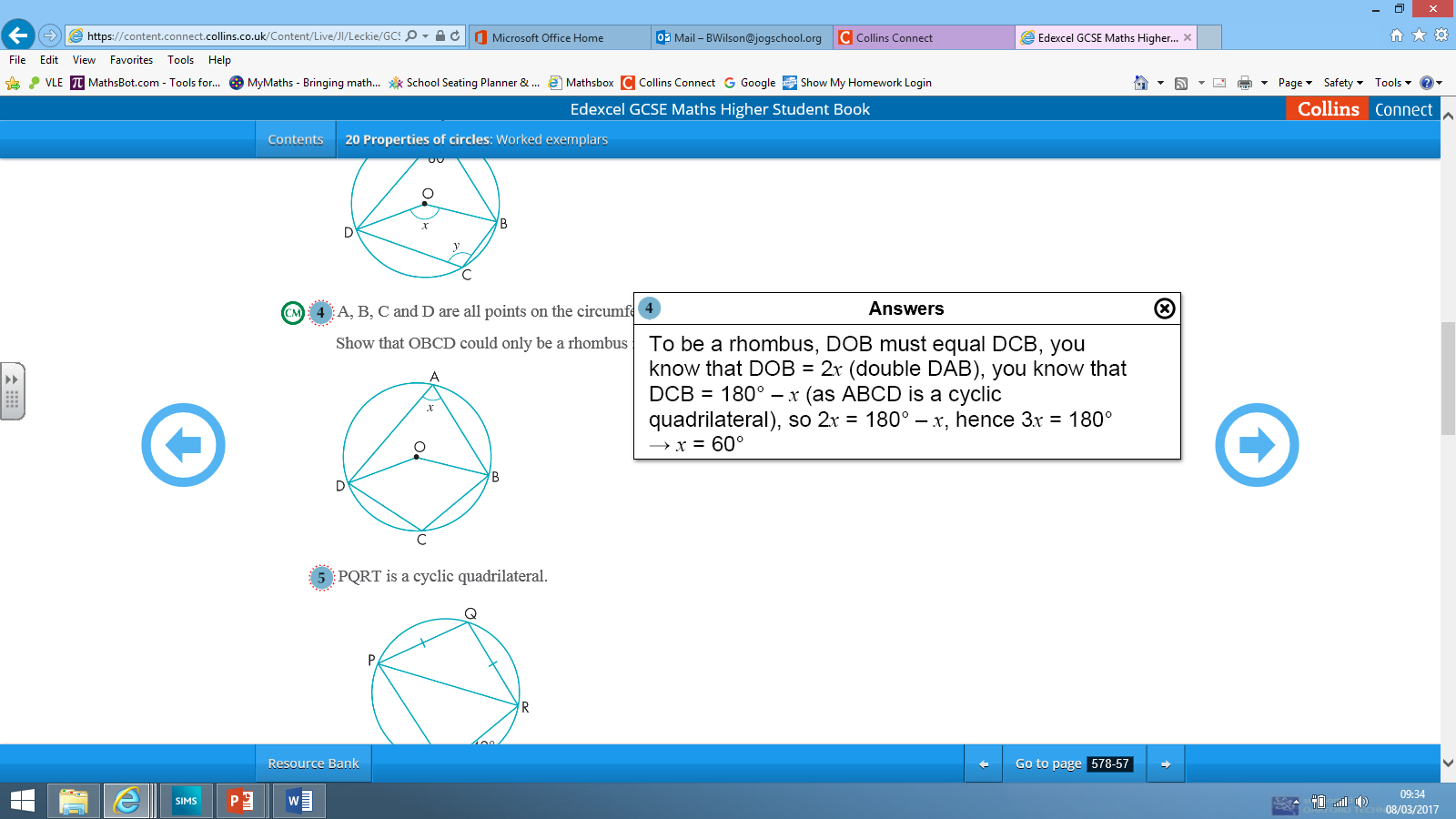 3
A, B, C and D are all points on the circumference of a circle, centre O.
Show that OBCD could only be a rhombus if x=60o
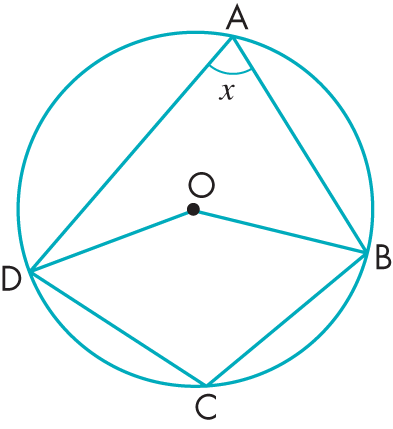 Rhombus – Equal sides, opposite angles equal, opposite sides parallel
DOB must equal DCB
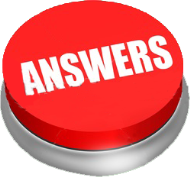 4
Write down the value of b.
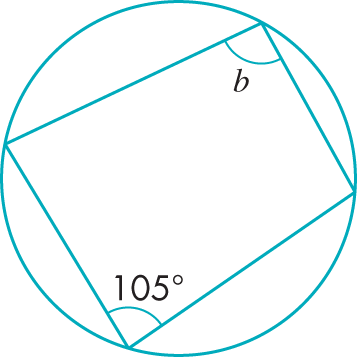 Cyclic quadrilateral (opposite angle sum to 180o).
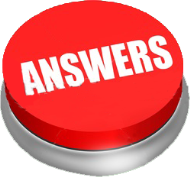 PD and TD are tangents, at A and B respectively, of a circle, centre O.
Write down the value of a.
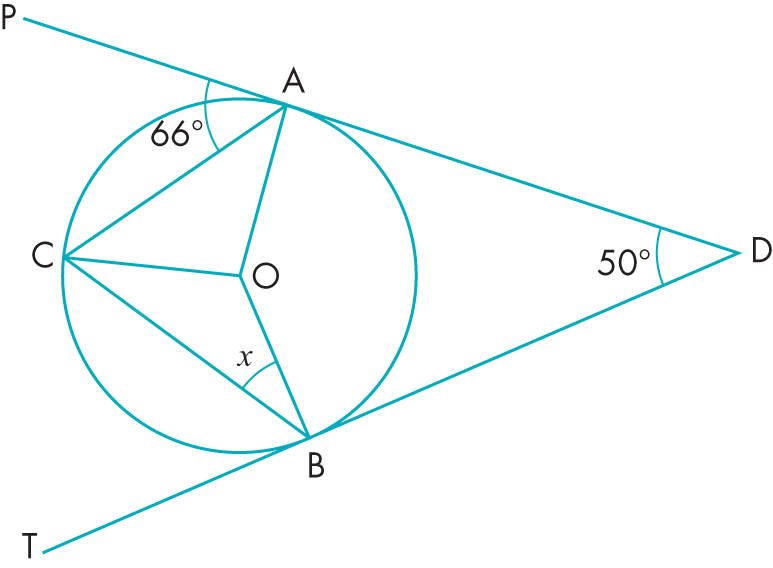 2
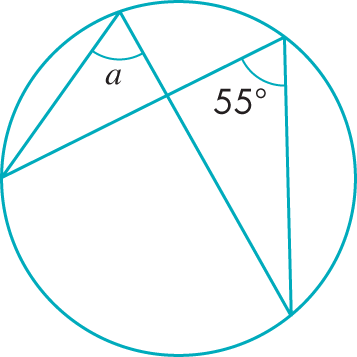 PS
Eve calculated x to be 41°.
Show that she is correct.
1
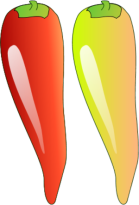 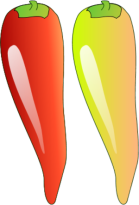 A and B are two points on the circumference of a circle, centre O.
On the diagram, lines AB and AC are both tangents of a circle, centre O.
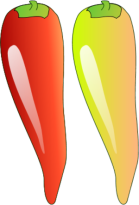 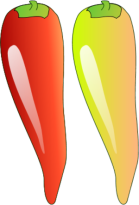 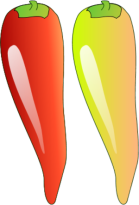 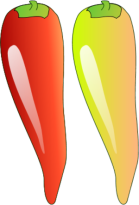 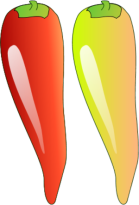 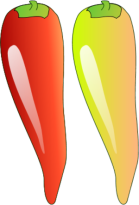 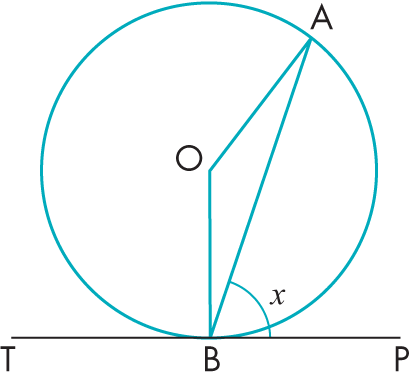 3
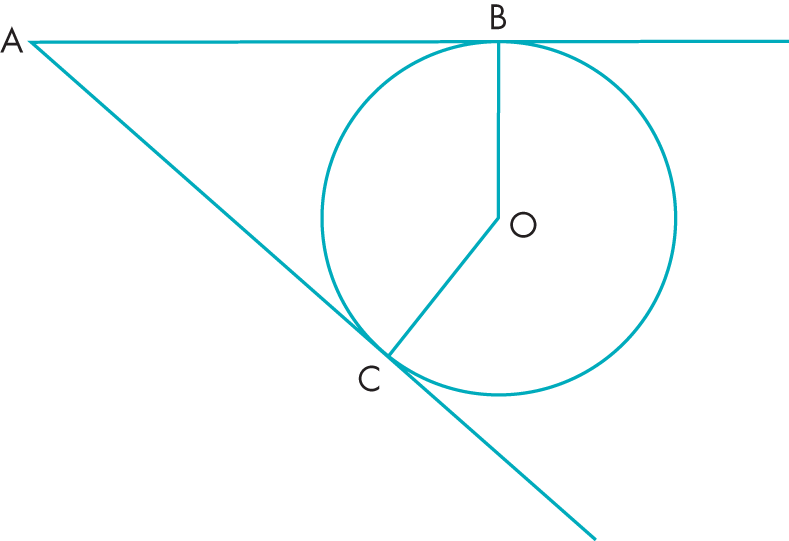 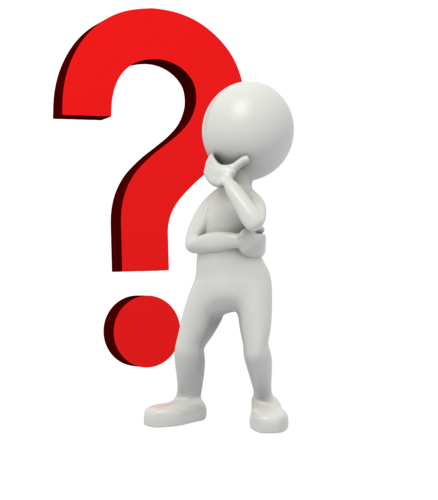 CM
CM
4
Prove that ∠AOB will always be 2x.
Prove that the quadrilateral ABOC would always be cyclic.
Angles subtended at the circumference in the same segment are equal.
Write down the value of a.
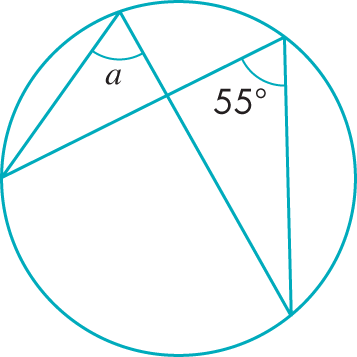 1
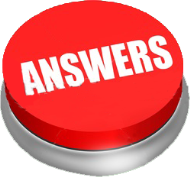 PD and TD are tangents, at A and B respectively, of a circle, centre O.
2
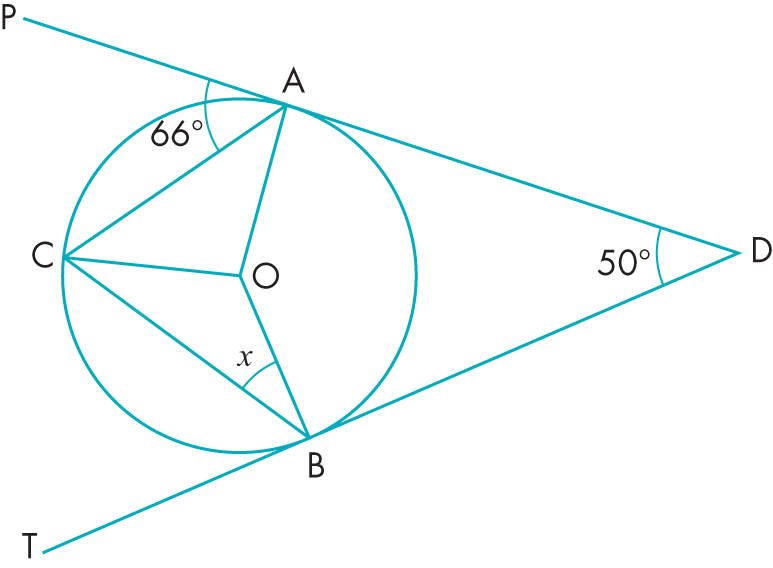 Eve calculated x to be 41°.
Show that she is correct.
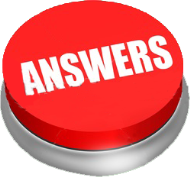 PD and TD are tangents, at A and B respectively, of a circle, centre O.
2
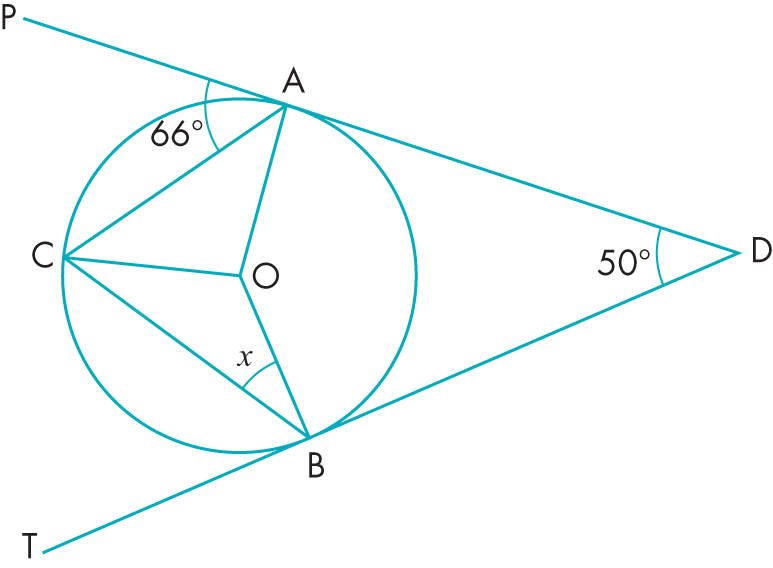 Eve calculated x to be 41°.
Show that she is correct.
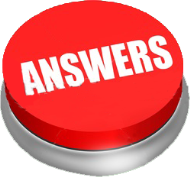 A and B are two points on the circumference of a circle, centre O.
3
Prove that ∠AOB will always be 2x.
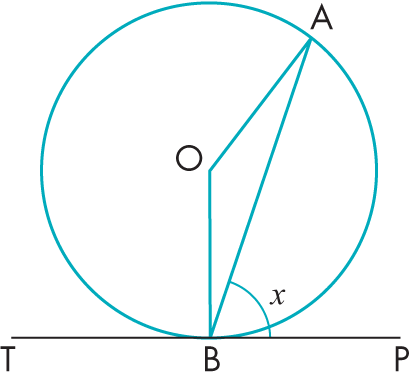 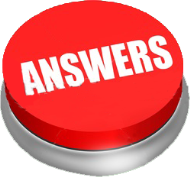 4
On the diagram, lines AB and AC are both tangents of a circle, centre O.
Prove that the quadrilateral ABOC would always be cyclic.
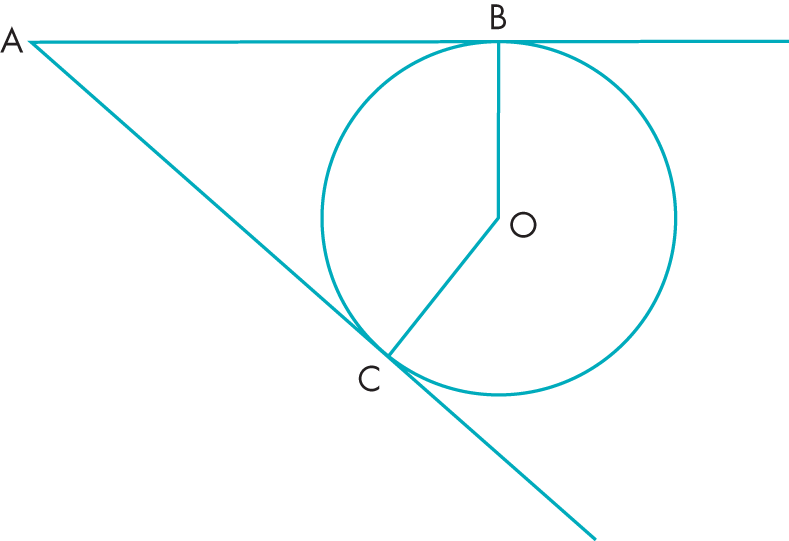 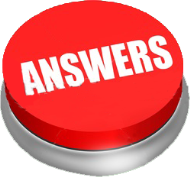